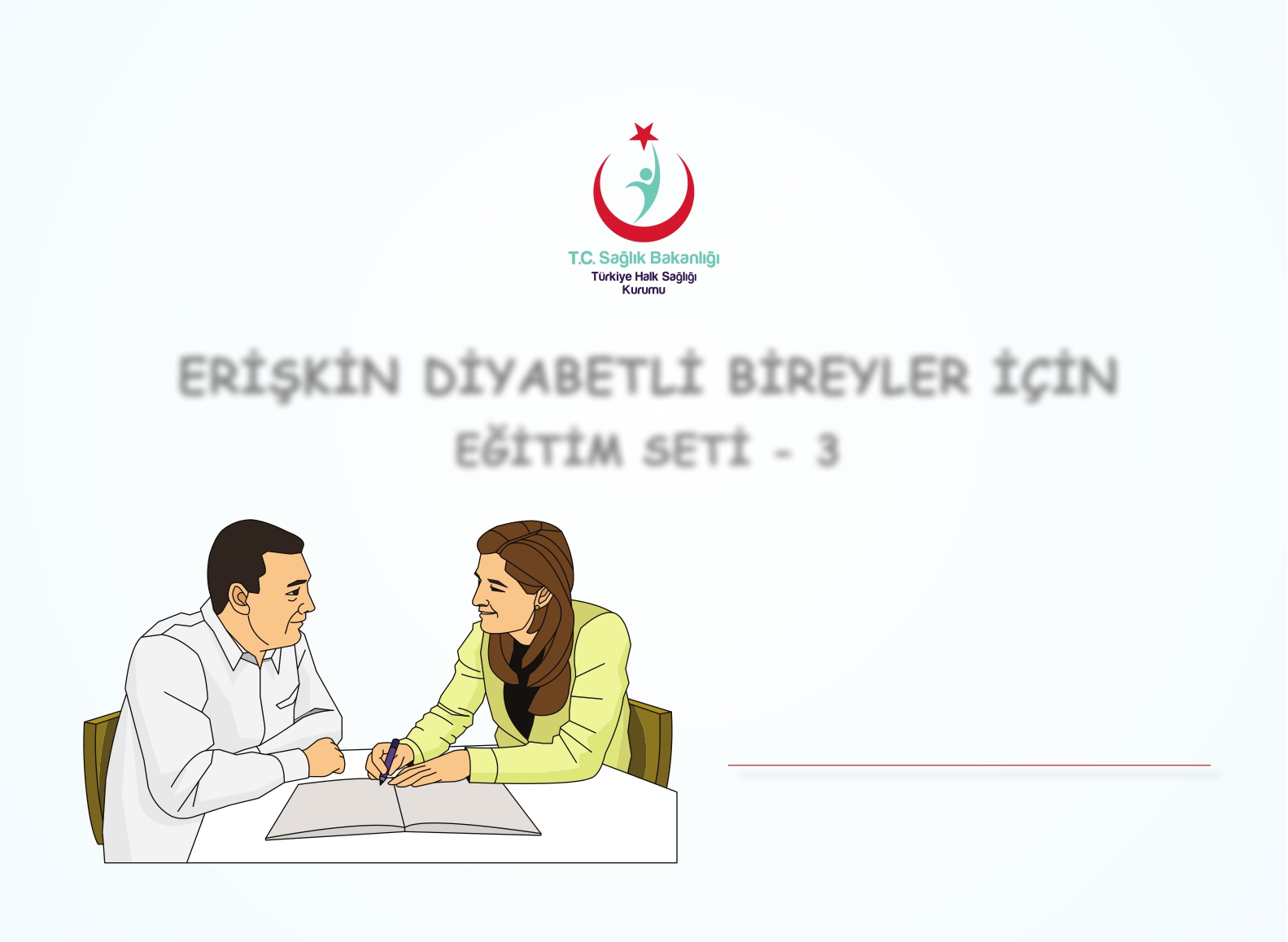 ERİŞKİN DİYABETLİ BİREYLER İÇİN
EĞİTİM SETİ - 3














DİYABET KOMPLİKASYONLARI VE

ÖNLENMESİ


DİYABETLE YAŞAM
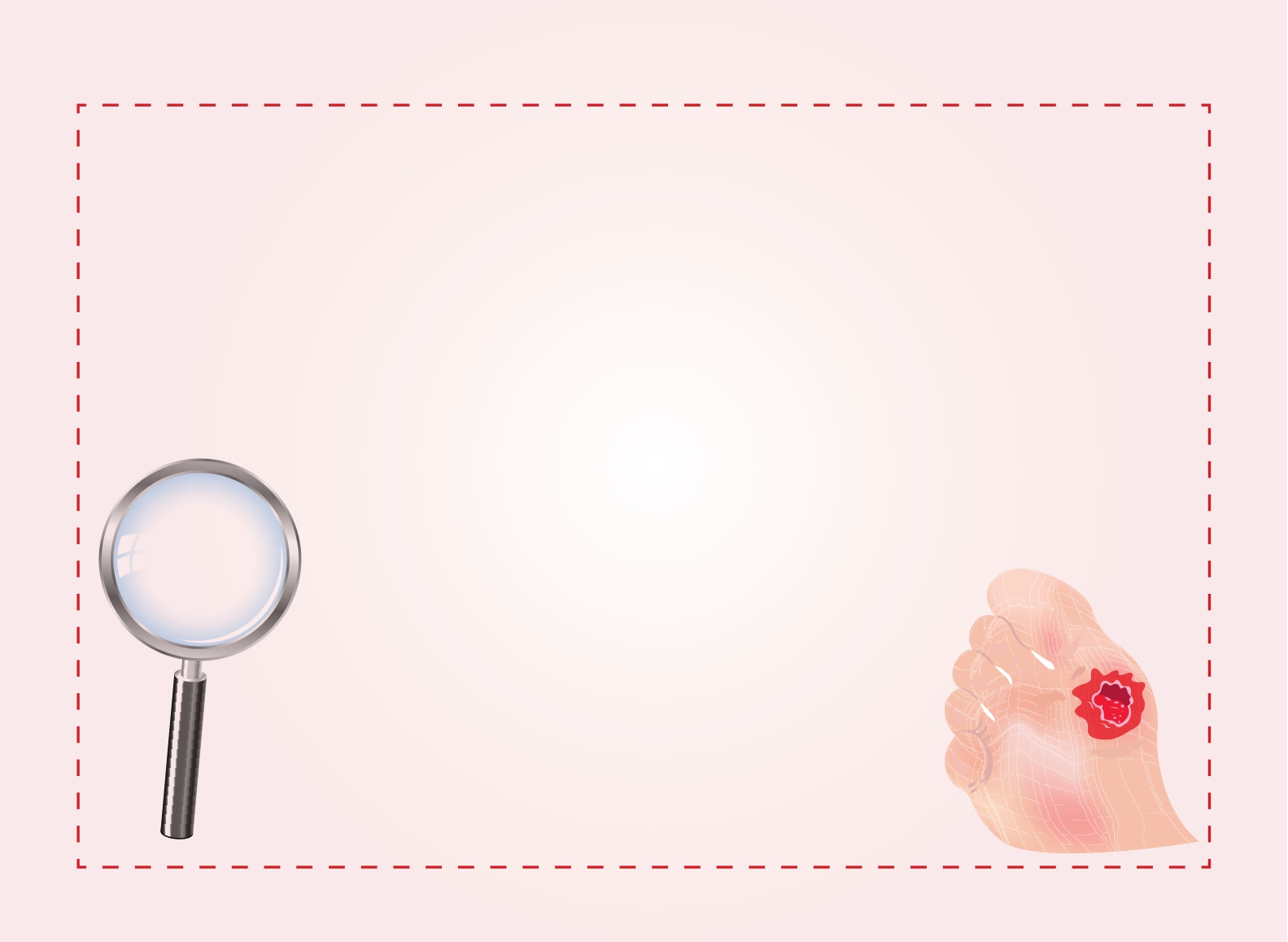 DİYABET KOMPLİKASYONLARI VE ÖNLENMESİ




4.1. Kısa dönemde gelişen komplikasyonlar: Diyabetik
ketoasidoz, hiperglisemik hiperozmolar durum ve
hipoglisemi.



4.2. Uzun dönemde gelişen komplikasyonlar: Retinopati,
nefropati, nöropati, kalp-damar hastalıkları, periferik
damar hastalıkları, inme ve ayak ülserleri.
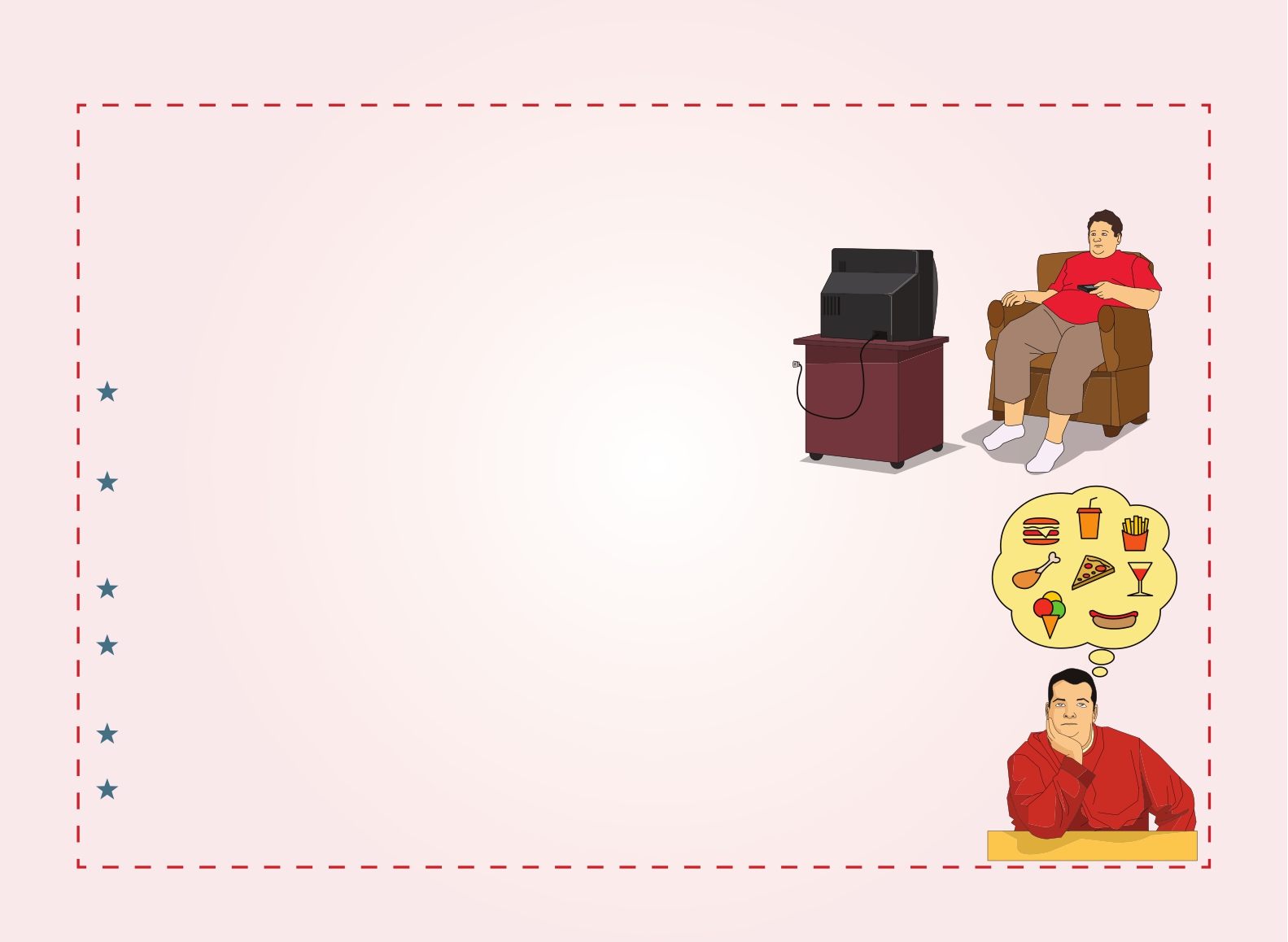 4.1. DİYABETİN KISA DÖNEMDE, ANİ GELİŞEN,
İSTENMEYEN ETKİLERİ
Hiperglisemi: Kan şekerinin normalden yüksek
olmasıdır.

Nedenleri:

Kan şekerini düzenleyici ilaçlar ve insülinin
yeterli dozda alınmaması.

İnsülin enjeksiyonunun doğru yapılmaması.

Çok fazla yemek yenmesi.

Egzersiz yapılmaması.

Başka hastalıkların (ateşli hastalıklar vb.) eşlik
etmesi.

Bireyin stresli olması.

Kullanılan bazı ilaçlar (kortizon, kemoterapi,
diüretik, antidepresan vb.)
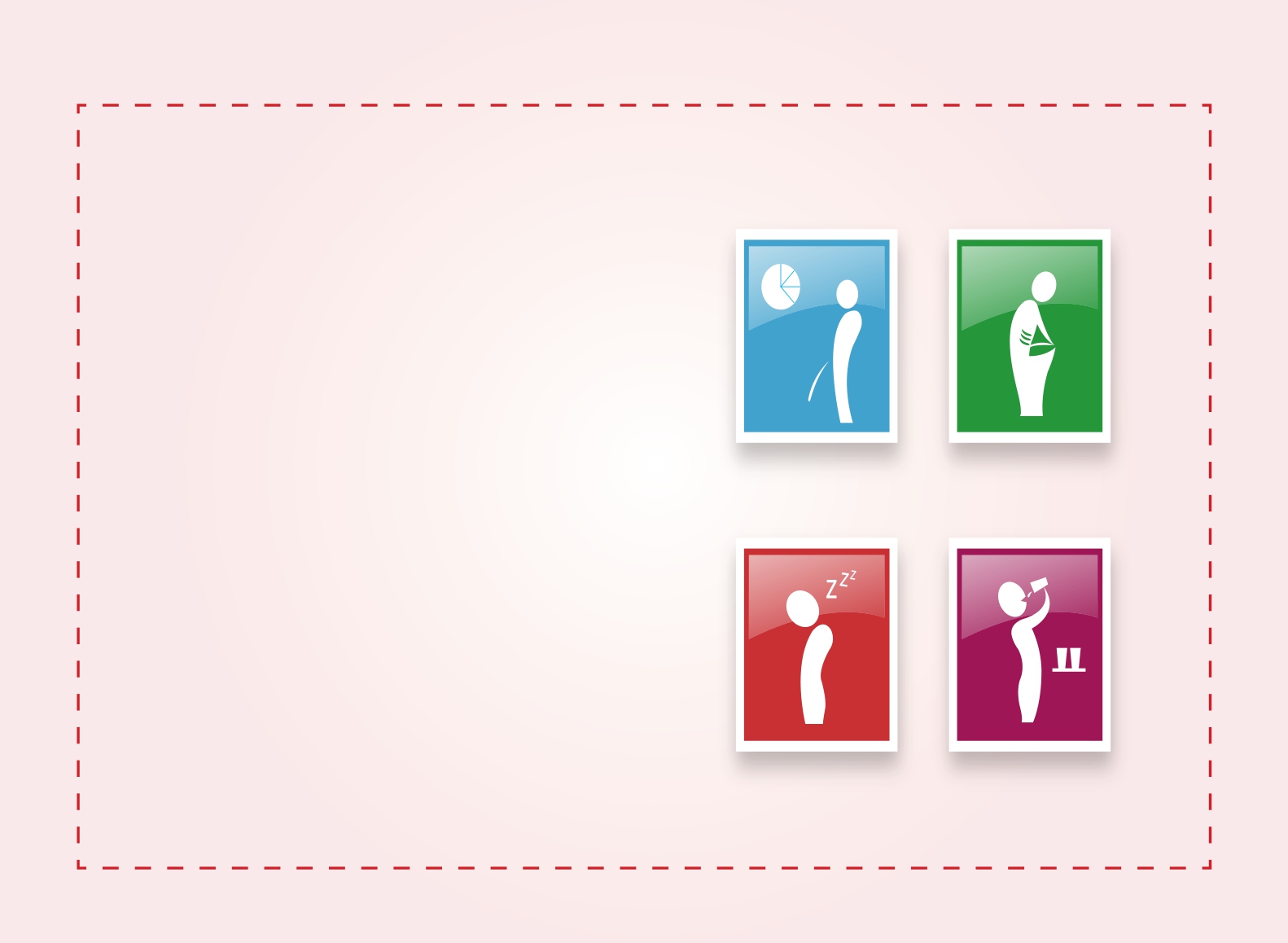 HİPERGLİSEMİNİN BELİRTİLERİ


Çok su içme

Sık idrara çıkma

Ağız kuruluğu

Kilo kaybı
Kilo kaybı





















Çok su içme
isteği
Sık idrara
çıkma



















Yorgunluk
hissi
Yorgunluk ve bitkinlik

Görme bulanıklığı

Açlık Hissi

Deride kuruluk ve kaşıntı

Uyuma İsteği
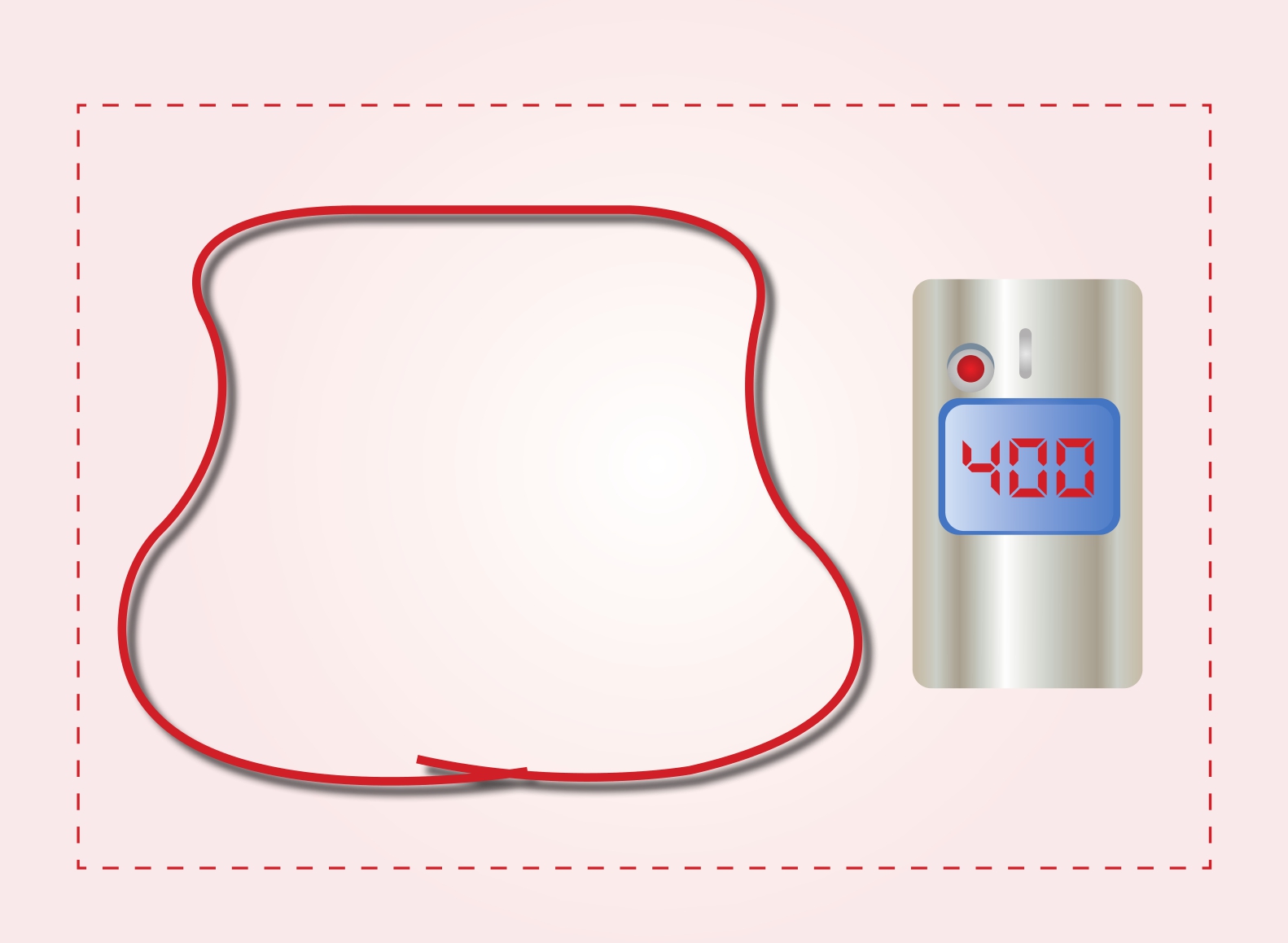 HİPERGLİSEMİK KOMALAR






Diyabetik ketoasidoz:
diyabetli hastalarda kan ve idrarda
glukoz ve keton yüksekliği ile
seyreden ve komaya kadar varabilen
ciddi komplikasyon.


Hiperglisemik hiperozmolar koma:
çok az da olsa pankreastan insülin
salınımı vardır, kan ve idrarda keton
artmaz, ağır kan şekeri yüksekliği
ile seyreden durum.
GLUKOMETRE
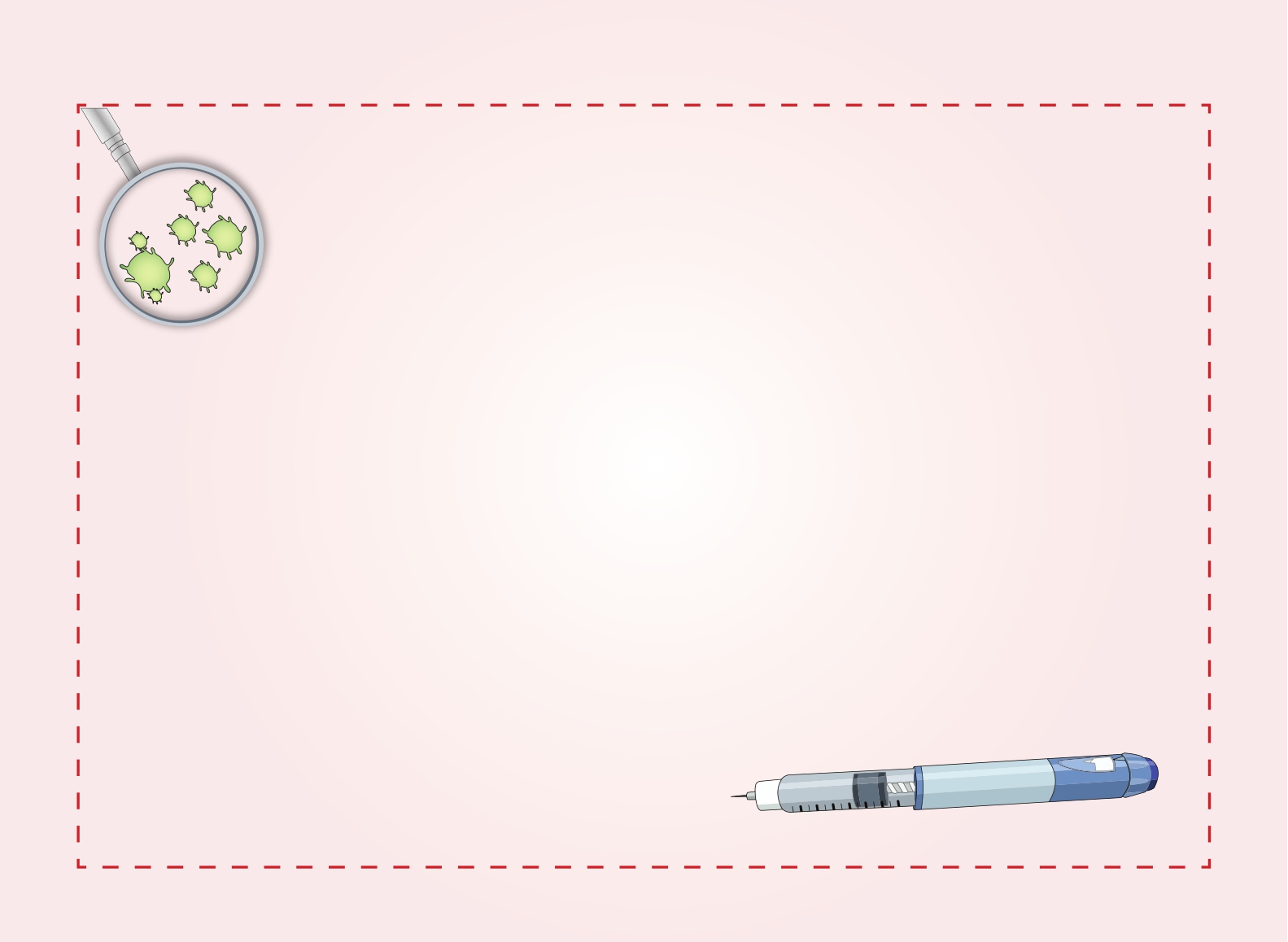 DİYABETİK KETOASİDOZ NEDENLERİ





İnfeksiyonlar (özellikle idrar yolu infeksiyonları ve üst
solunum yolu infeksiyonları)

Yetersiz insülin kullanımı veya insülinin hiç
kullanılmaması

Yeni başlayan tip 1 diyabet

İnsülin pompasında kateterin tıkanması

Sürekli aynı yere insülin yapılması

Kontrolsüz diyabet

Yeme bozuklukları
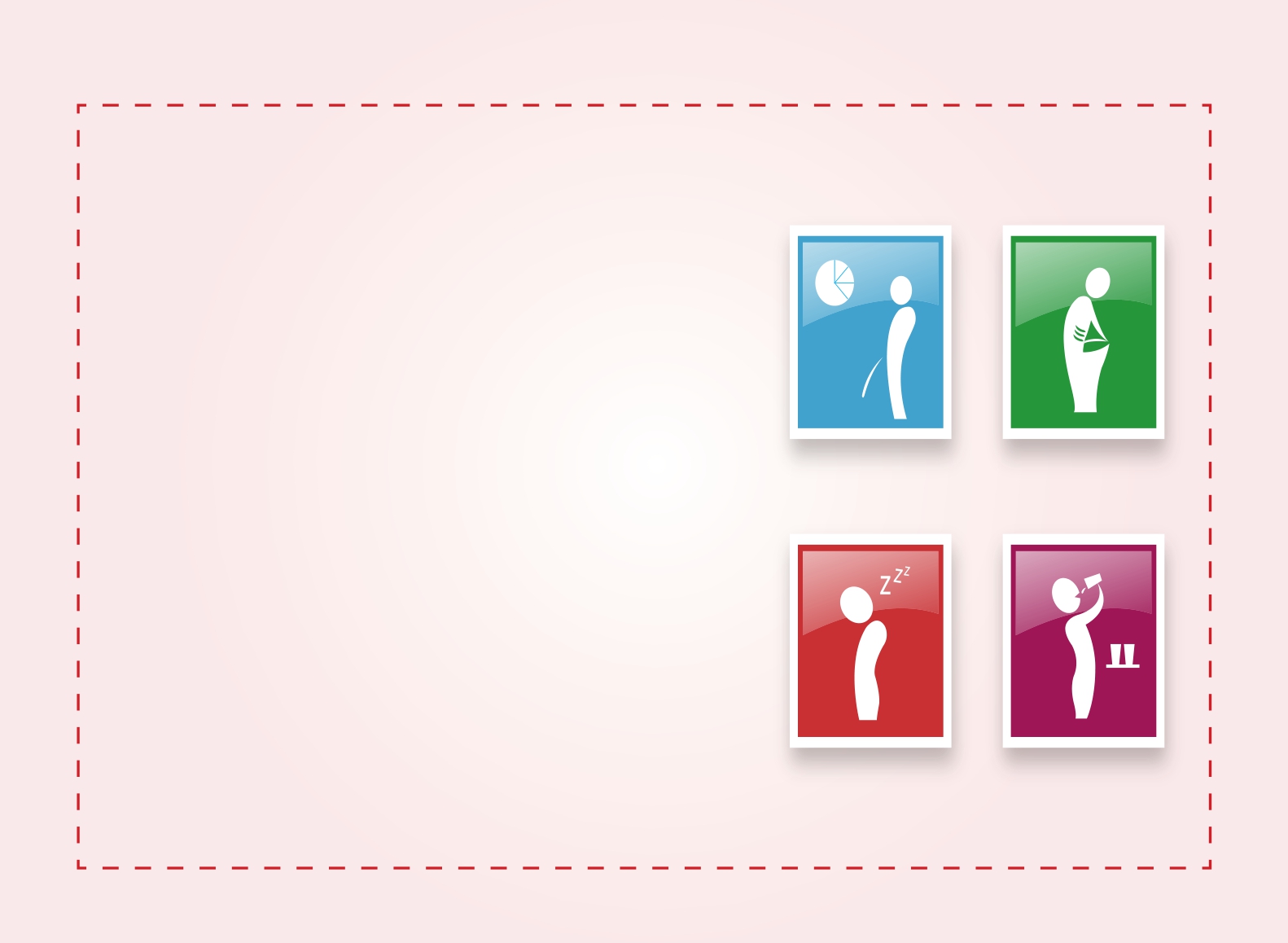 DİYABETİK KETOASİDOZ BELİRTİLERİ

Kan şekerinin yükselmesine bağlı belirtiler:
Sık idrara çıkma
Çok su içme
Çok yemek yeme
Ağız kuruluğu
Ağızda çürük meyve kokusu
Ağırlık kaybı
Bulantı
Karın ağrısı
Halsizlik
Şuur bulanıklığı
Sık idrara
çıkma
Kilo kaybı






















Aşırı su içme isteği
Koma
Halsizlik
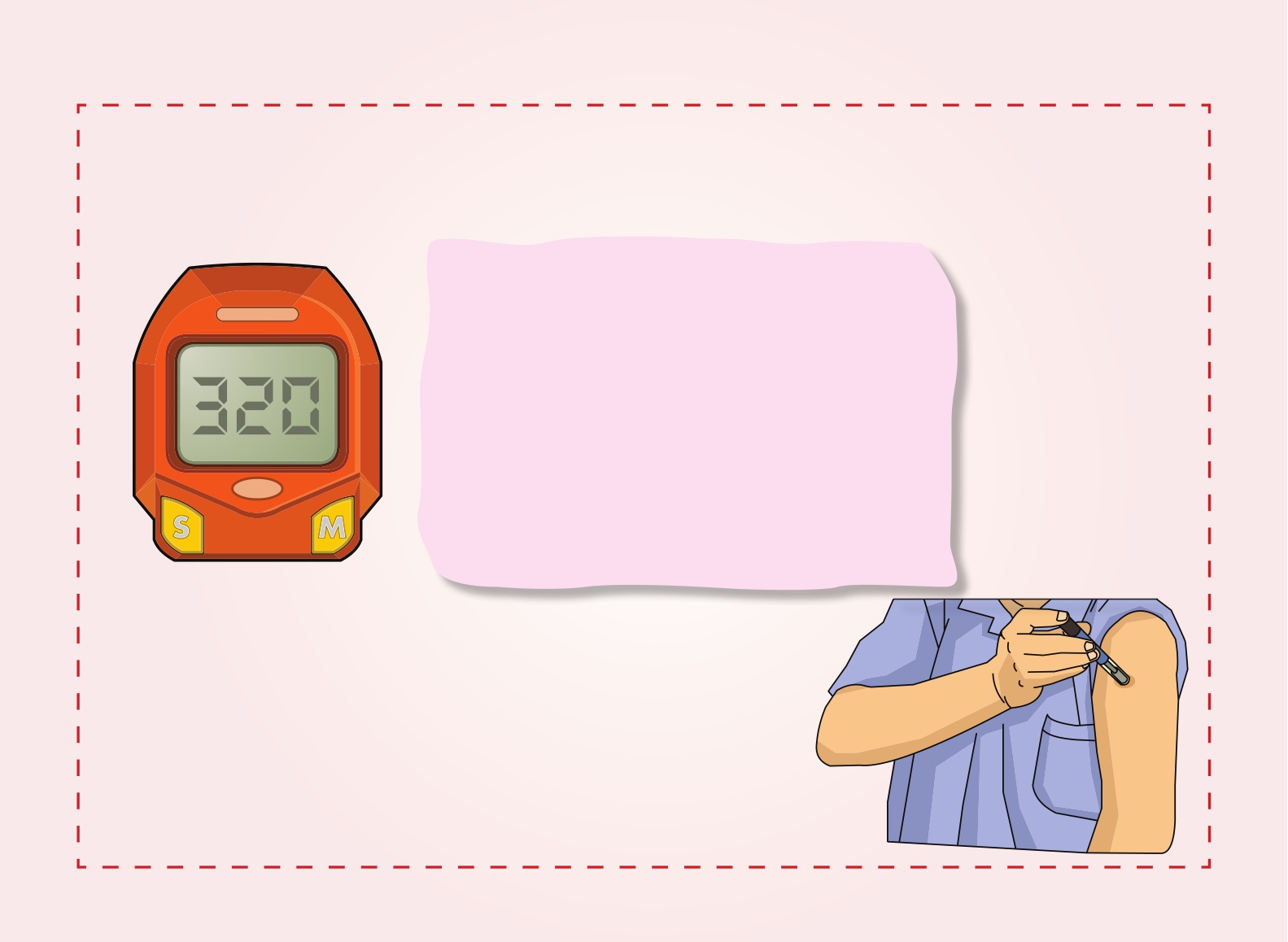 DİYABETİK KETOASİDOZU ÖNLEMEK İÇİN…






Düzenli kan şekeri takibi
yapılmalıdır.


Verilen tedavi uygulanmalıdır.


Kan şekeri 250 mg/dl üzerinde
ise idrarda glukoz ve keton
aranmalıdır.
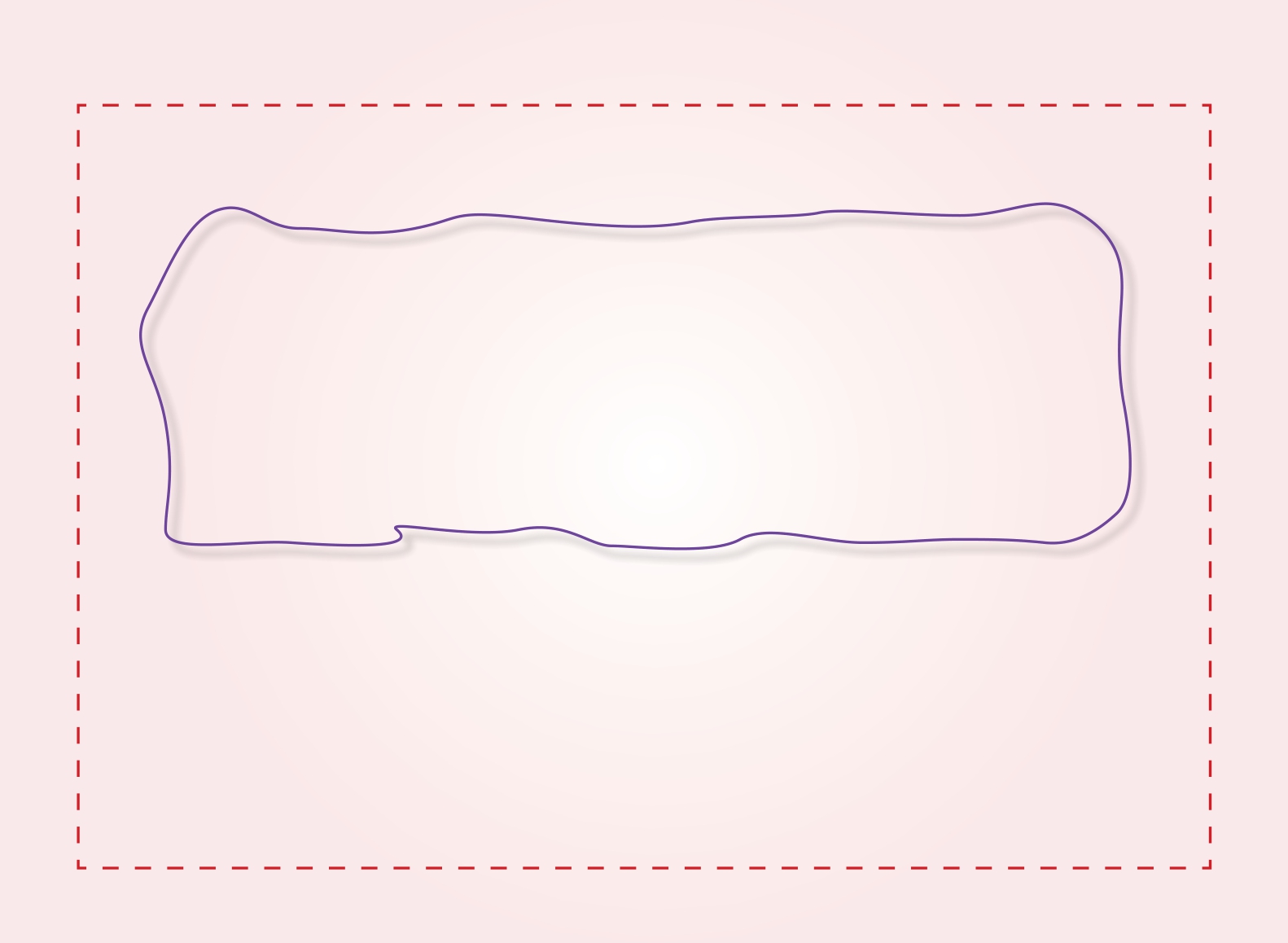 HİPERGLİSEMİK HİPEROZMOLAR DURUM






Tip 2 diyabetli, yaşlı kişilerde kan şekeri düzeyinin çok fazla
yükselmesi ve aşırı sıvı kaybı sonucu gelişir.


Hiperglisemik hiperozmolar komada ölüm riski çok yüksektir.


Bu nedenle erken önlem alınması önemlidir.
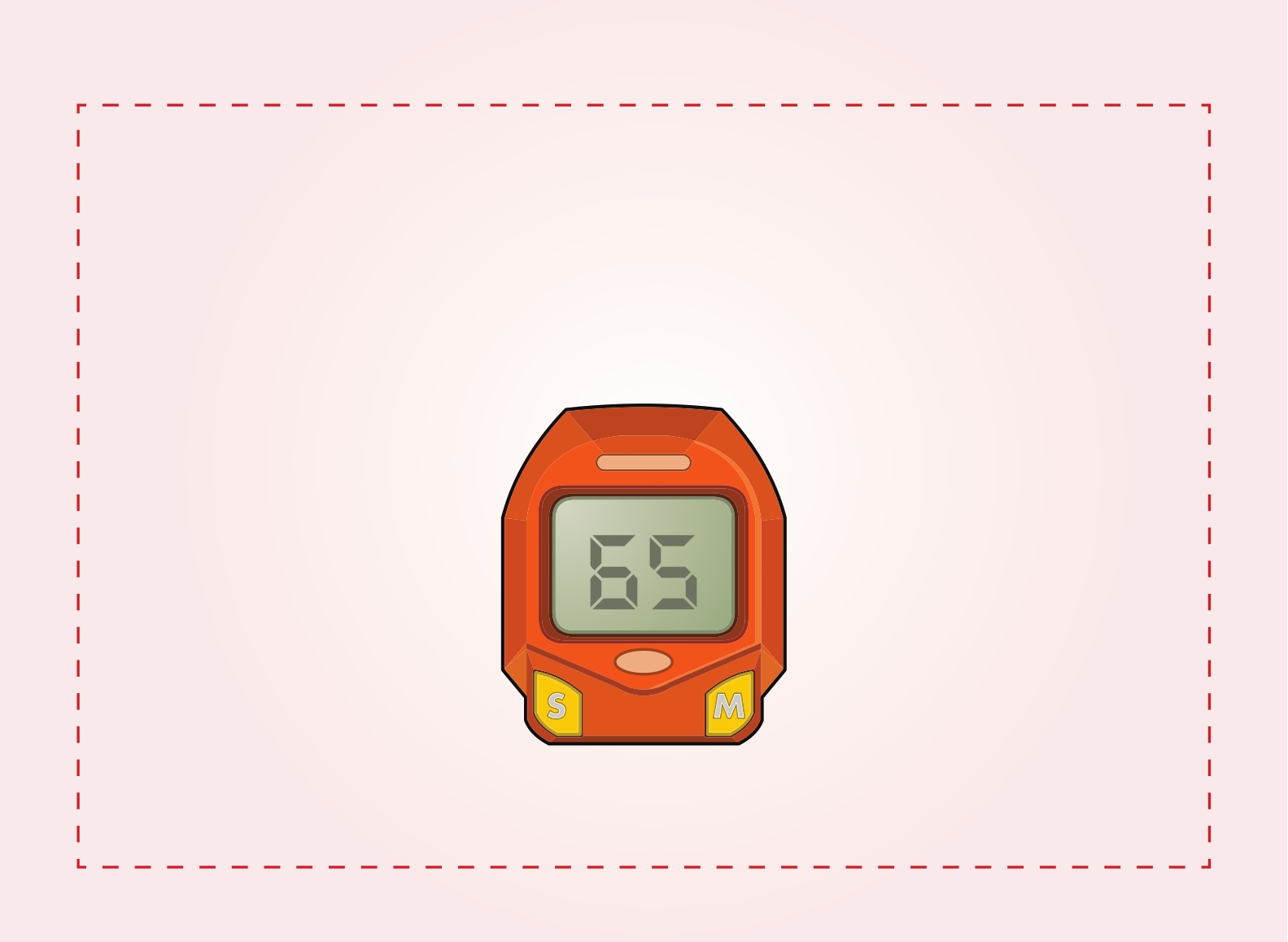 HİPOGLİSEMİ NEDİR?



Diyabetli bireylerde kan şekeri seviyesinin aniden
70 mg/dl’nin altına düşmesi
ve ilgili belirtilerin görülmesidir.
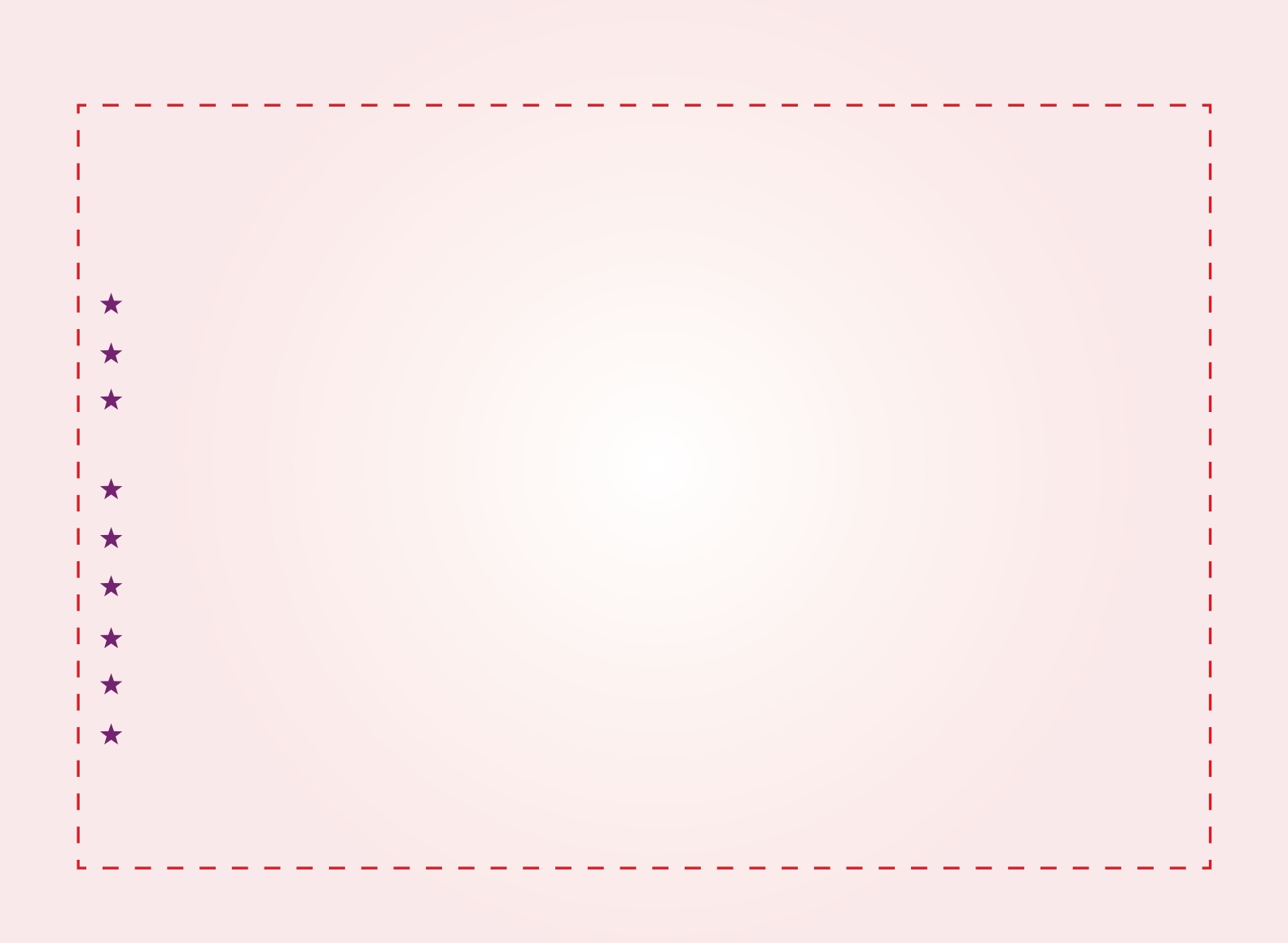 HİPOGLİSEMİ NEDENLERİ
Nedenleri:
Kan şekerini düzenleyici ilaçlar ve insülinin yüksek dozda alınması
Bireyin yaşam tarzı için uygun olmayan insülin seçimi
İnsülin uygulaması ile öğün arasında uzun zaman geçmesi, yetersiz karbonhidrat
alınması
İnsülin enjeksiyonunun derialtı yerine kas içine yapılması
Aşırı egzersiz yapılması, egzersizde kullanılacak bölgeye insülin yapılması
Karaciğerde glukoz üretiminin azalmış olması (alkol kullanılması)
Mide boşalmasının gecikmesi
Böbrek yetmezliğine bağlı vücutta insülin birikmesi
Diyabete bağlı sinir sistemi hasarı olması (hipoglisemiyi farketmeme)
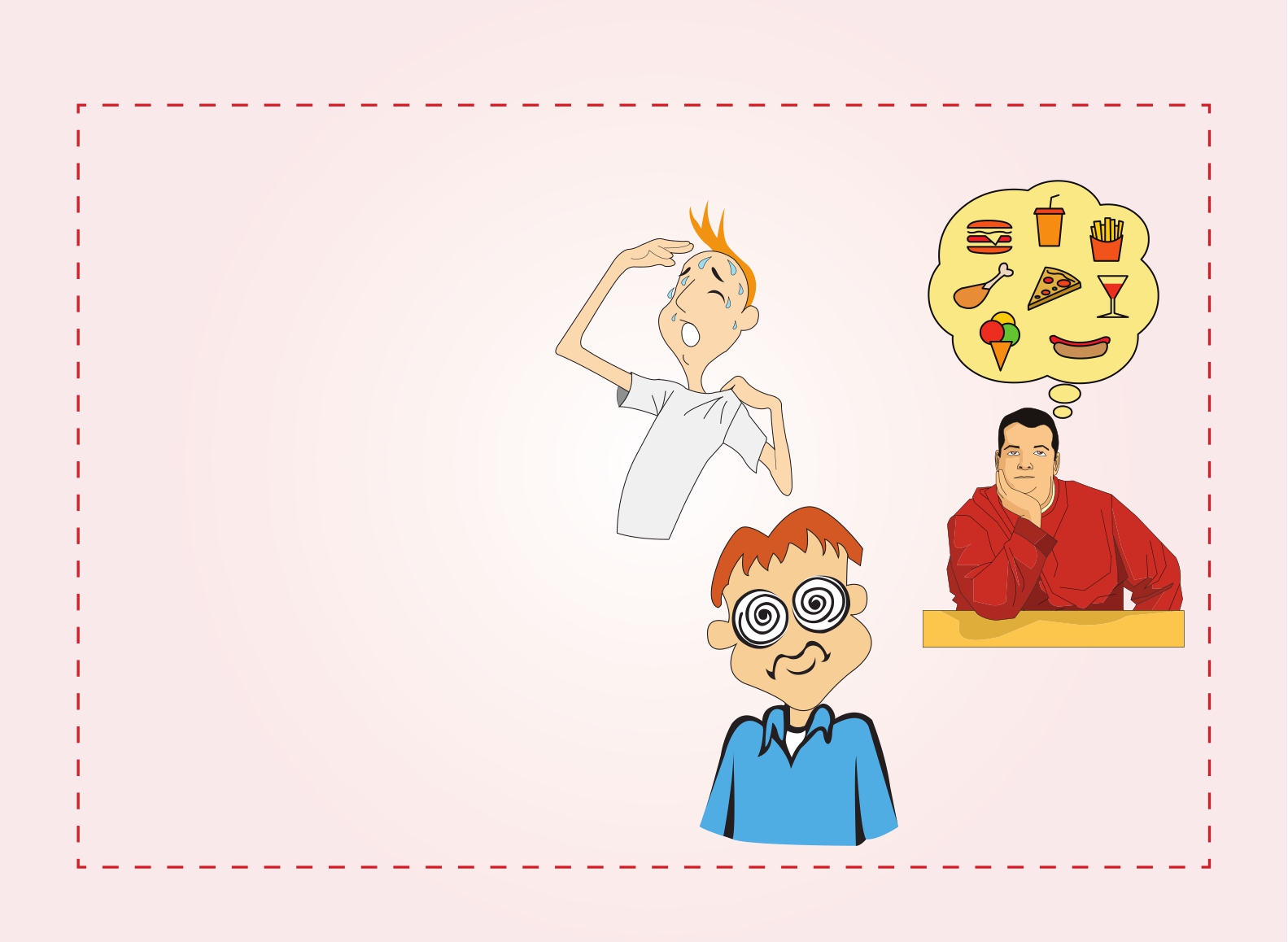 HİPOGLİSEMİ BELİRTİLERİ

Terleme

Titreme

Sinirlilik

Halsizlik ve yorgunluk hissi

Huzursuzluk

Baş dönmesi, sersemlik

Aşırı açlık hissi

Çarpıntı

Duygusal değişiklikler
Ağır Hipoglisemi Belirtileri:
Şuur bulanıklığı/kaybı,
kasılmalar, koma.
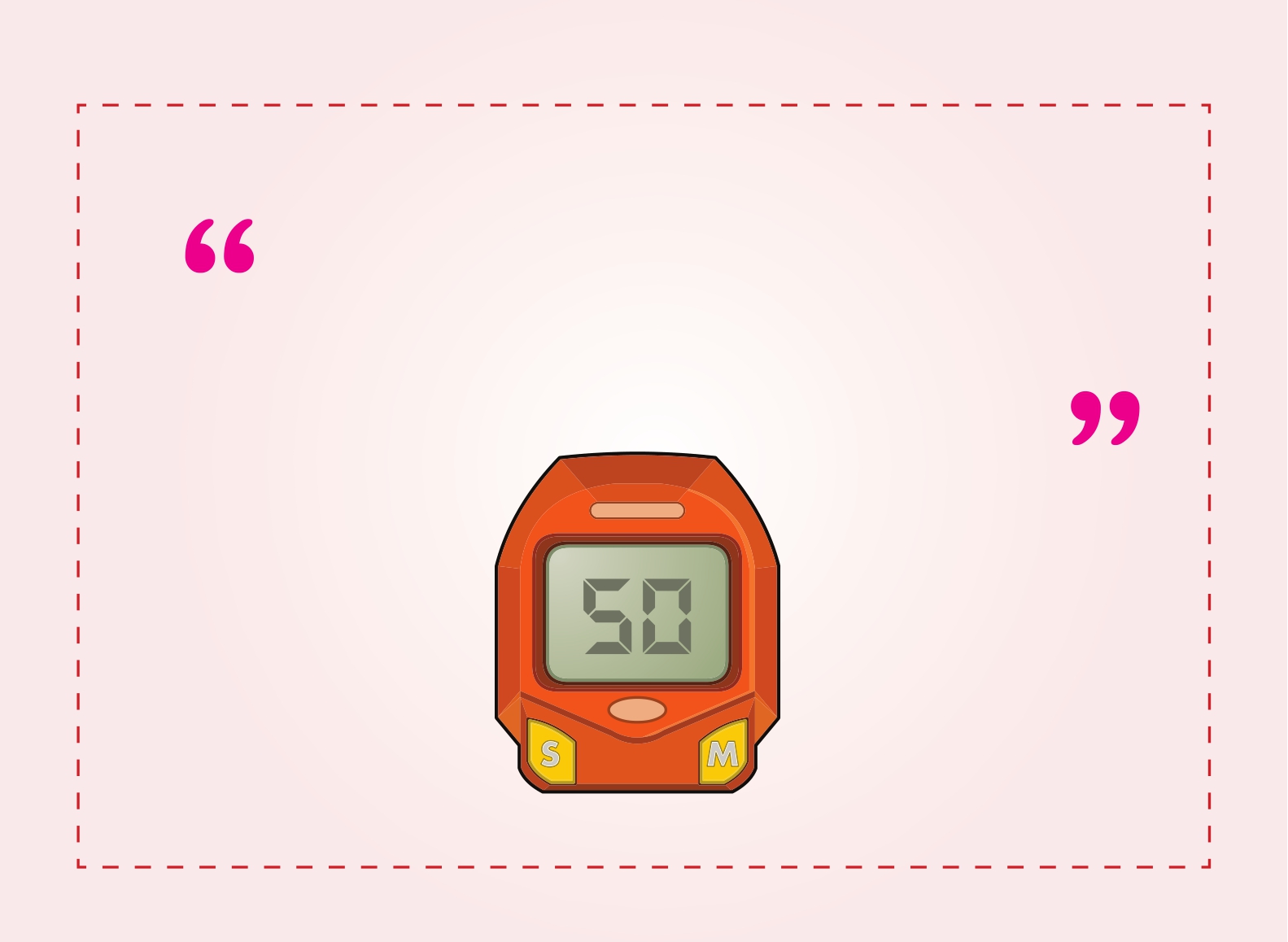 HİPOGLİSEMİYİ FARKETMEME





Kan şekeriniz 55-60 mg/dl’nin altına düştüğünde
belirtileri hisseder misiniz?

Her zaman hissederim veya çoğunlukla hissederim demiyorsanız
hipoglisemiyi algılamanız azalmıştır!
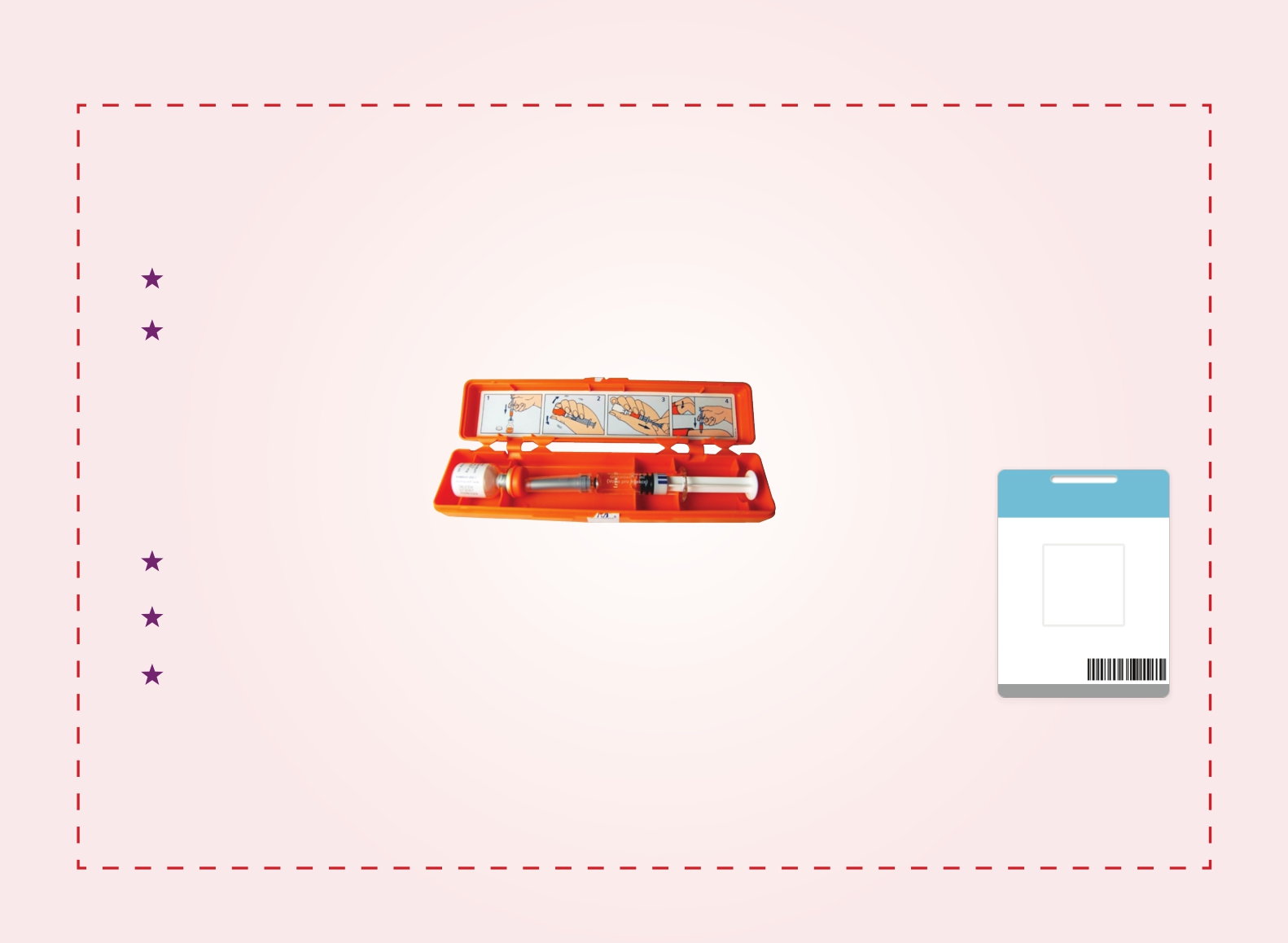 HİPOGLİSEMİDEN KORUNMAK İÇİN
NE YAPMALISINIZ?


Yanınızda glukagon ve şekerli besinler taşıyınız.

Aile ve arkadaşlarınızın glukagon yapmayı öğrenmesini sağlayınız.









KİMLİK KARTI


Diyabet kimlik kartı, künyesi, kolyesi vb. taşıyınız.

Kan şekerinizi düzenli ölçünüz.

Kan şekeri düşmesinden korunmak için diğer önlemleri alınız.
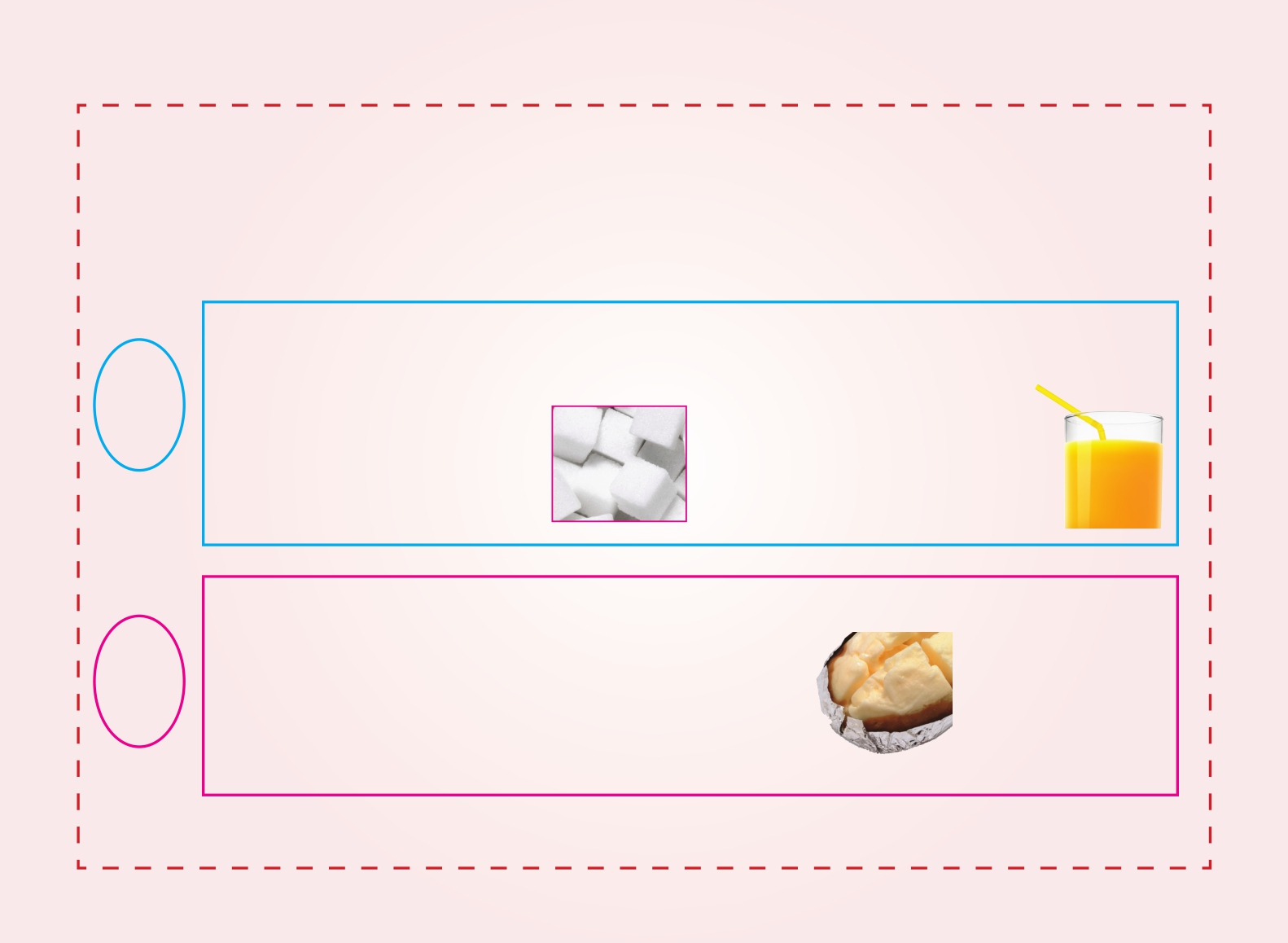 HİPOGLİSEMİ TEDAVİSİ
KAN ŞEKERİ 70 mg/dl’NİN ALTINDA İSE - 1


BİLİNÇ AÇIK VE YUTABİLİYORSA:

15-20 g glukoz alınır ve mümkünse aynı
anda kan şekeri ölçülür.
1
3-4 glukoz tablet/jel,
4-6 kesme şeker
150-200 ml meyve suyu
(üzüm, vişne veya elma)
ya da limonata
Sonra 15 dakika beklenir ve tekrar kan
şekerine bakılır.
Hala 70 mg/dl’den azsa yeniden 15-20 g
karbonhidrat içeren besin tüketilir.
2
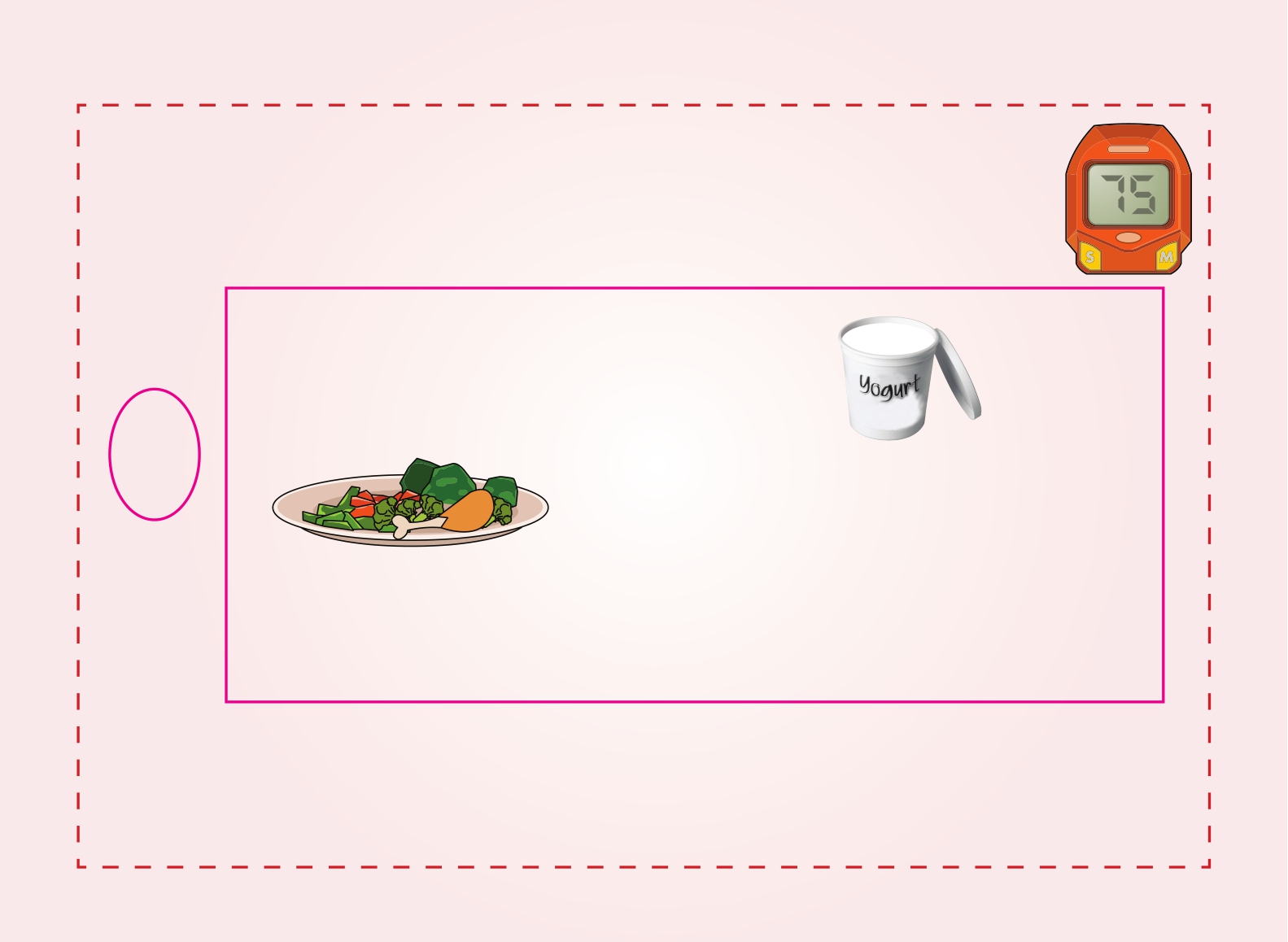 HİPOGLİSEMİ TEDAVİSİ
KAN ŞEKERİ 70 mg/dl’NİN ALTINDA İSE - 2





Kan şekeri 70 mg/dl üzerine çıktığında;
Ara öğün zamanı ise ara öğün alınır.

Ana öğün zamanı ise ana öğün alınır.










Hipoglisemik atak sonrası bir saat içinde yemek yenmeyecekse
 15 g karbonhidrat içeren bir ara öğün alınmalıdır.
3
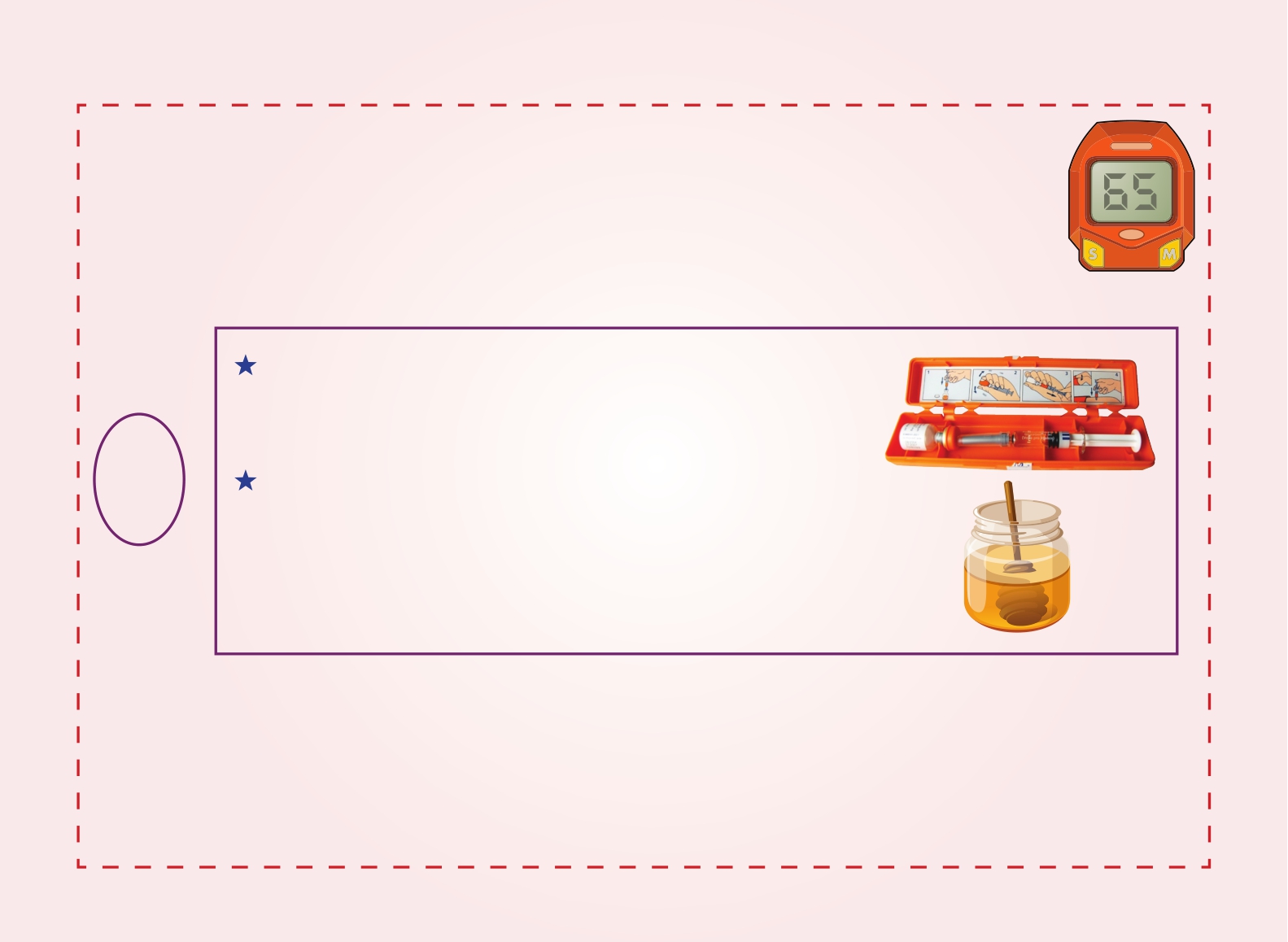 HİPOGLİSEMİ TEDAVİSİ
KAN ŞEKERİ 70 mg/dl’NİN ALTINDA İSE - 3



BİLİNÇ KAPALI VE YUTAMIYORSA:


Glukagon 5 yaş ve üzeri yetişkinlerde 1 mg





Glukagon yoksa çevresindeki kişiler şekerli
gıdayı ağız içine, yanak kenarına sürer; reçel,
bal gibi.
dozunda  kas  içine  uygulanır.
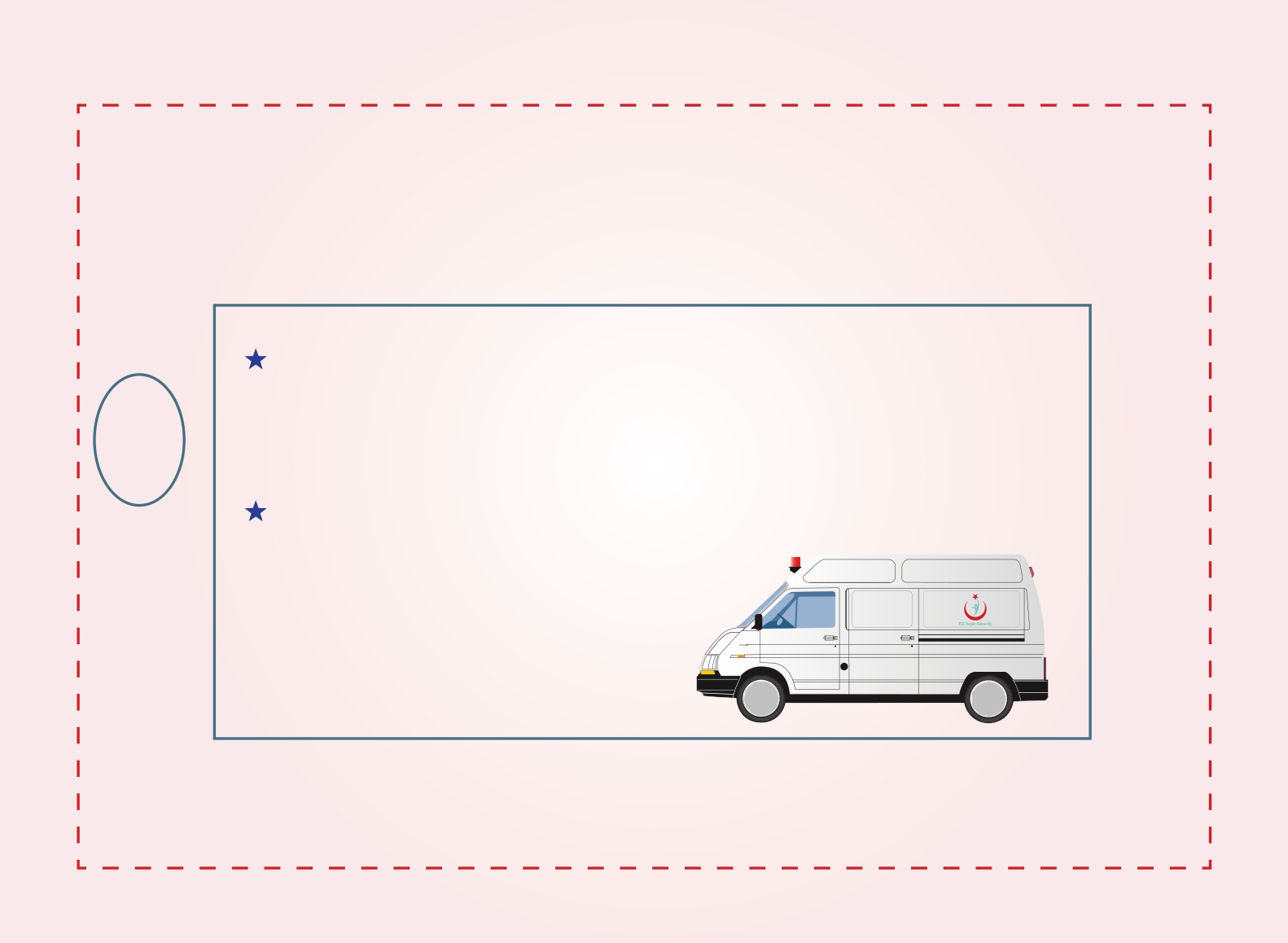 HİPOGLİSEMİ TEDAVİSİ
KAN ŞEKERİ 70 mg/dl’NİN ALTINDA İSE - 4








Yapılan girişim sonrasında 15 dakika süre ile beklenir ve
yeniden kan şekeri bakılır. 70 mg/dl üzerine çıkmamışsa
15-20 g glukoz içeren besinlerden biri tüketilir.


Bu sırada diyabetli birey en yakın sağlık kuruluşuna
ulaştırılmalıdır.

112
2
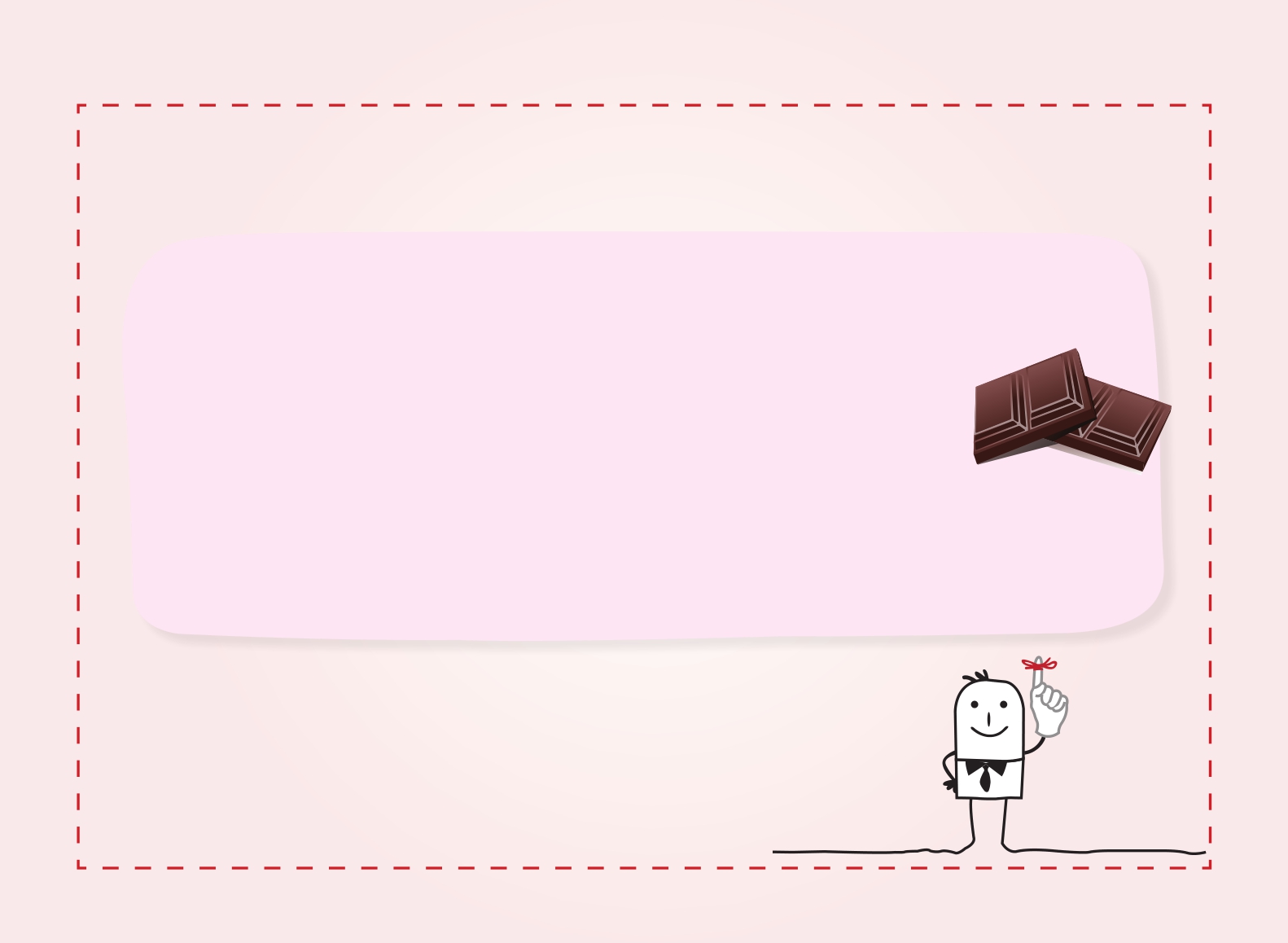 HATIRLAYALIM





Hipoglisemi koması ani ve hızlı; hiperglisemi komaları saatler veya günler
içinde gelişebilir.



Hipoglisemi tedavisinde çikolata, gofret gibi yağlı yiyecekler
alınmamalıdır.



Glukagon enjeksiyonu özellikle tip 1 diyabetli bireylerde hayat kurtarıcı
olabilir. Diyabetli yakınları glukagon yapmayı öğrenmelidir.
X
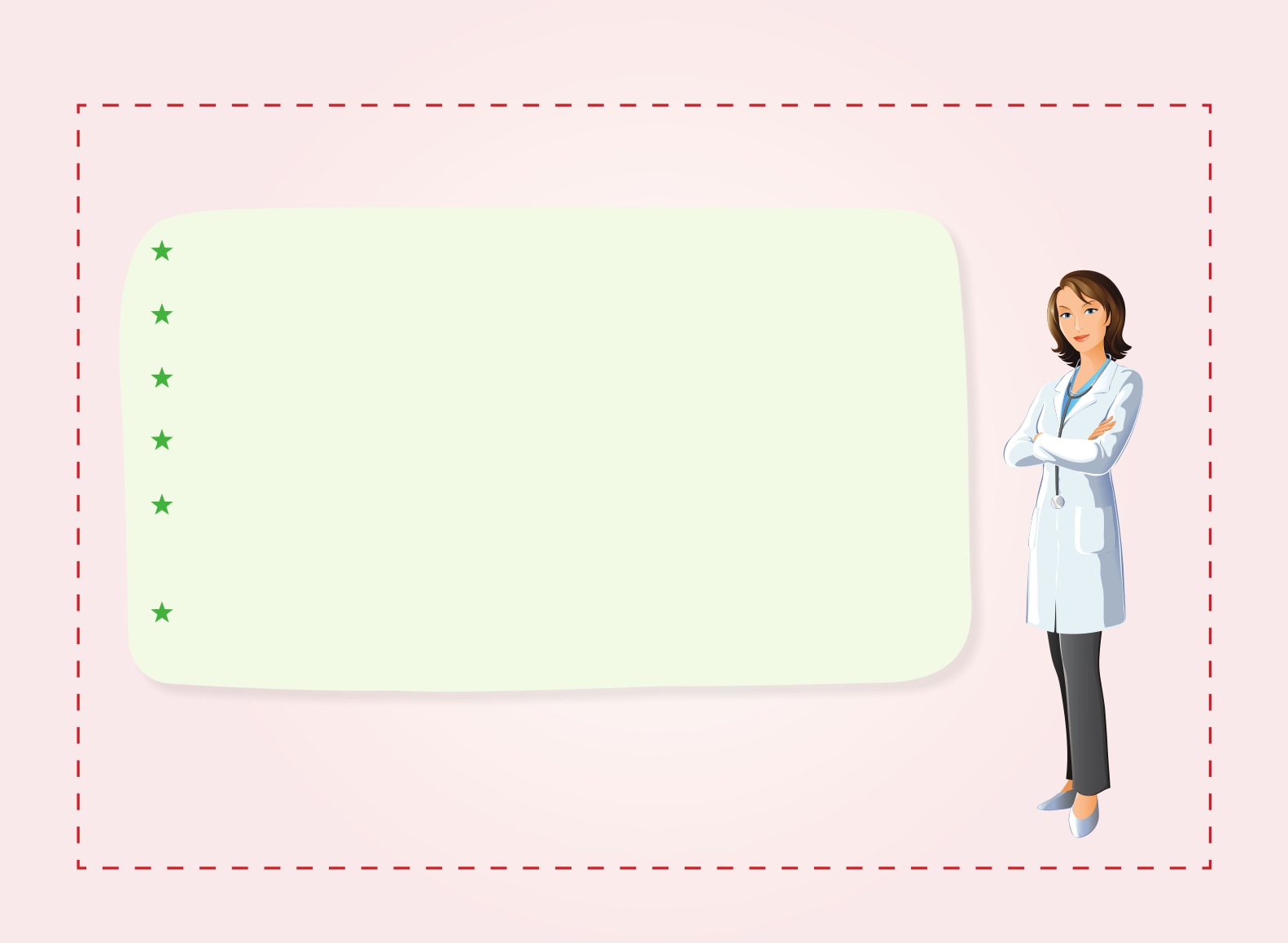 HİPOGLİSEMİ ÖNLENEBİLİR!




Kan şekerinizi düşüren sebebi bulup önlem alınız.

Öğün atlamayınız, yeterince karbonhidrat tüketiniz.

Önerilen dozdan daha yüksek ilaç/insülin kullanmayınız.

Aç karnına egzersiz yapmayınız.

Tekrarlayan kan şekeri düşmeleri oluyorsa diyabet
ekibinize başvurunuz.

Doktorunuza danışmadan şeker düşürücü ilaç ve insülini
azaltmayınız, bırakmayınız.
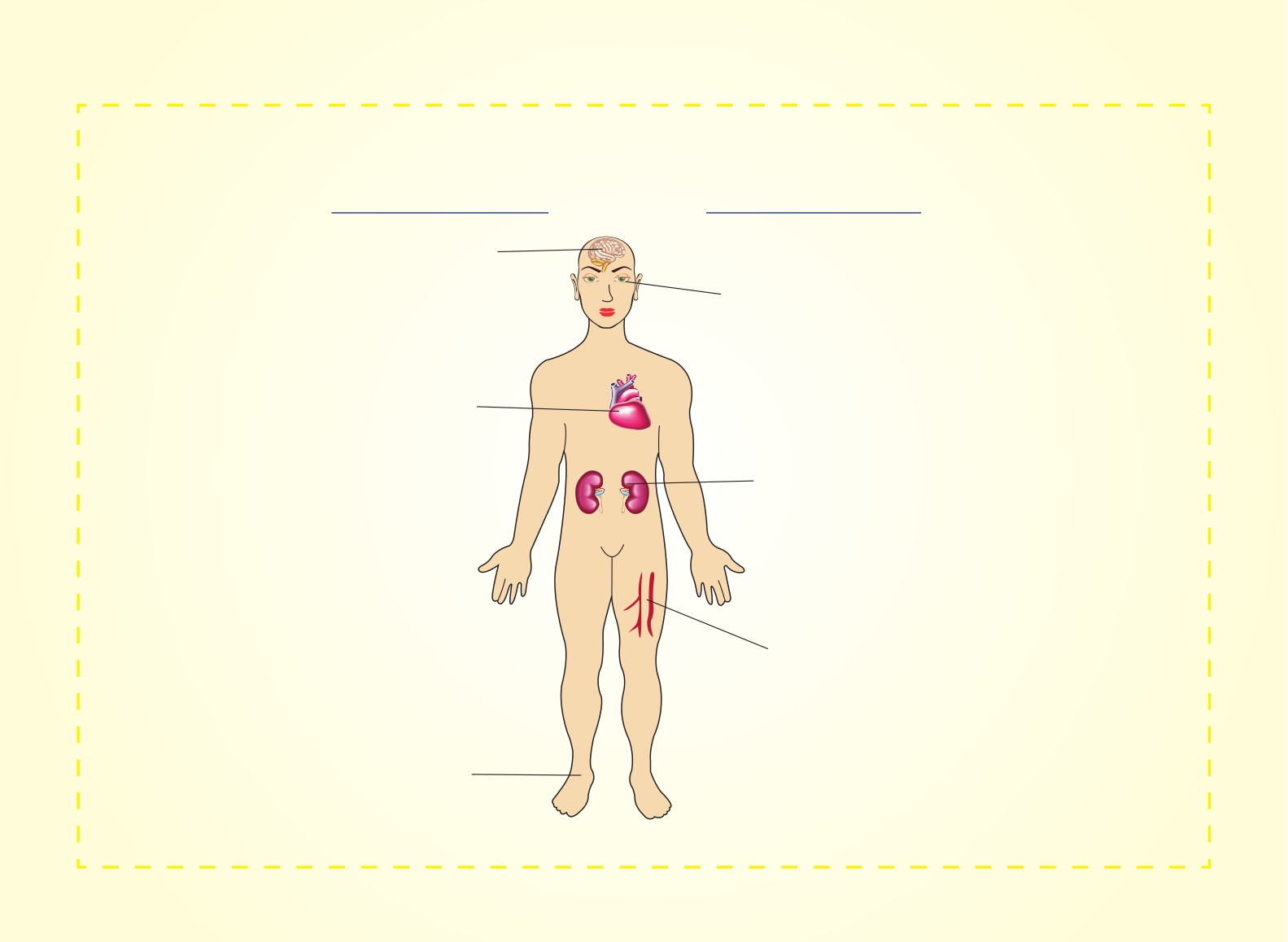 DİYABETİN UZUN DÖNEM KOMPLİKASYONLARI
MAKROVASKÜLER                MİKROVASKÜLER

İnme
Diyabetik göz hastalığı
(Retinopati ve katarakt)



Kalp hastalığı ve
hipertansiyon

Böbrek hastalığı
Periferik damar
hastalığı







Ülser ve
Ampütasyon
Diyabetik Sinir Hasarı
(Nöropati)
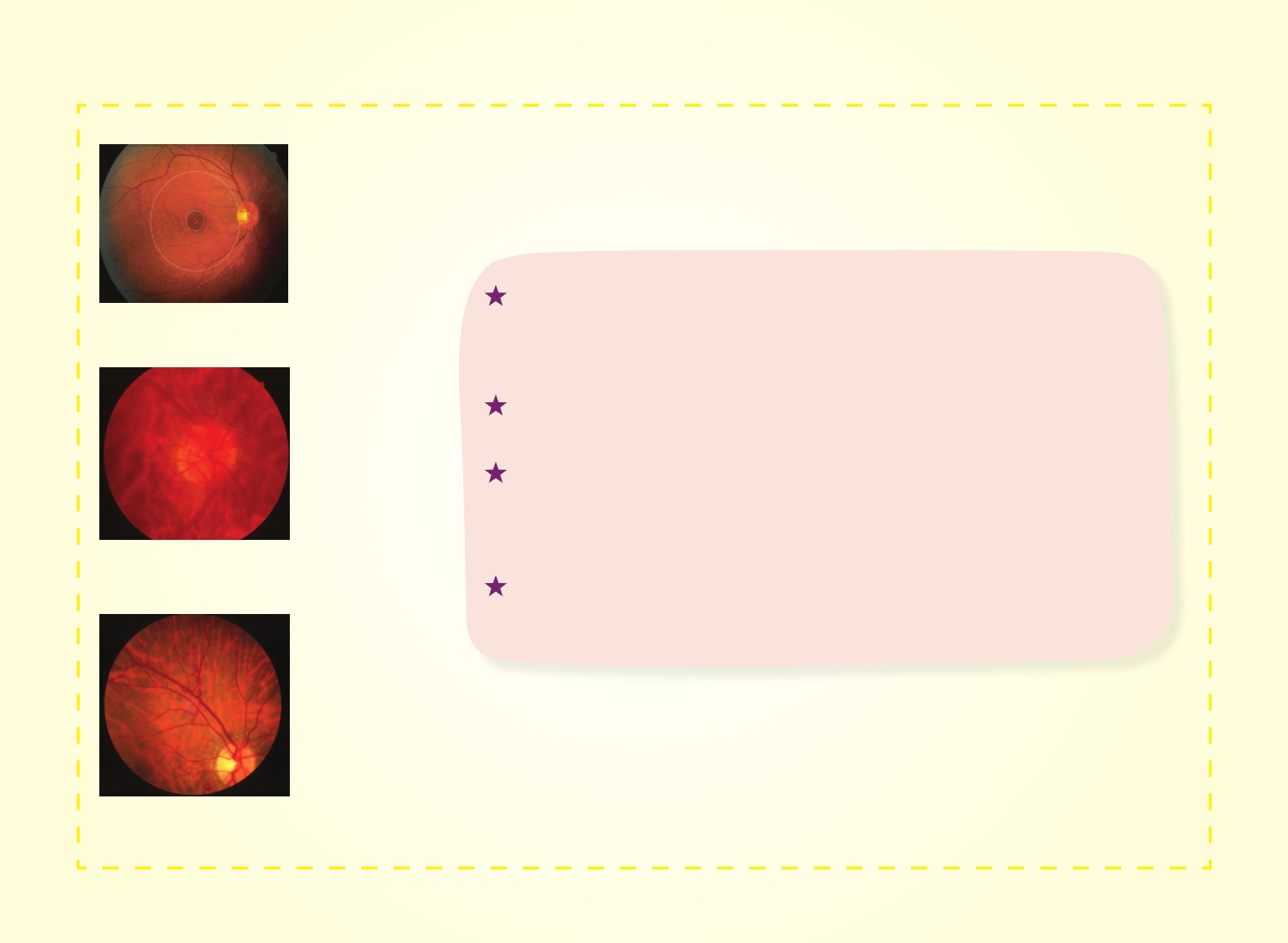 DİYABETİK GÖZ HASTALIĞI
(RETİNOPATİ)



Gözün arkasında ışığa duyarlı tabakanın
hastalığıdır.


Erişkinlerde körlük nedenlerinin başında gelir.


Diyabet hastalarında katarakt ve göz tansiyonu
gibi sorunlar sıkça görülür.
A: Normal göz dibi
B: Orta dönem diyabetik retinopati
















C: İleri dönem diyabetik retinopati
Diyabetik retinopati gelişmiş kişiler egzersiz
seçimine özen göstermelidir.
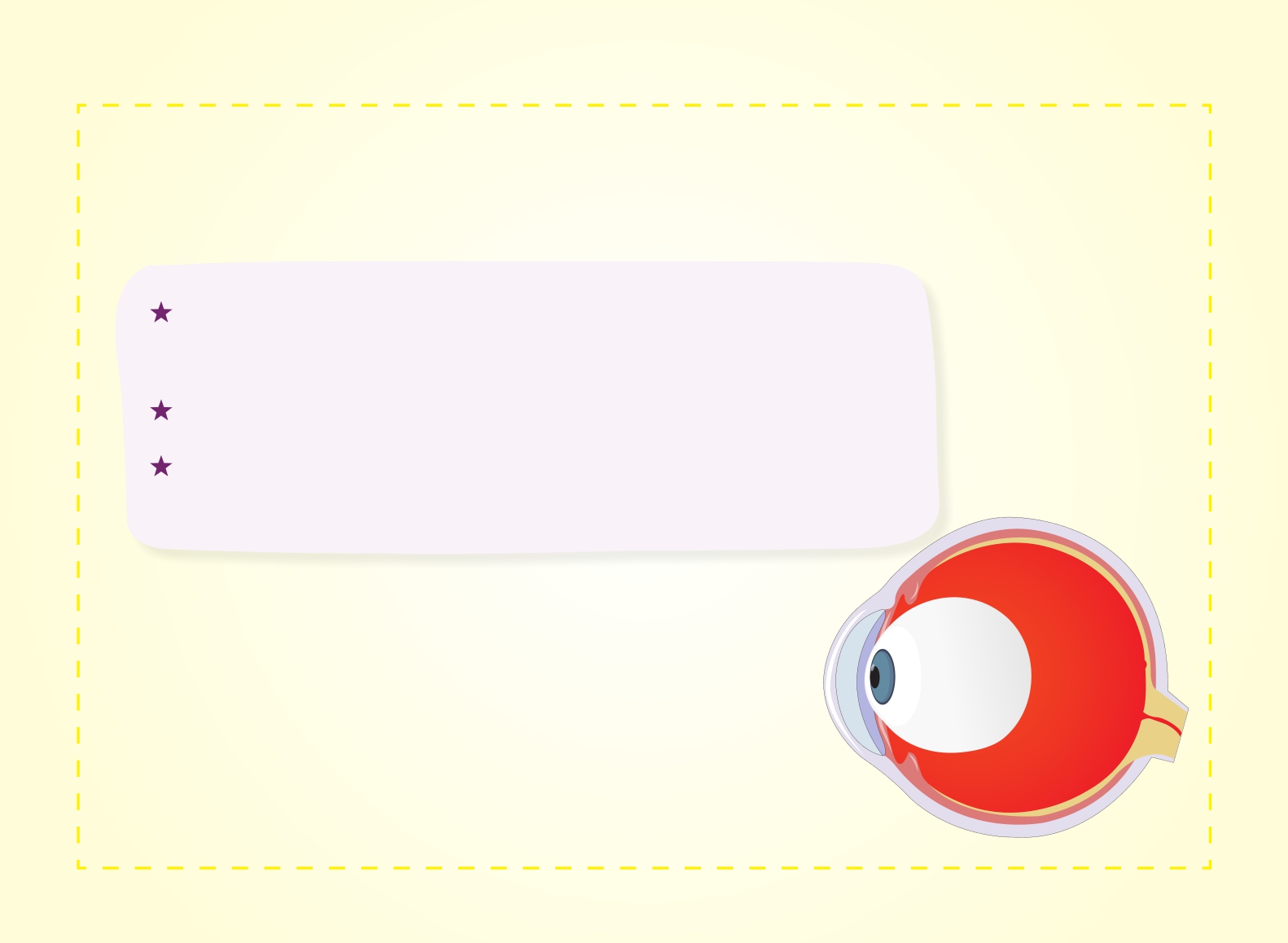 DİYABETİK GÖZ HASTALIĞINI ÖNLEMEK VE
ERKEN TANI KOYMAK




Tanı konduğunda göz dibinin de değerlendirildiği göz
muayenesi yapılmalı.

Sorun yoksa yılda bir kez göz muayenesi tekrarlanmalı.

Gözde sorun varsa göz doktorunun tavsiye ettiği
şekilde tedavi takip yapılmalı.
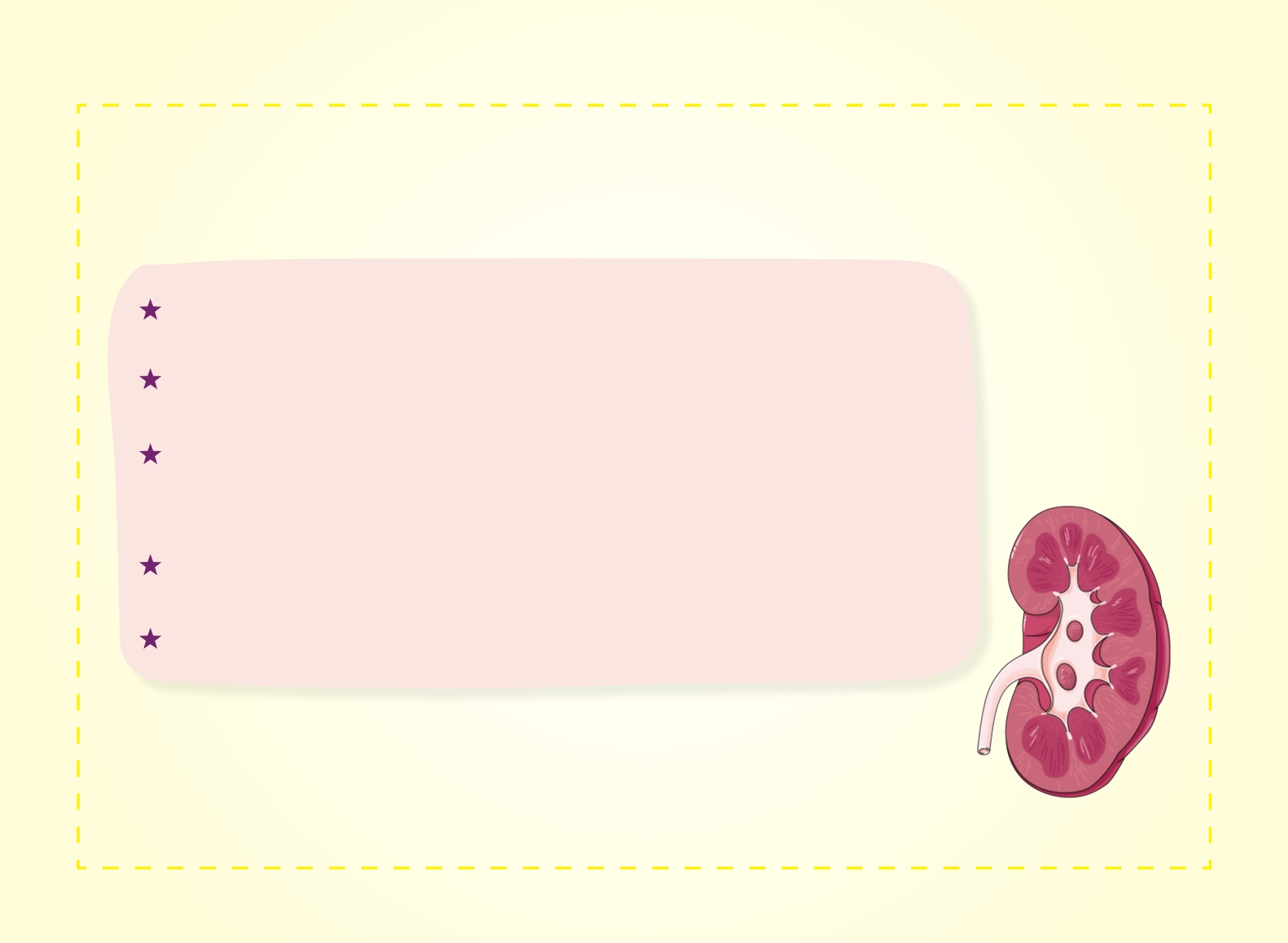 DİYABETİK BÖBREK HASTALIĞI
(NEFROPATİ)




Böbreklerin hastalığıdır.


İyi kontrol edilemeyen diyabetlilerde ortaya çıkar.


Mikroalbuminüri nefropatinin en erken habercisidir. Uygun
tedaviyle normale dönebilir veya ilerlemesi yavaşlatılabilir.


Böbrek yetersizliğine yol açabilir.


Diyaliz tedavisi veya böbrek nakli gerekebilir.
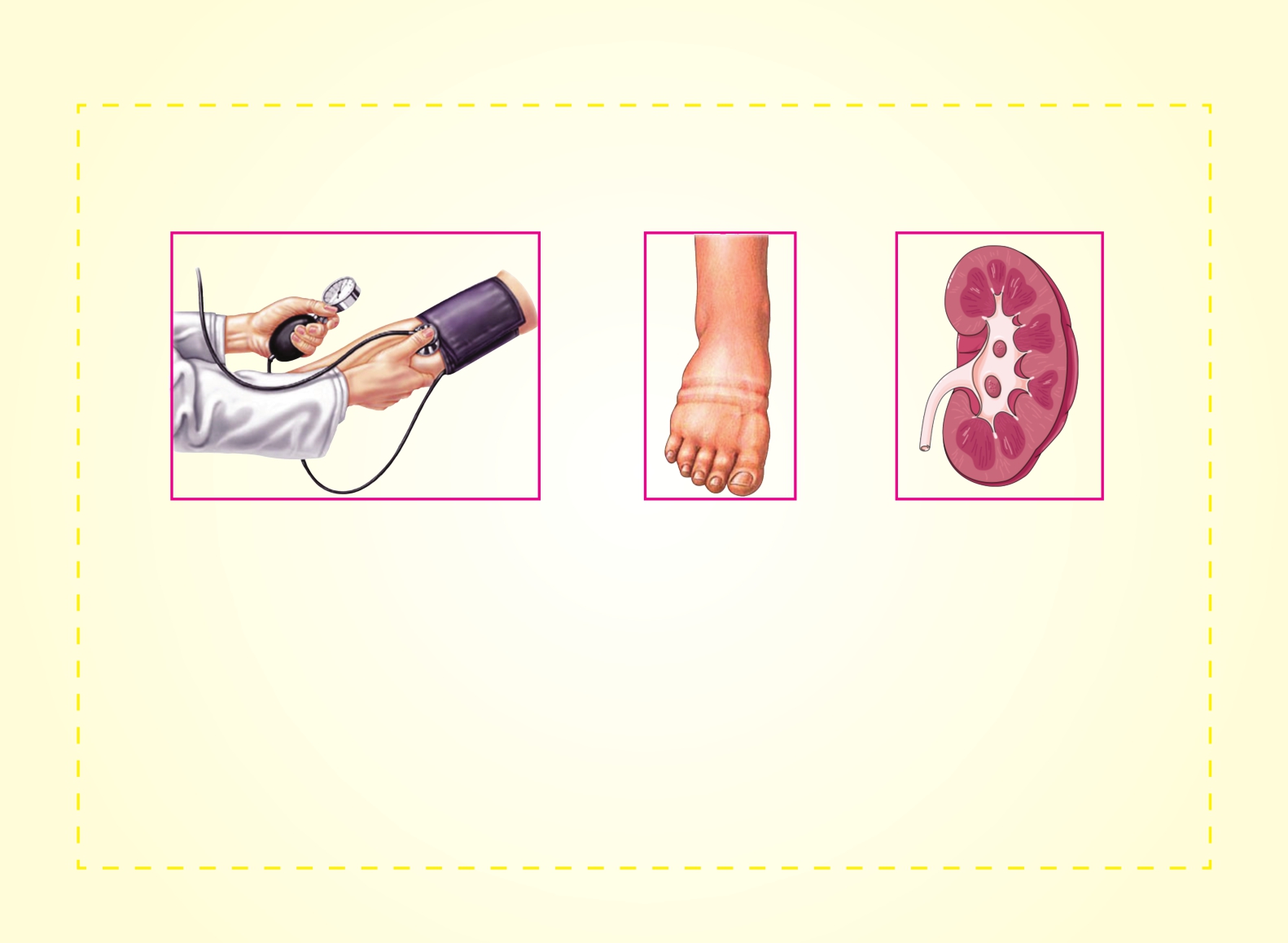 DİYABETİK NEFROPATİ BELİRTİLERİ

























Yüksek tansiyon                                                            Böbreklerin
bacaklarda                   bozulması
ödem
Yüzde  ve
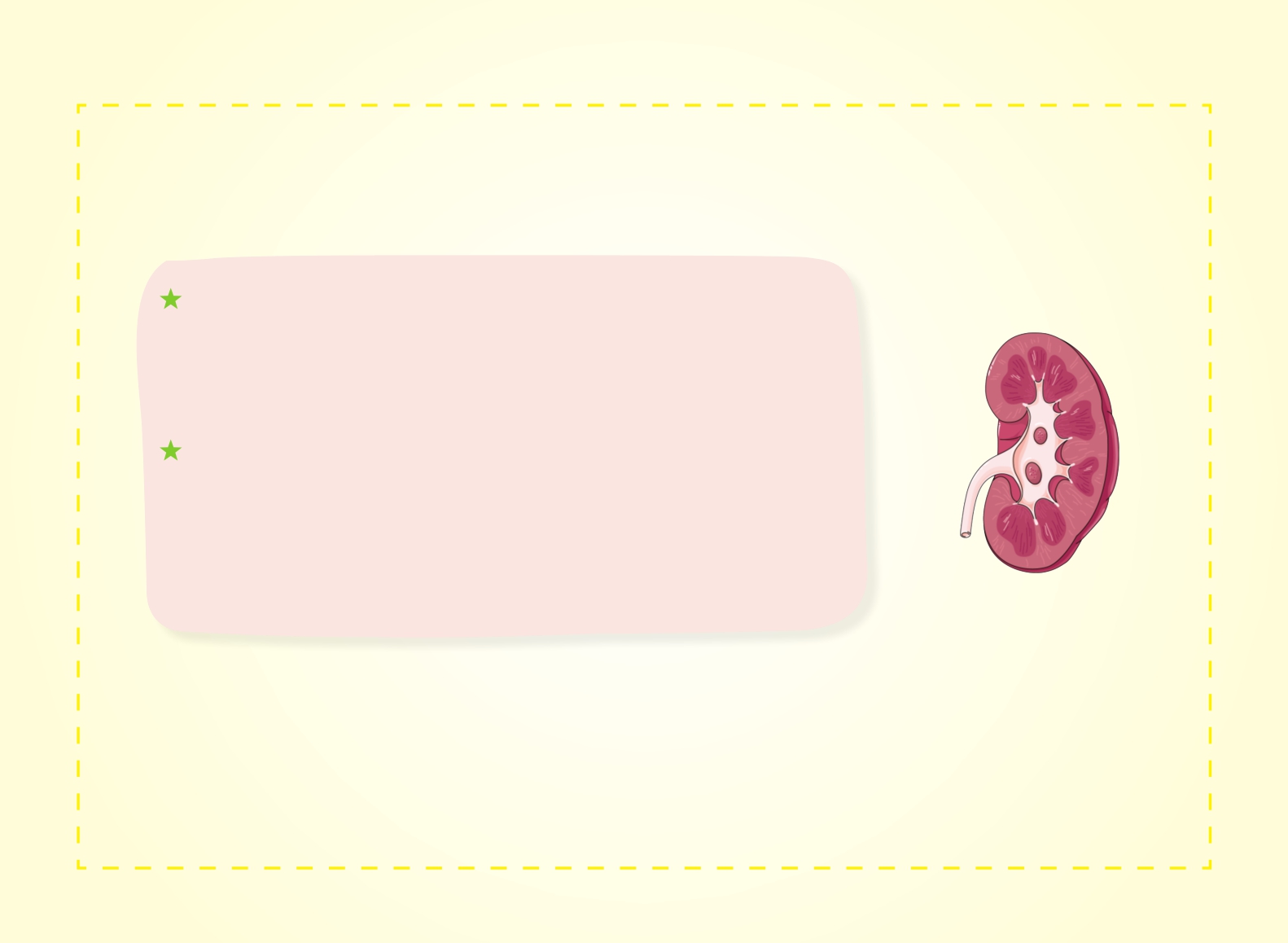 DİYABETİK BÖBREK HASTALIĞI
(NEFROPATİ)



Diyabetik böbrek hastalığı olmayan her
diyabetli yılda bir kez mikroalbüminüri ölçümü
yaptırmalıdır.


Mikroalbüminüri ölçümü:


Anlık alınan idrarda veya


24 saat toplanmış olan idrarda yapılabilir.
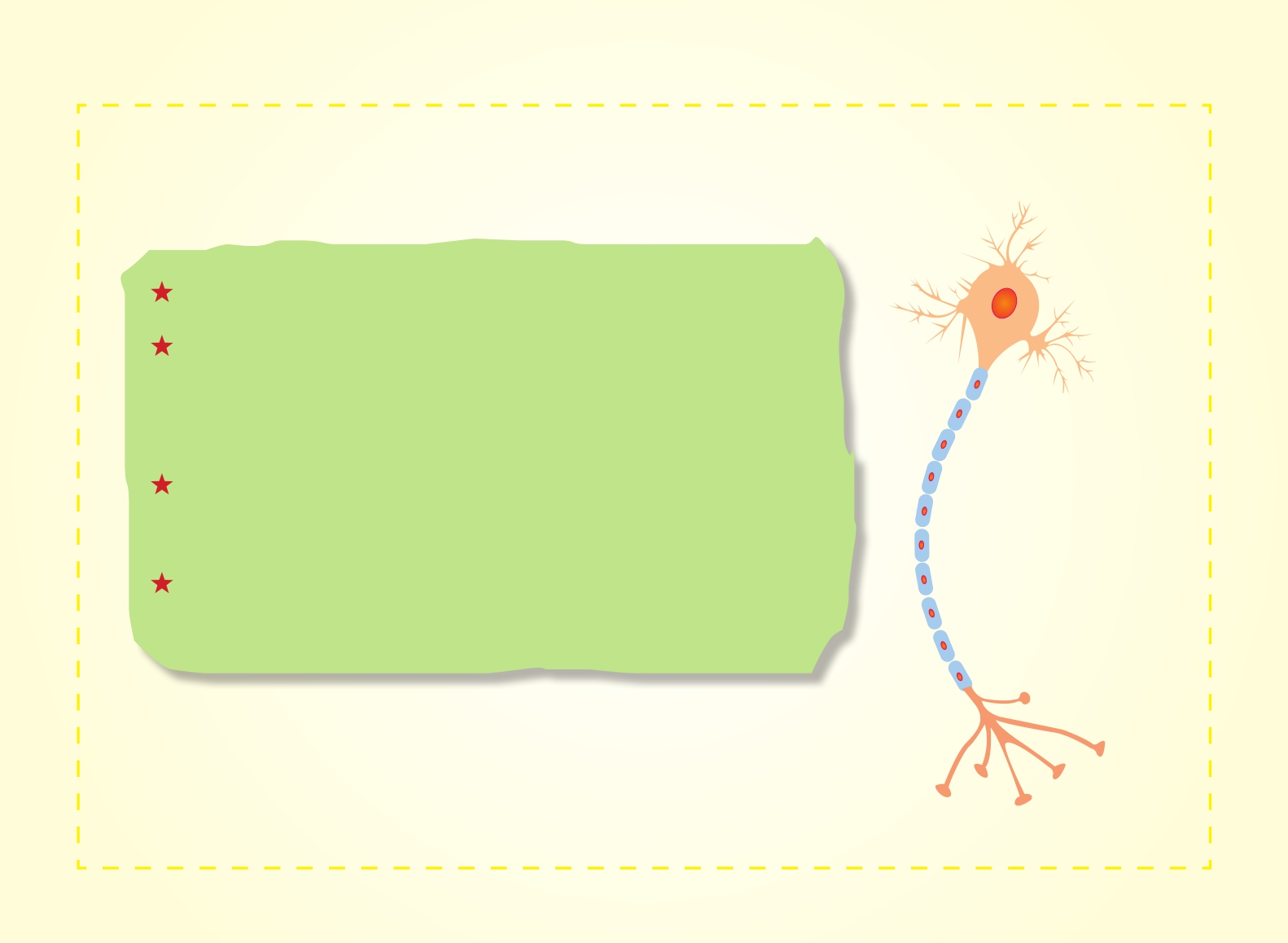 DİYABETİK SİNİR HASARI
(NÖROPATİ)



Sinirlerin hastalığıdır.

Genellikle ayak ve bacaklarda ağrı ve hissizlik,
travma ve infeksiyonlara, ağır vakalarda ayak
ülserlerine neden olur.

Ayrıca kalp, akciğerler, mesane, mide ve barsak
sinirleri de etkilenebilir.

Diyabetli erkeklerde iktidarsızlığa, kadınlarda
da bazı cinsel sorunlara sebep olabilir.
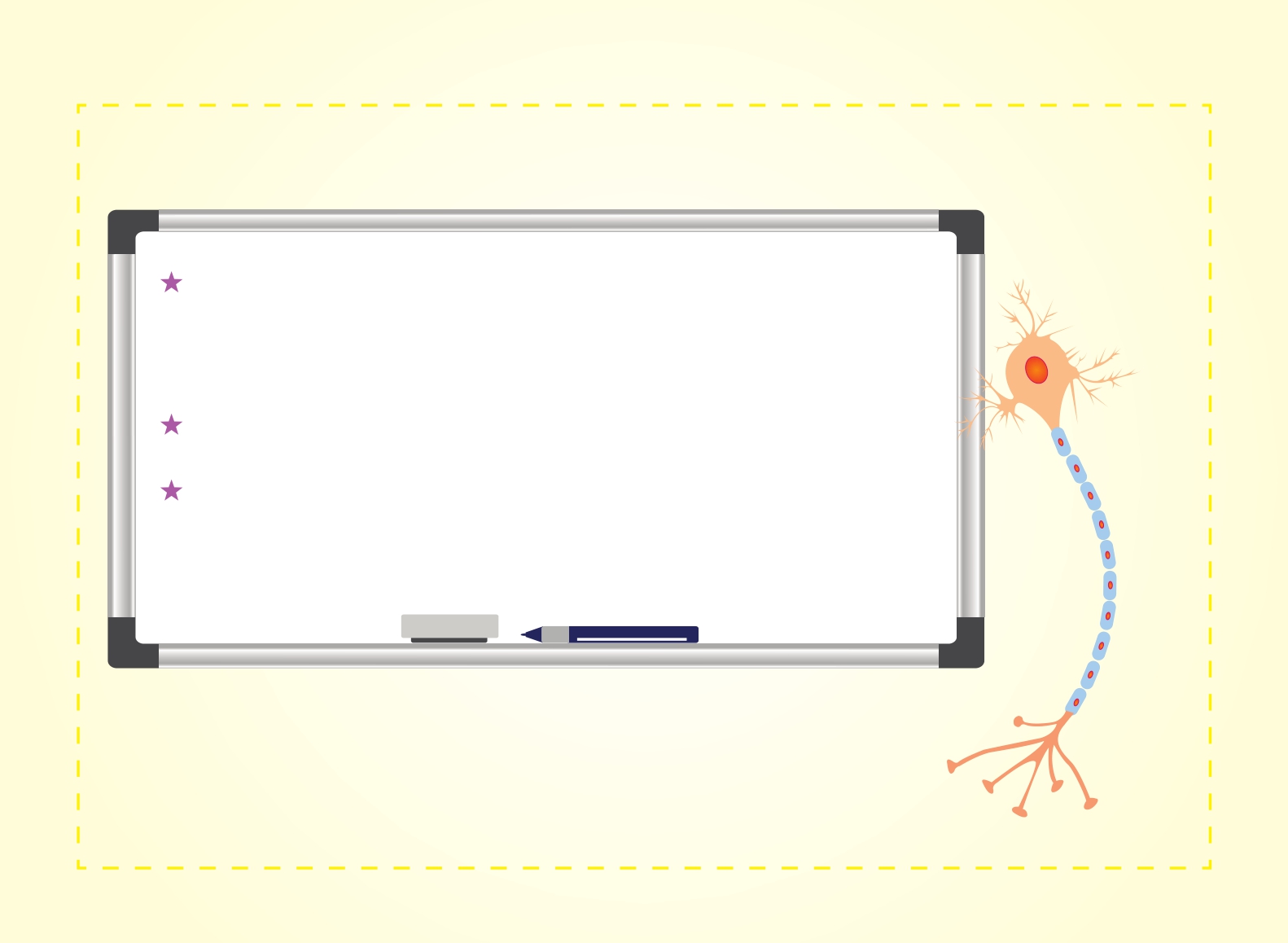 DİYABETİK    NÖROPATİ     İLERLEYİCİDİR






Diyabetik sinir hasarı belirtileri herhangi bir zamanda
ortaya çıkabildiği  gibi, tip 2 diyabet tanısı sırasında da
saptanabilir.

Hastaları en fazla rahatsız eden şikayet ‘ağrı’dır.

Sinir hasarı belirtisiz de seyredebilir! Bu nedenle
ayaklarınızı her gün muayene ediniz.
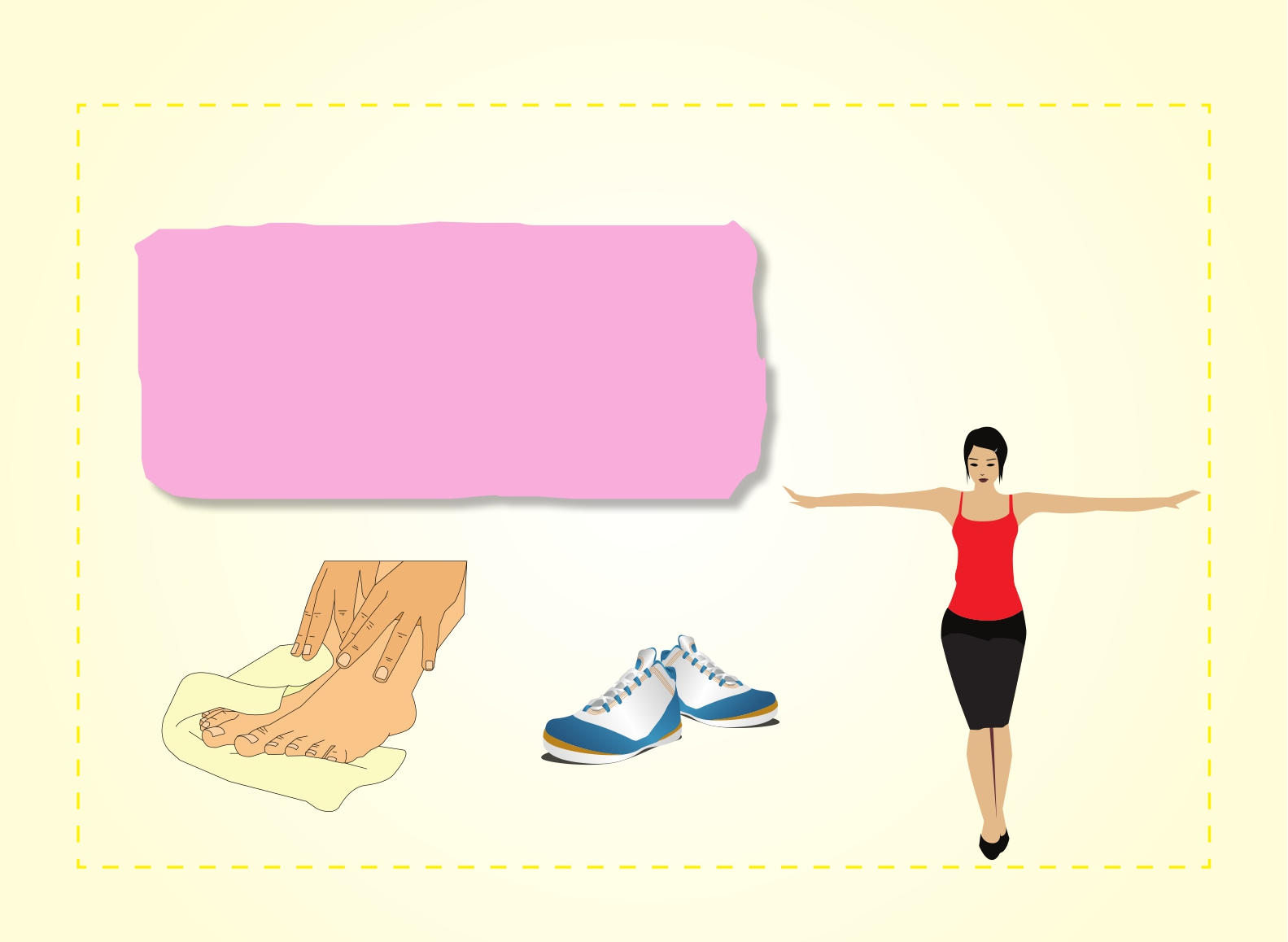 DİYABETİK   NÖROPATİ   VE   EGZERSİZ





Periferik veya otonom nöropati gelişmiş
kişiler egzersiz seçimine özen göstermeli


Uygun ayakkabı seçimi yapmalı


Cilt hasarı gözlemi yapmalı
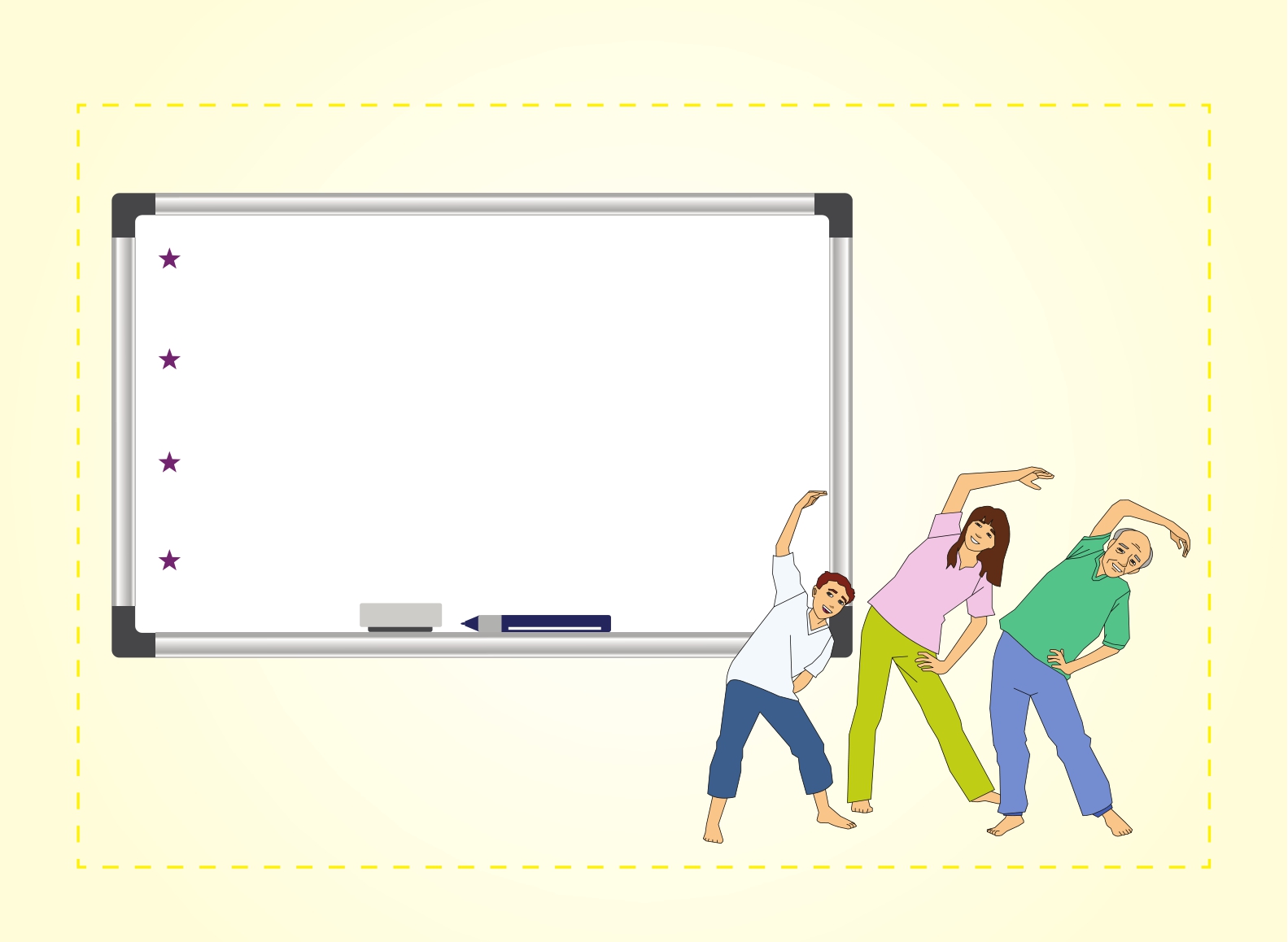 KALP-DAMAR HASTALIKLARI




Dolaşım sisteminin hastalığıdır. İnme ve kalp
krizlerine neden olur.

Diyabetlilerde ölümlerin yarısından fazlası
kalp-damar hastalıkları nedeniyledir.

Başlıca risk faktörleri; sigara, hipertansiyon,
kolesterol yüksekliği ve obezitedir.

Korunma son derece önemlidir.
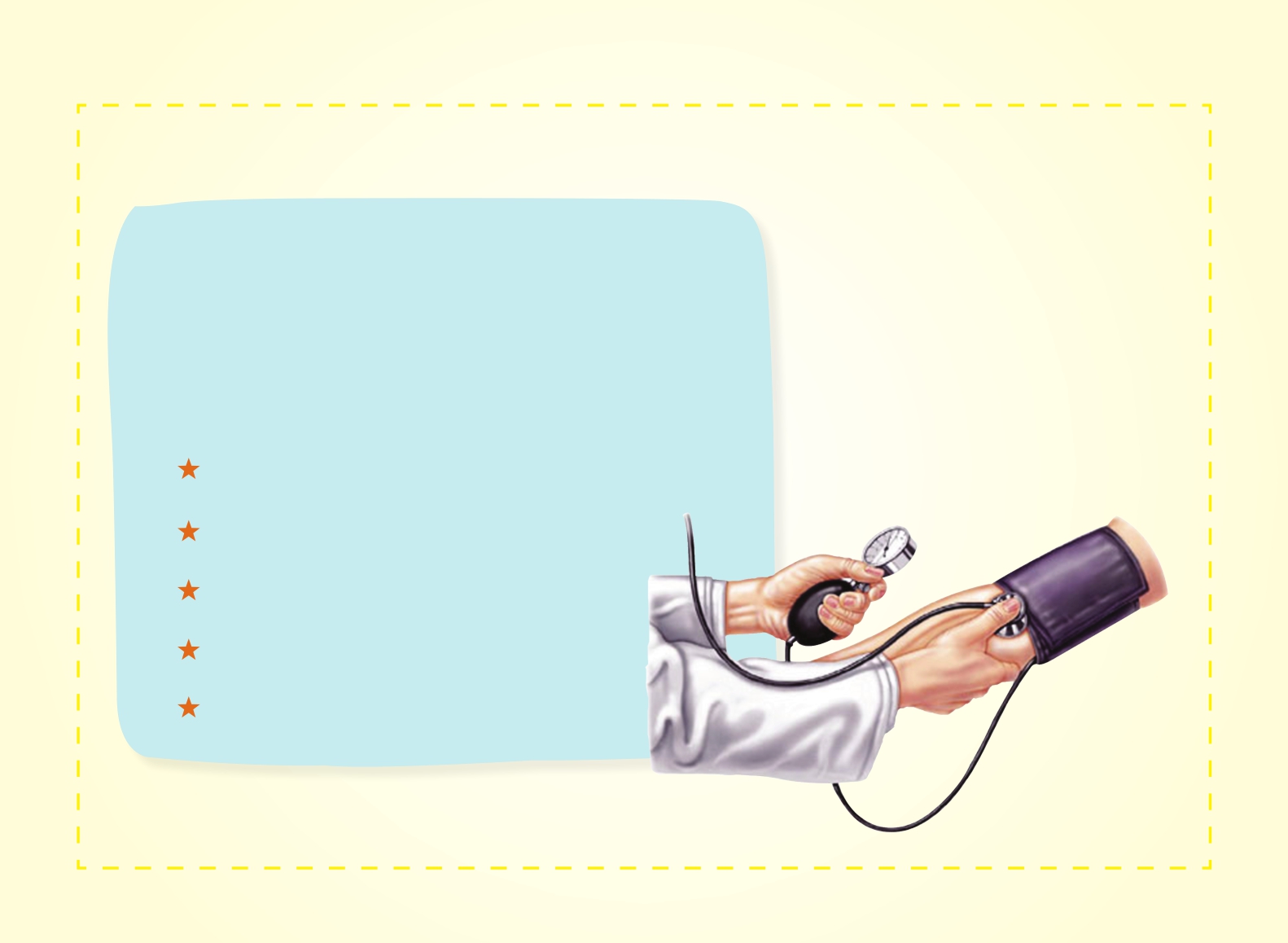 HİPERTANSİYON



Tip 2 diyabet tanısı konulduğunda vakaların
yarısında tansiyon yüksektir.

Hipertansiyon sıklığı yaşlanma ile artar.

Diyabet ve hipertansiyon birlikte olduğunda:

Kalp-damar hastalıkları

İnme

Diyabetik böbrek hastalığı

Kronik böbrek yetersizliği

Ölüm riski artar
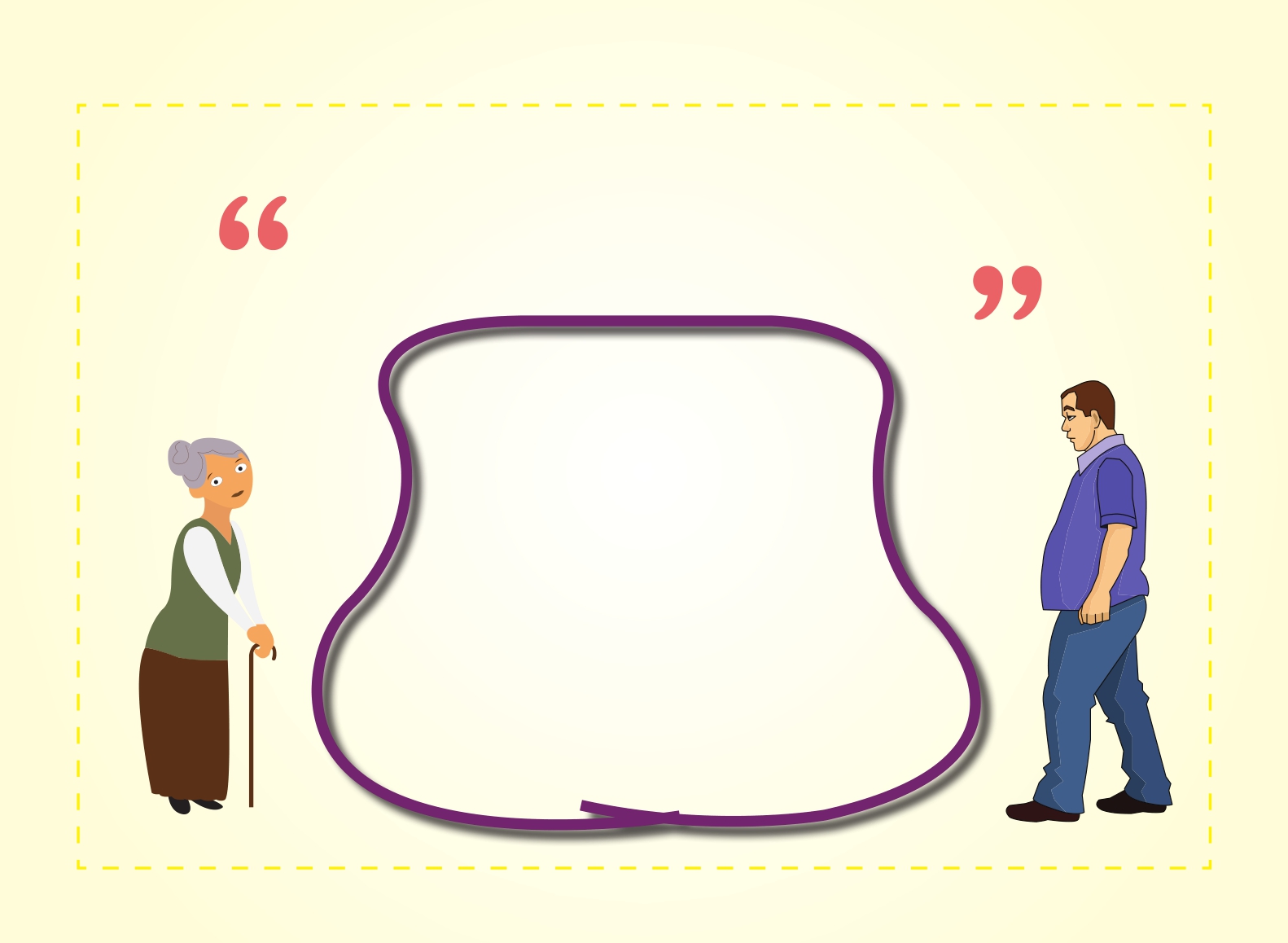 KARDİYOVASKÜLER HASTALIK RİSK FAKTÖRLERİ


Diyabet, kalp-damar hastalıkları yönünden tek başına
bir risk faktörüdür.



Hipertansiyon

Kan yağları oranlarında bozulma

Sigara veya diğer tütün
ürünlerinin kullanımı

Ailede erken kalp-damar hastalığı
öyküsü

Obezite

Yaşı 45’den büyük olan erkek
ve 50’den büyük olan kadın
diyabetliler
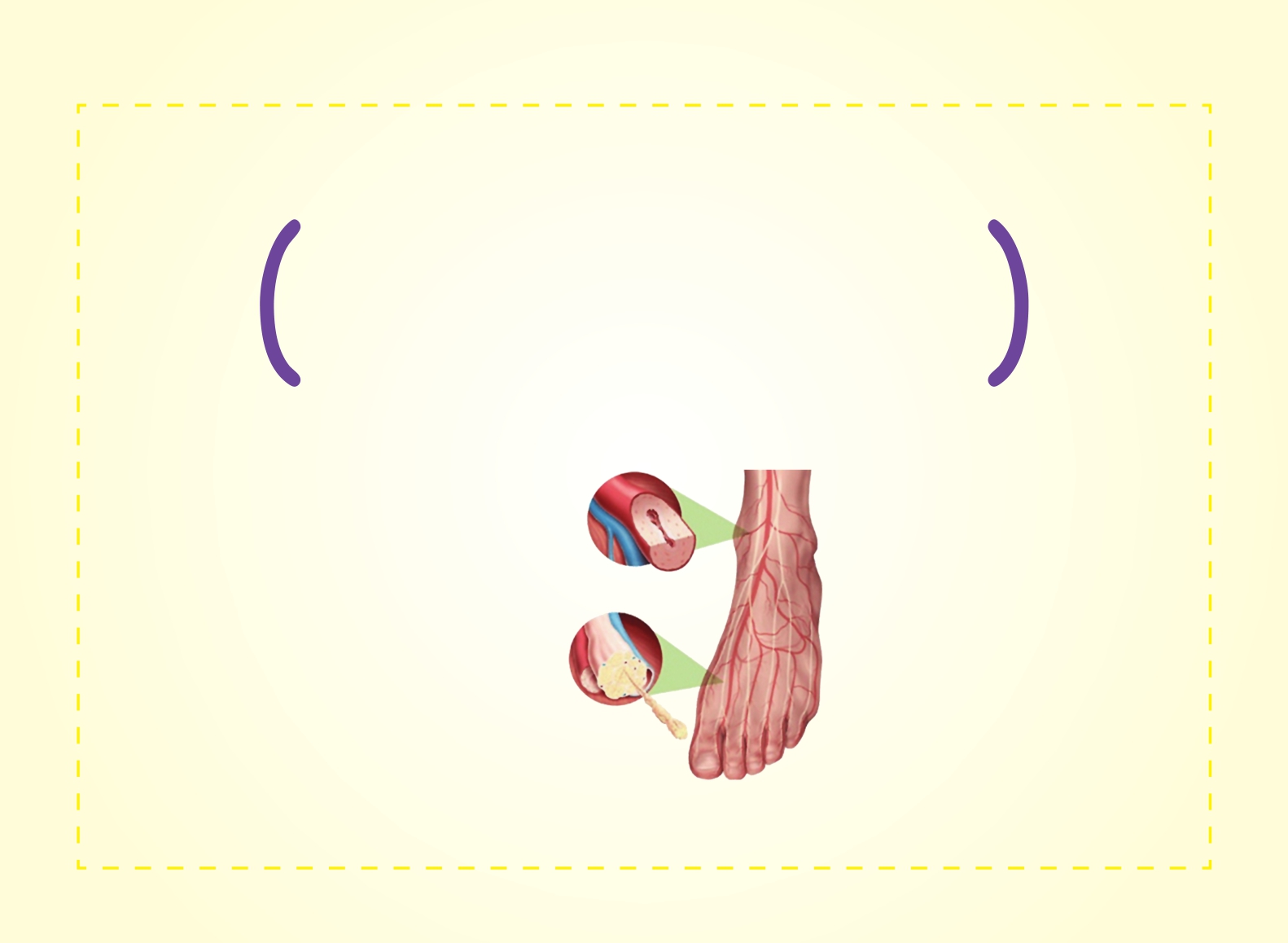 PERİFERİK DAMAR HASTALIĞI



Ayak ve bacakların büyük damarlarının hastalığıdır.


Uzun süreli ve kontrolsüz diyabeti bulunanlarda,
özellikle sigara içen diyabetlilerde görülür.








Damar tıkanıklığı








Sinir hasarı
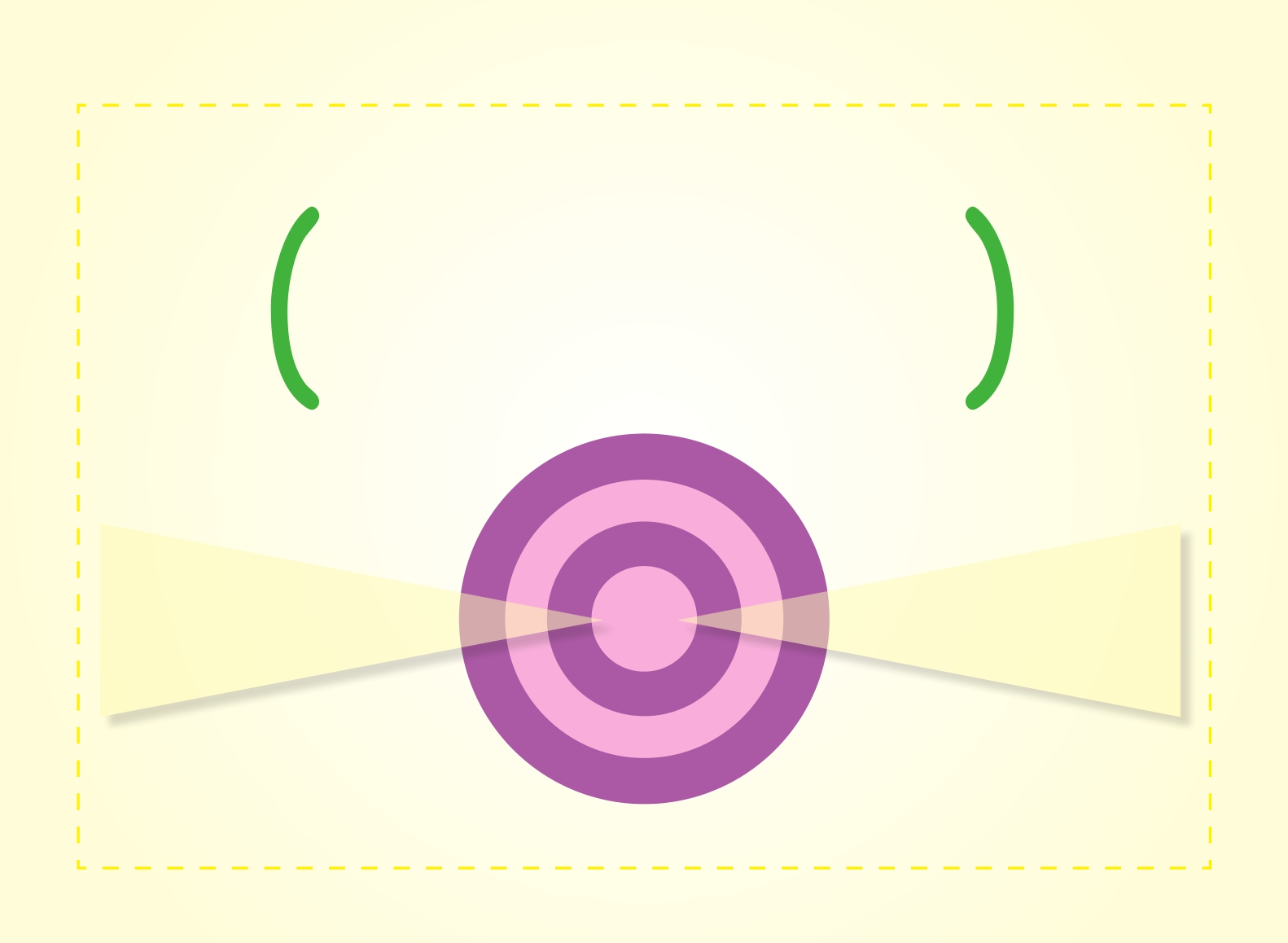 KOMPLİKASYONLARDAN KORUNMA - 1


Komplikasyonların oluşumunu engellemek veya
geciktirebilmek mümkündür.


Açlık ve tokluk kan şekeri ve HbA1c değerlerinin
hedeflenen değerlerde olması sağlanmalıdır.














<%7
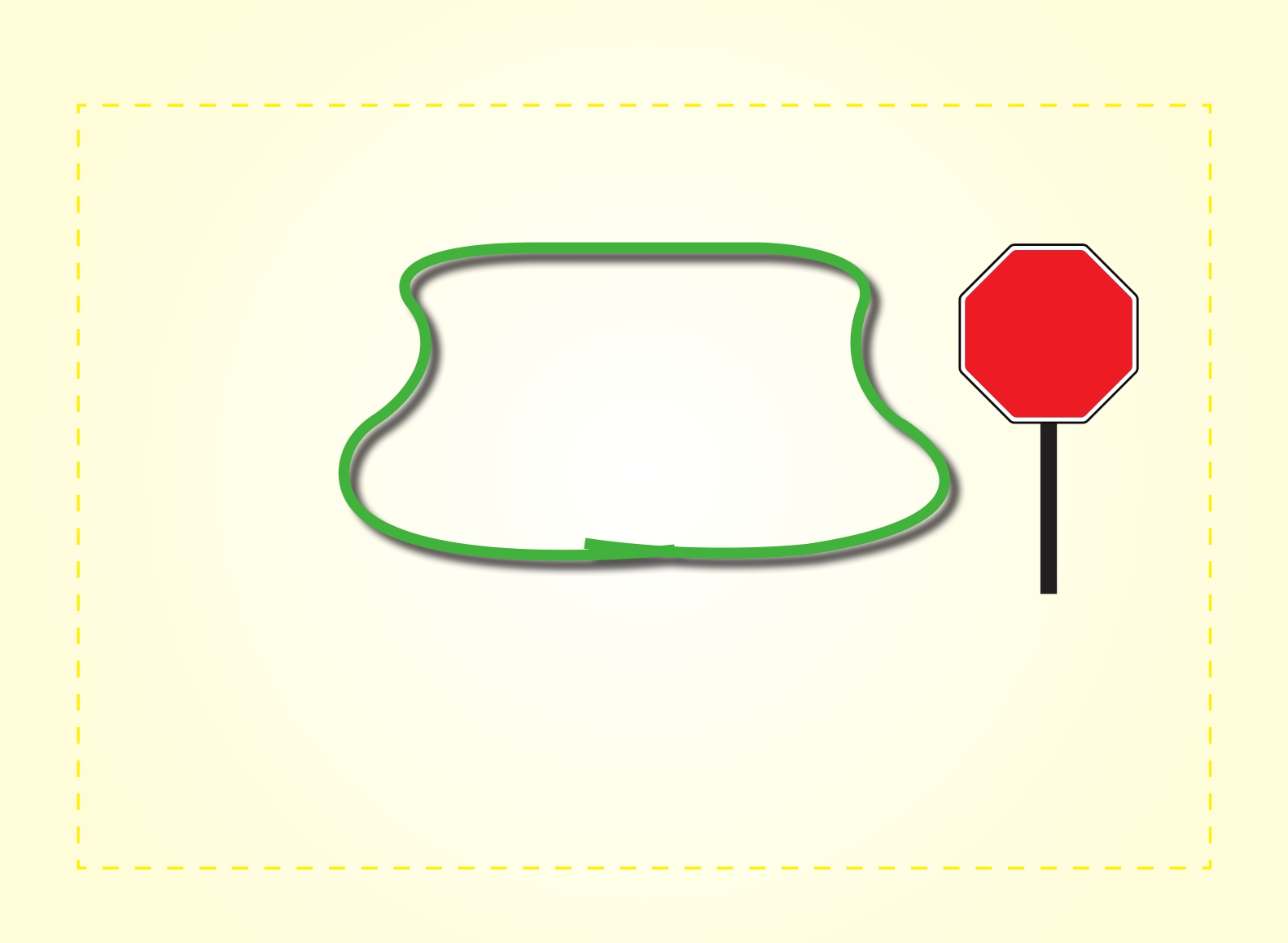 KOMPLİKASYONLARDAN KORUNMA - 2
DUR
Glukoz kontrolü ile
Mikrovasküler komplikasyon
Miyokard infarktüsü
Retinopati önlenebilir
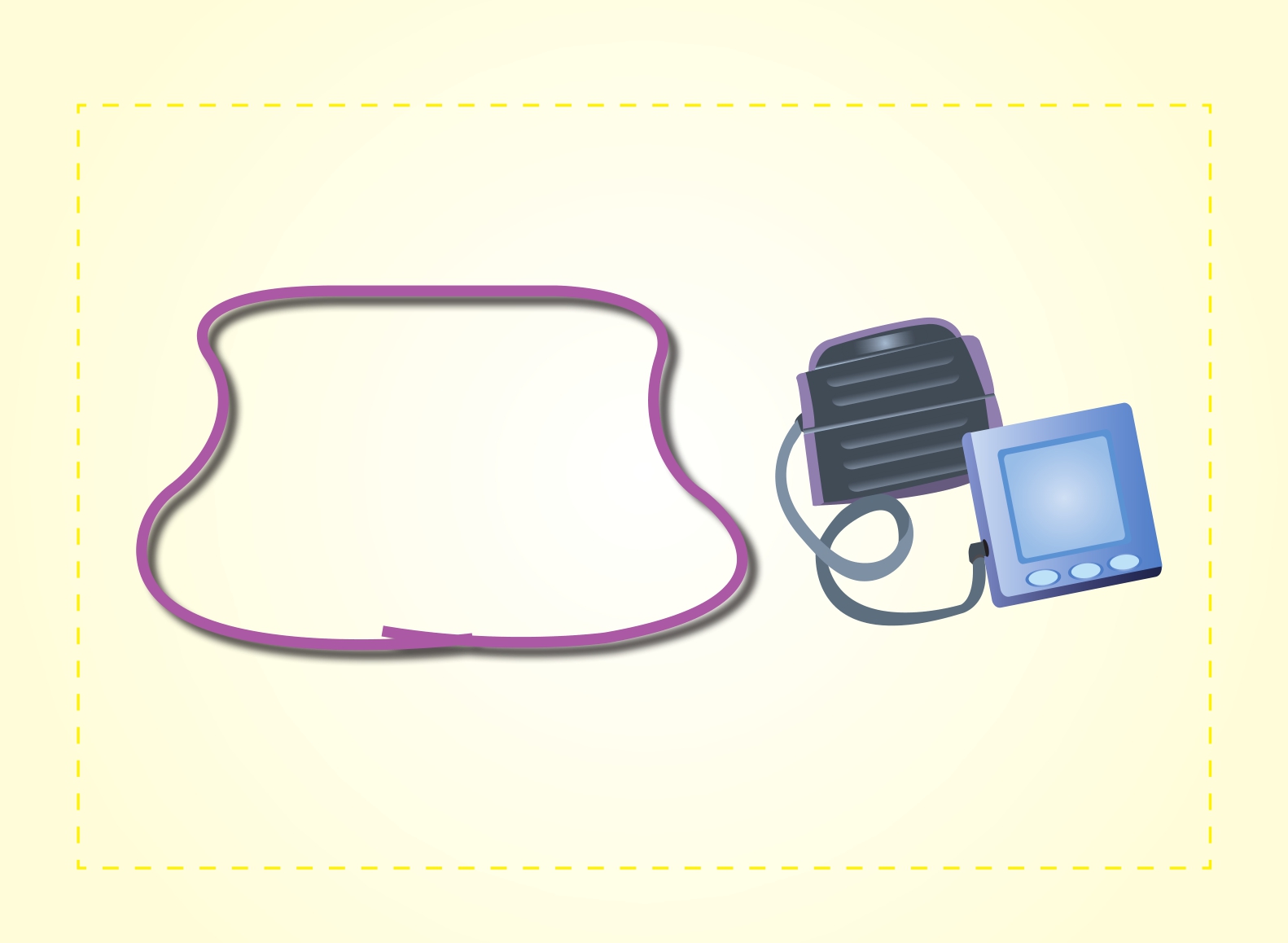 KOMPLİKASYONLARDAN KORUNMA - 3












Kan basıncı kontrolü ile
Mikrovasküler komplikasyon
İnme (felç)
Retinopatinin ilerlemesi
Diyabete bağlı ölüm önlenebilir
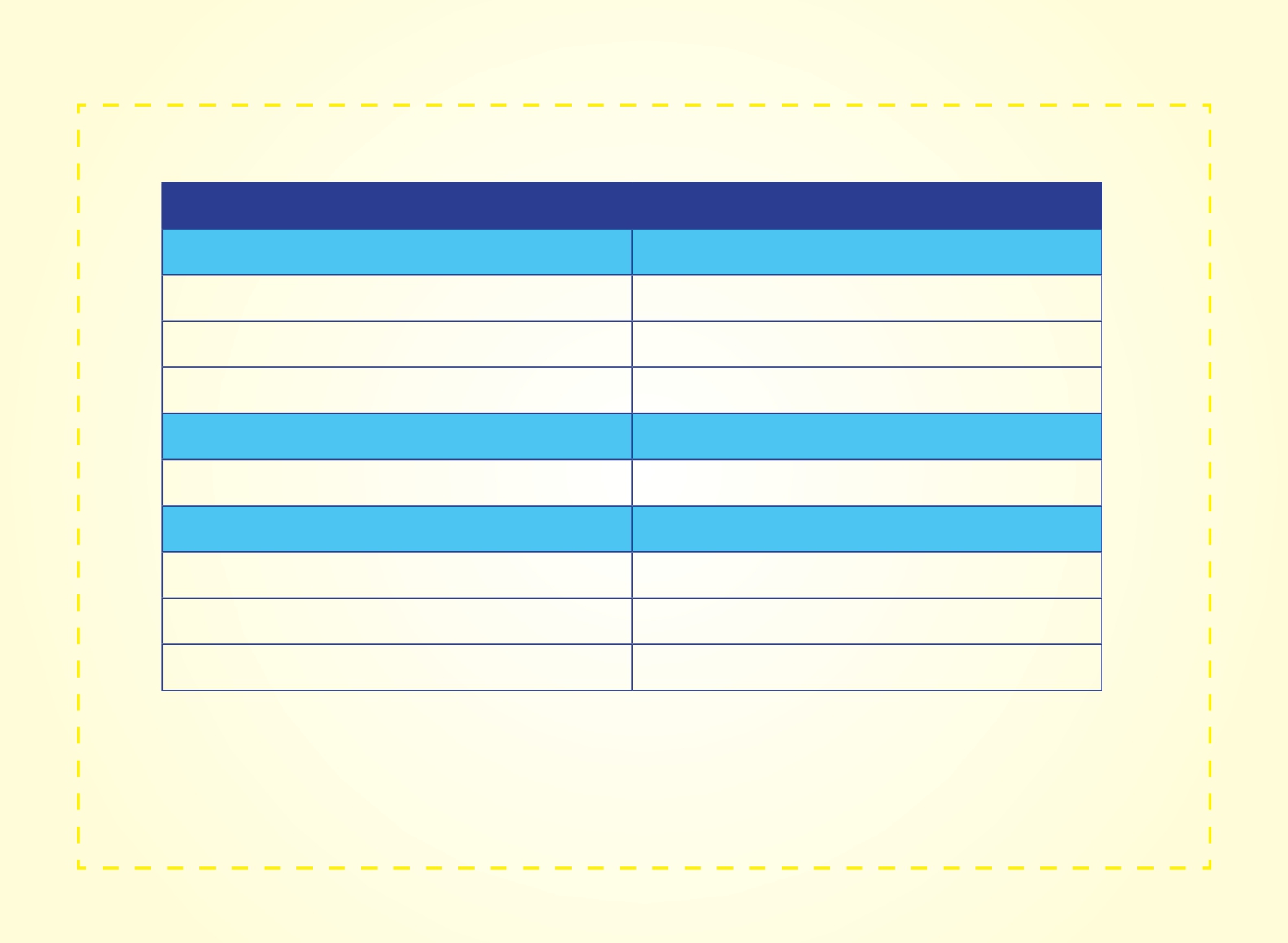 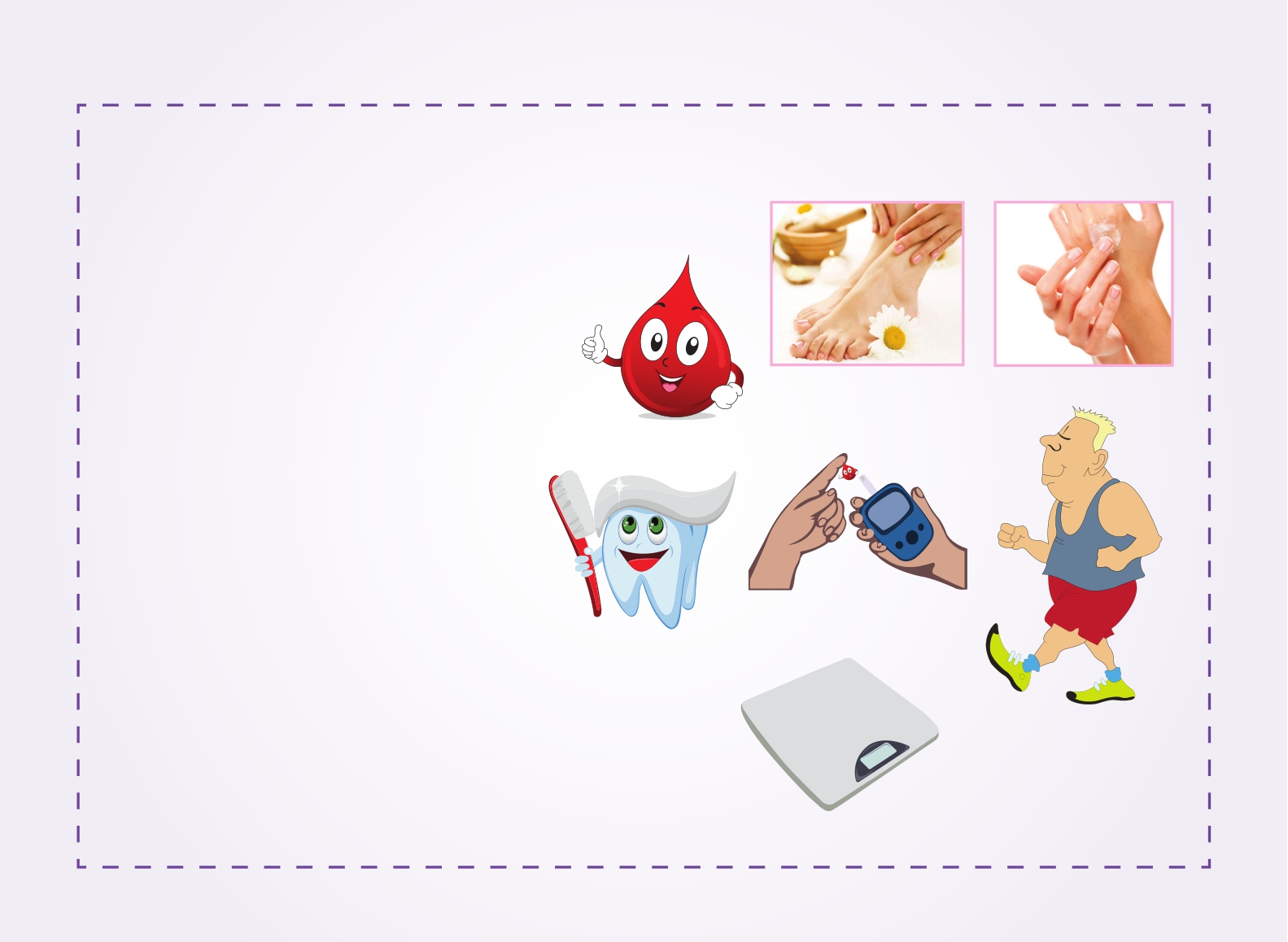 DİYABETLE YAŞAM
Cilt bakımı
Ayak bakımı
Kan şekeri takibi ve günlük tutma
Ağız diş sağlığı
Sağlıklı cinsel yaşam
Aşılanma
Sigara kullanmama
Düzenli fiziksel aktivite
Diyabete uygun beslenme ve kilo
kontrolü
TEST
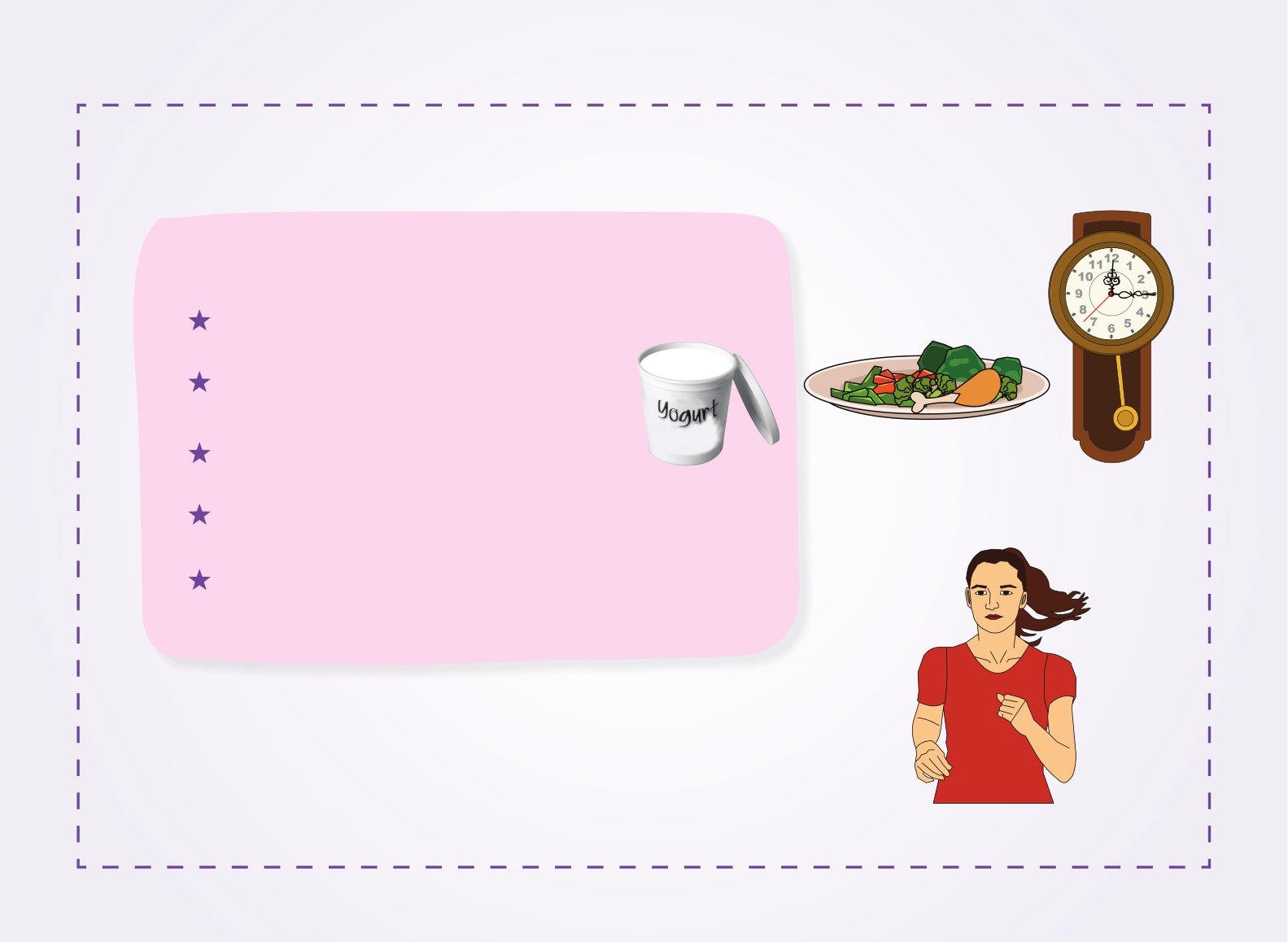 GLUKOZ ÖLÇÜM ZAMANLARI VE SIKLIĞI




Ölçüm zamanları ve sıklığı

Kullanılan ilaç veya insülin tedavisine

Öğün – ara öğün zamanlarına

Çalışma, aktivite tablosuna

Egzersiz yapma zamanına

Kan şekeri seyrine (hipoglisemi sıklığı vb.)
göre değişir
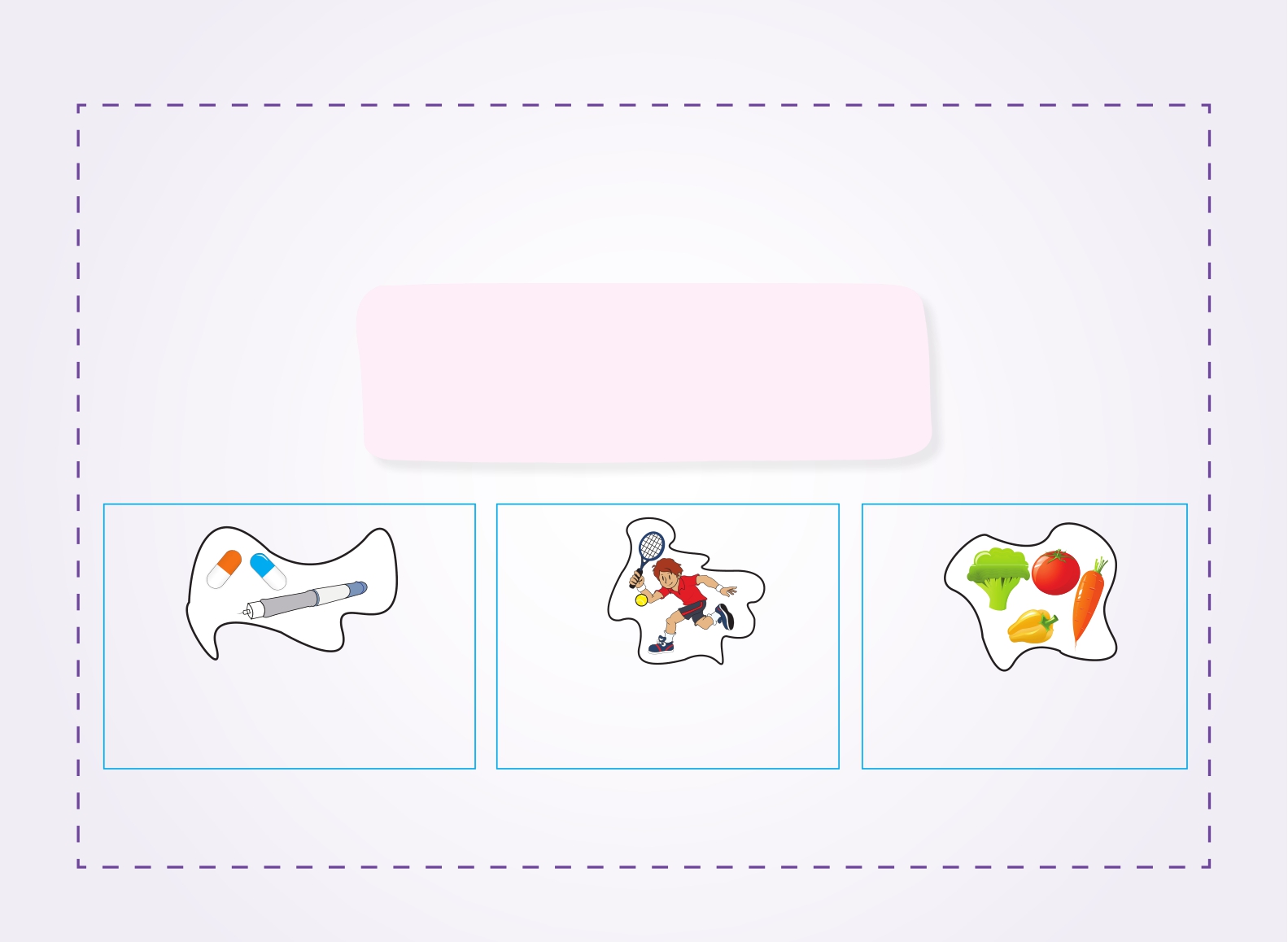 HEDEF  KAN  ŞEKERİ  DEĞERİNE  ULAŞMAK İÇİN
NE   YAPACAĞINIZI   PLANLAYINIZ






Kan şekeri sonucunuz
hedeflediğinizden yüksek veya düşük
gelirse nedeni anlamaya çalışınız.












İNSÜLİN
Yemek zamanı, miktarı,çeşidini gözden geçiriniz.
İnsülin/ilaç dozu ve  zamanını gözden geçiriniz.
Egzersiz/aktivite  zamanı, süresi yoğunluğunu gözden geçiriniz.
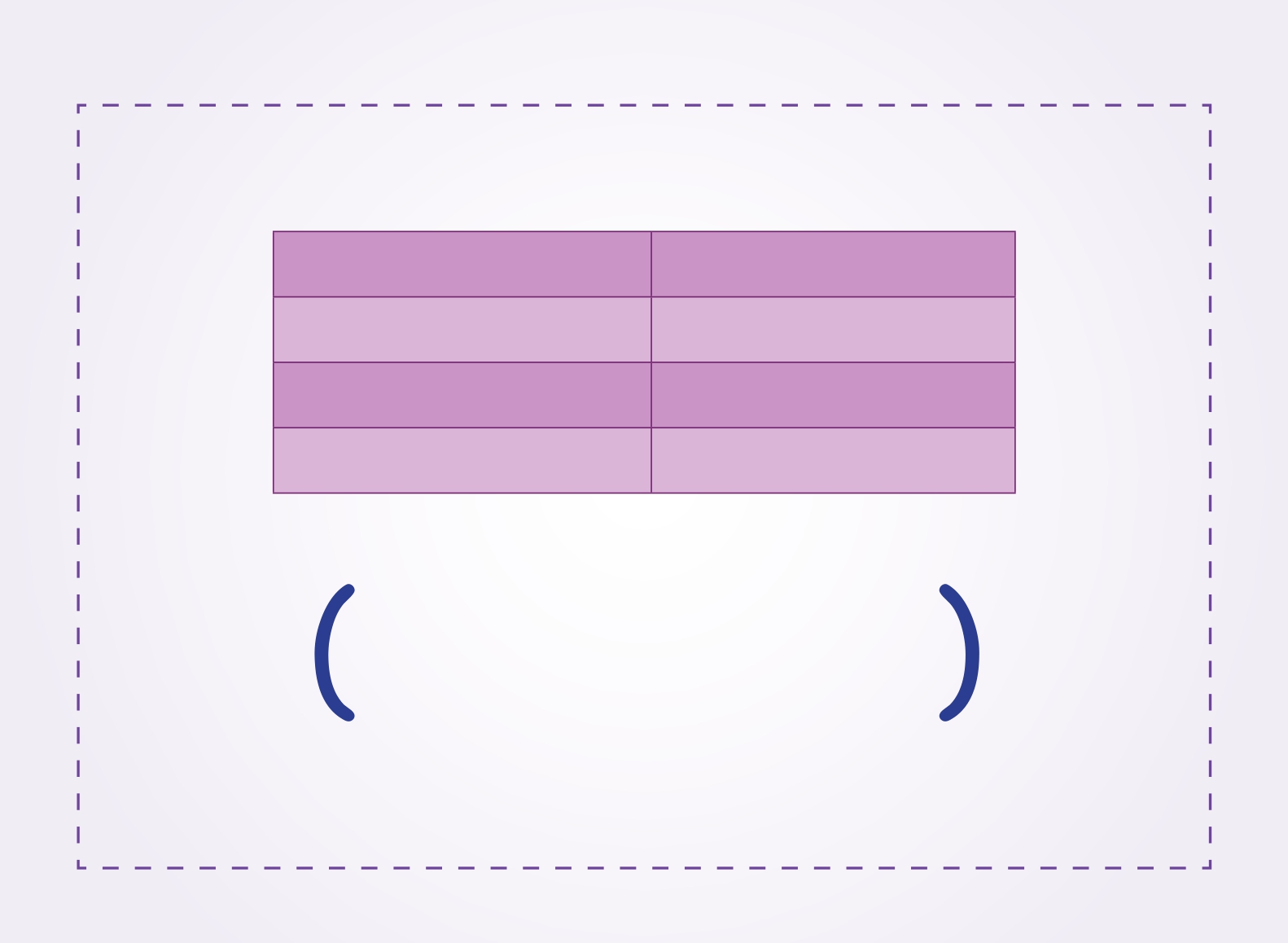 KAN  GLUKOZU  HEDEFLERİ





Açlık kan glukozu                   80-130 mg/dl

Tokluk kan glukozu                160-180 mg/dl


HbA1c                                                                    %6,5-7,0








Bu hedefler her diyabetliye uymayabilir,
bireye uygun olan hedefler saptanmalıdır.
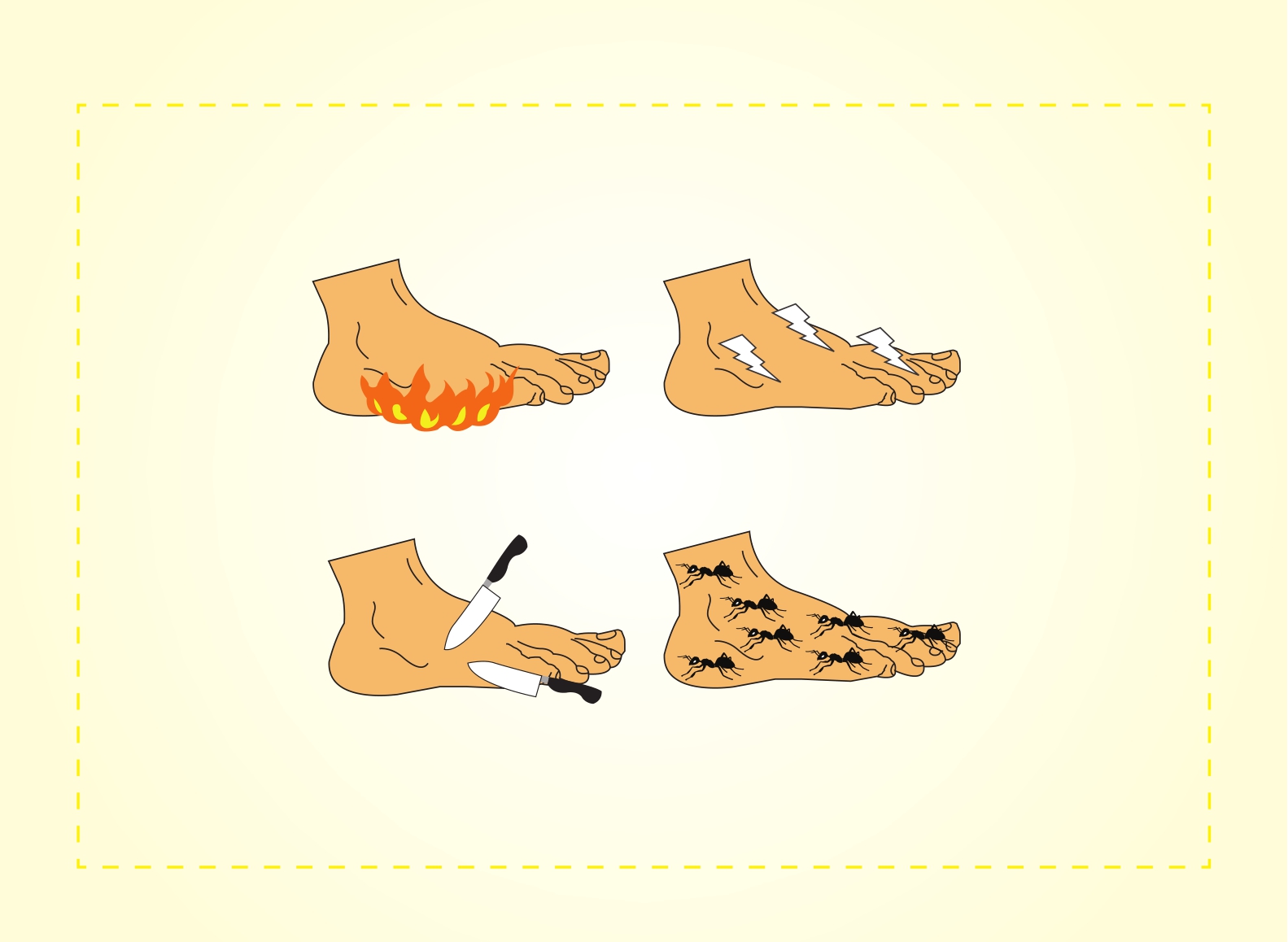 AYAKLARDA   SİNİR   HASARI  BELİRTİLERİ
Yanma
















İğne-bıçak batması
Elektrik Çarpıyor
















Karıncalanma
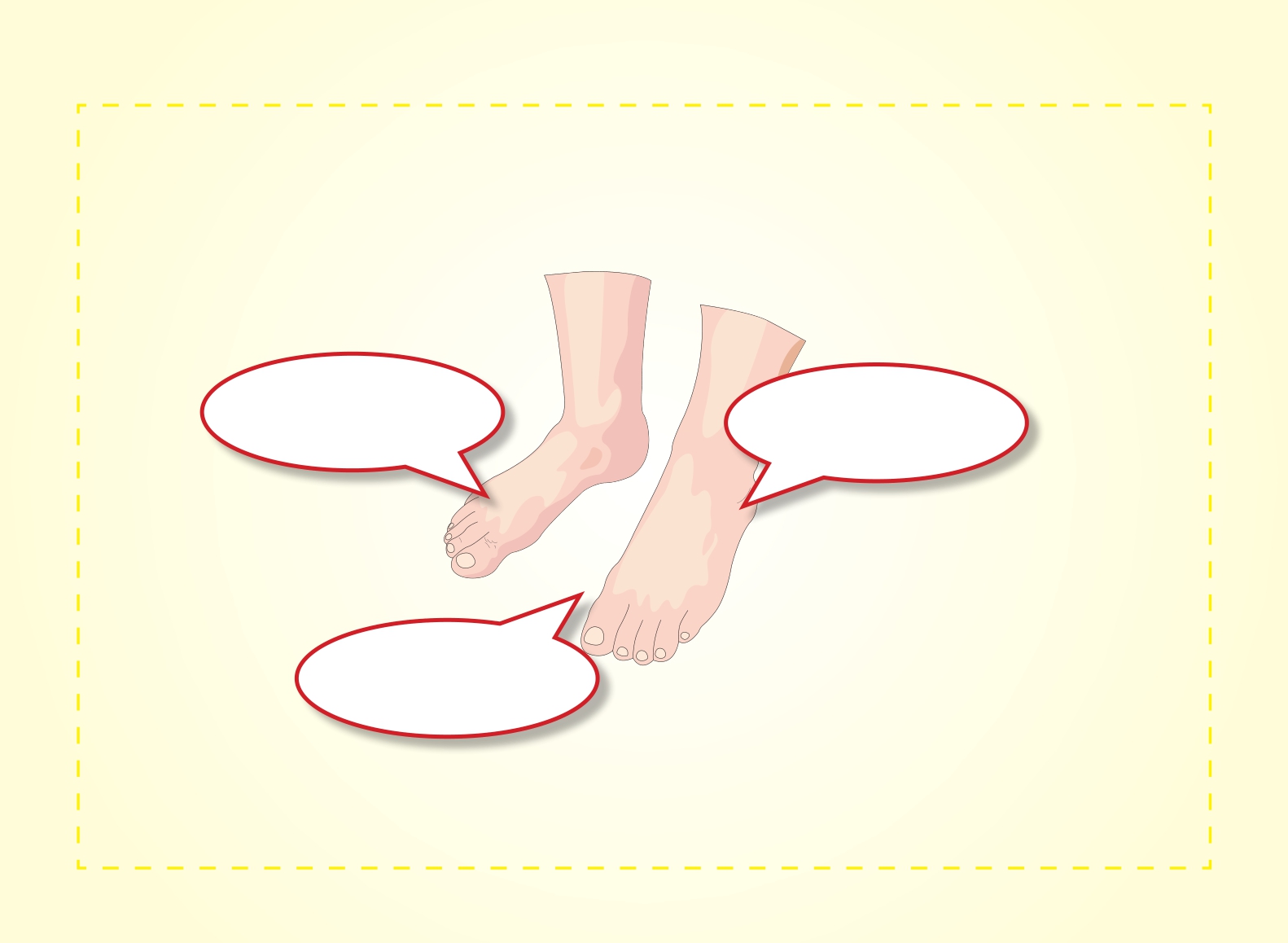 NEDEN  DİYABETLİNİN  AYAKLARINDA  YARALAR
KOLAY  AÇILIR?
Sinir Hasarı















Genellikle ikisi
birden görülür.
Damar Hastalığı
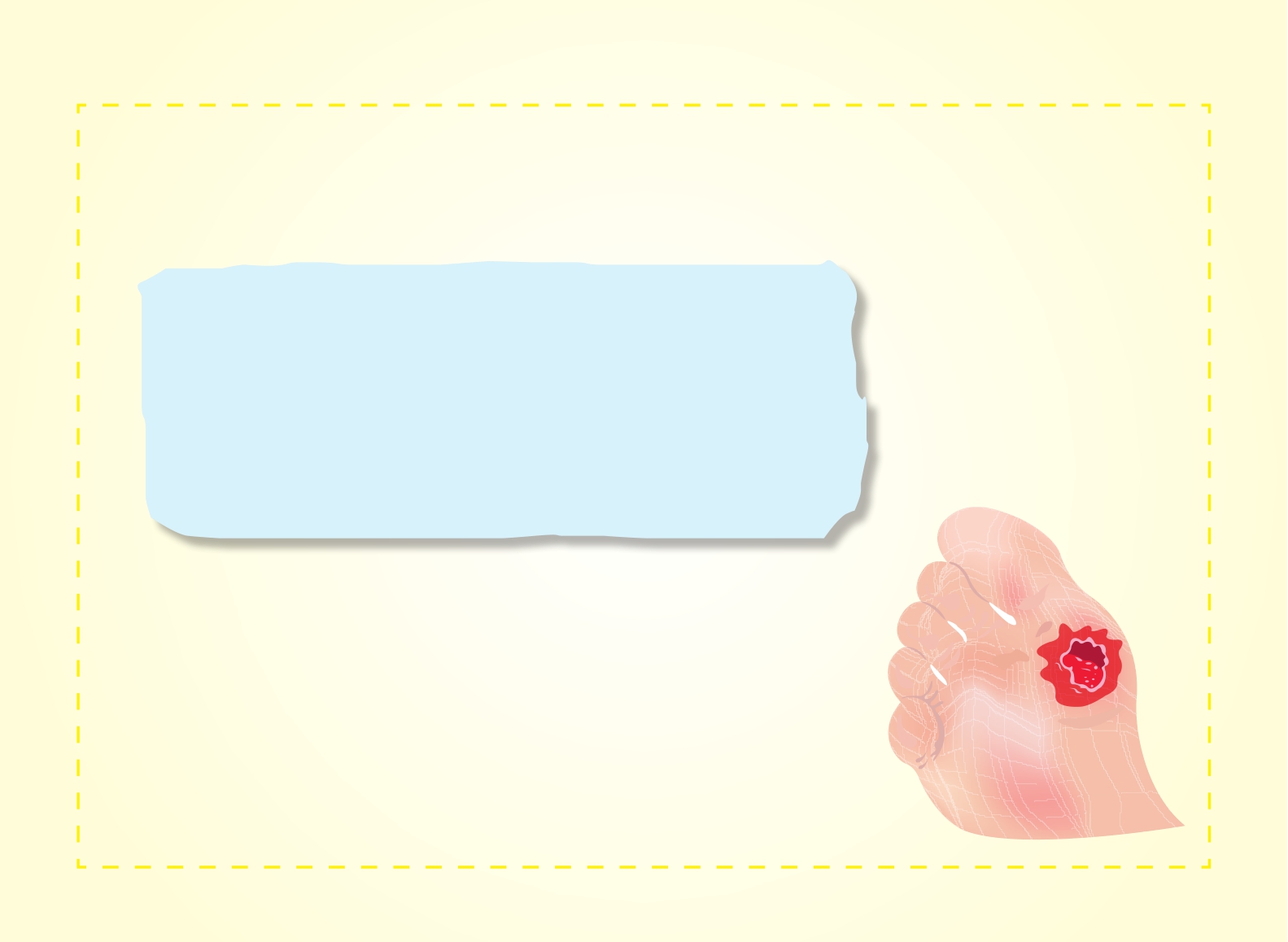 DİYABETİK  AYAK  ÜLSERLERİ








Diyabetlilerin %15’inde ayak ülserleri oluşur.


Hastanın yaşam kalitesini azaltır.



Ayak ülserleri iyi bir ayak bakımı ile erken farkedilebilir.
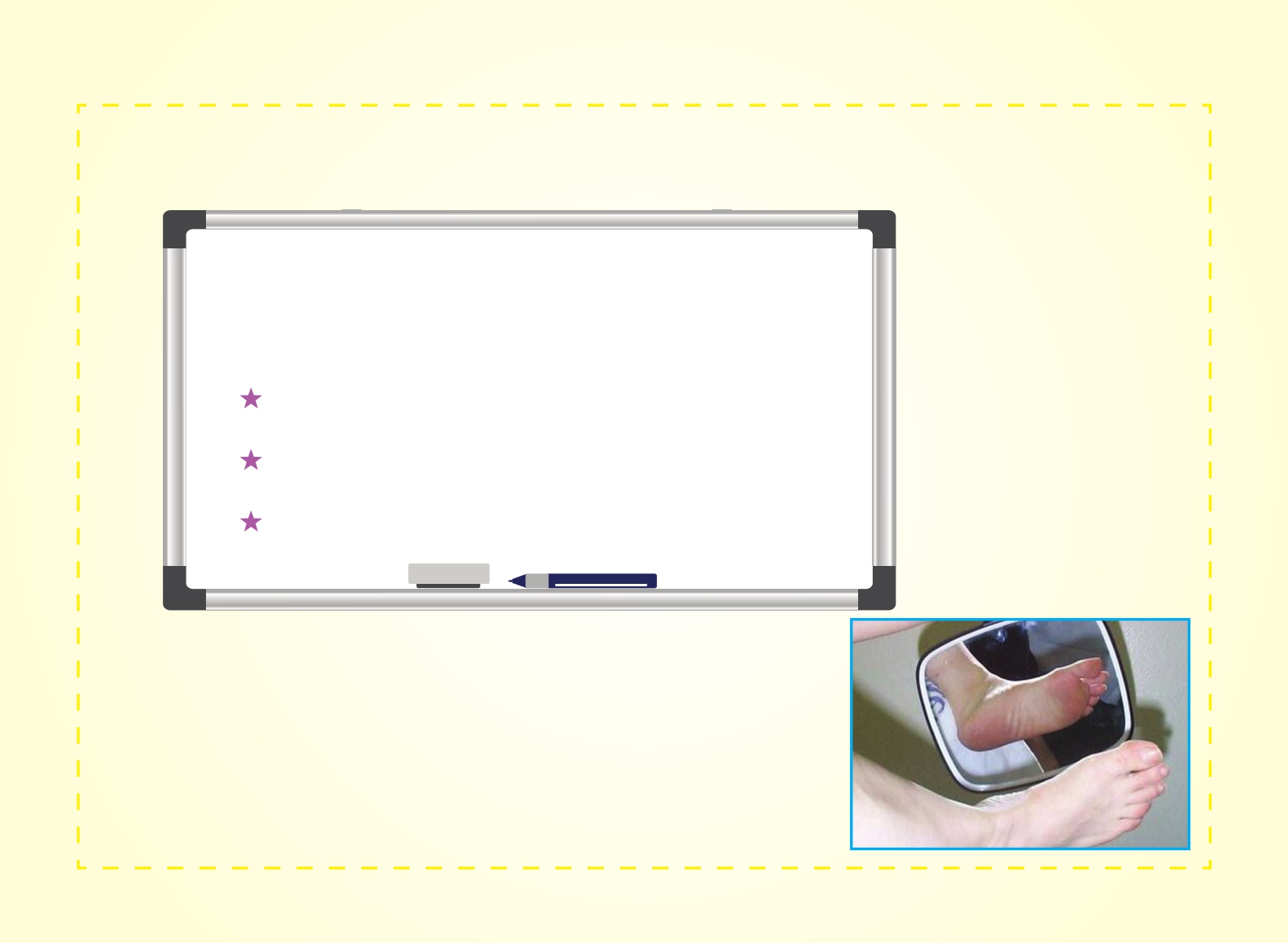 DİYABETİK   AYAK   SORUNLARI   ÖNLENEBİLİR





Diyabetlide organ (parmak, ayak, bacak)

kesilmelerinin yarısı

Eğitim ve bilinçlenme

Evde düzenli ayak bakımı

Erken müdahale ile önlenebilir
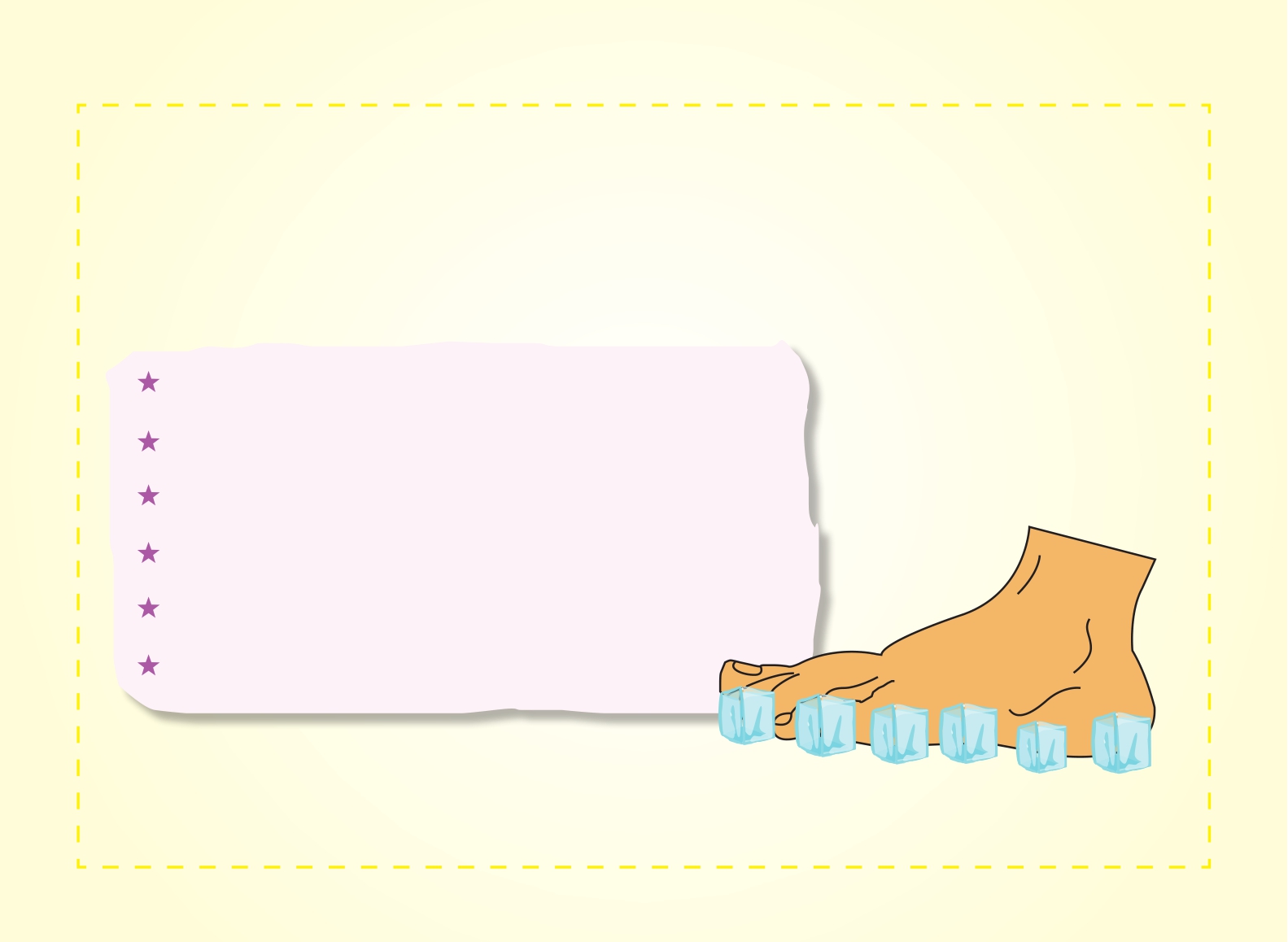 AYAK  VE  BACAKLARDA  DAMAR  HASARINA
BAĞLI  BELİRTİLER



Bacak ve ayak damarlarında hasar oluştuysa bazı belirtiler ortaya çıkar.



Aralıklı topallama

Ayak nabızlarında azalma veya nabız olmaması

İstirahatte ağrı

Sağlıksız cilt ve tırnaklar

Ayaklarda üşüme, soğukluk

Ayak ve bacaklarda kıllarda dökülme
Buz gibi donuyor
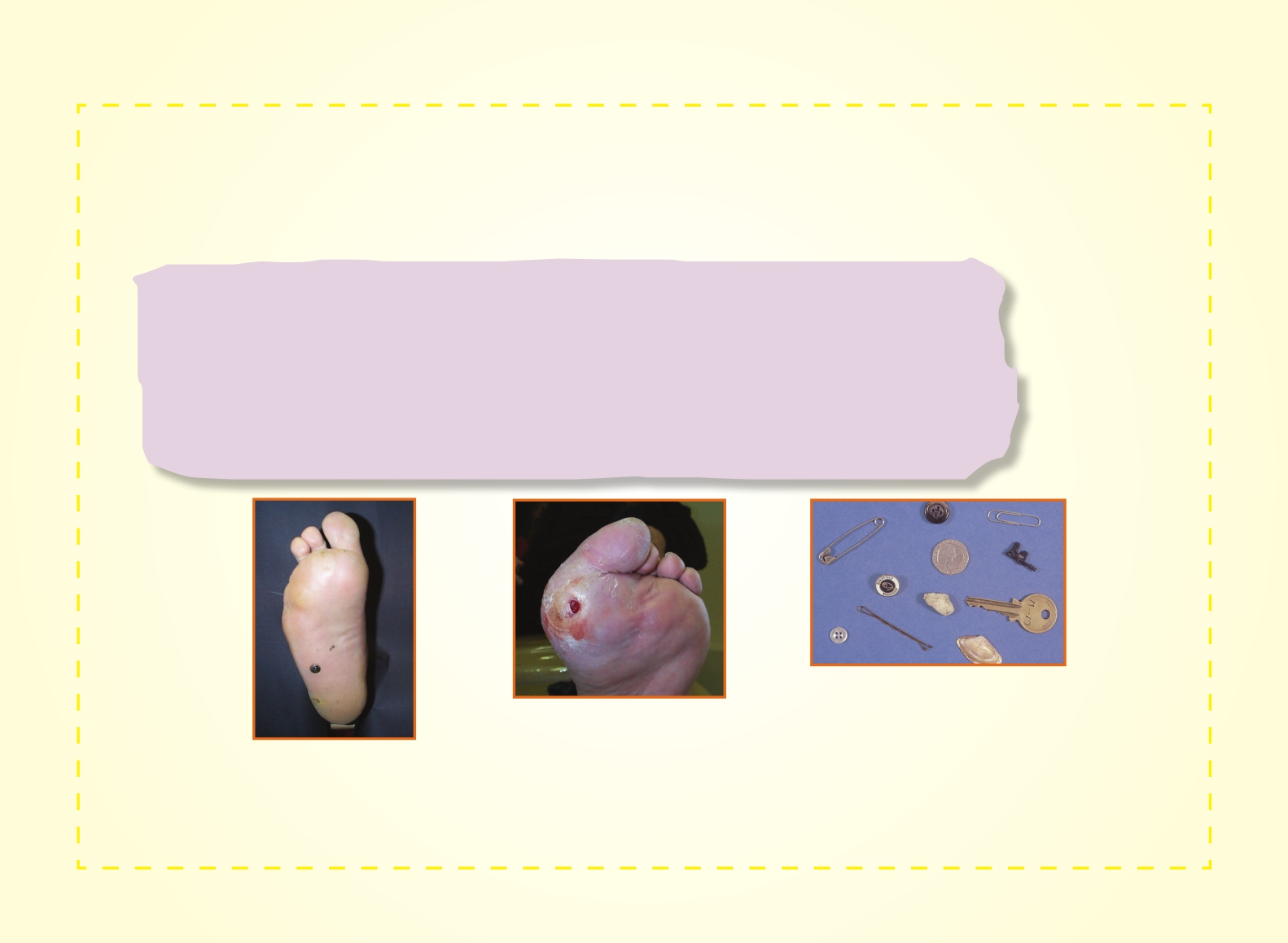 DİYABETLİNİN   AYAĞINDAKİ   DUYU KAYBI
YARALANMALARI   KOLAYLAŞTIRIR!



Diyabetlinin ayağında duyu kaybı varsa ağrıyı hissetmeyebilir.
Bu nedenle çok basit sebeplerle yaralanmalar olabilir.

Örneğin yabancı cisim batması, ayakkabı vurması, yanıklar,
donmalar gibi.
Diyabetlilerin ayakkabılarında
fark edemedikleri ve ayak
yarasına sebep olan maddeler
Ayakkabı vurması
Yabancı cisim
batması
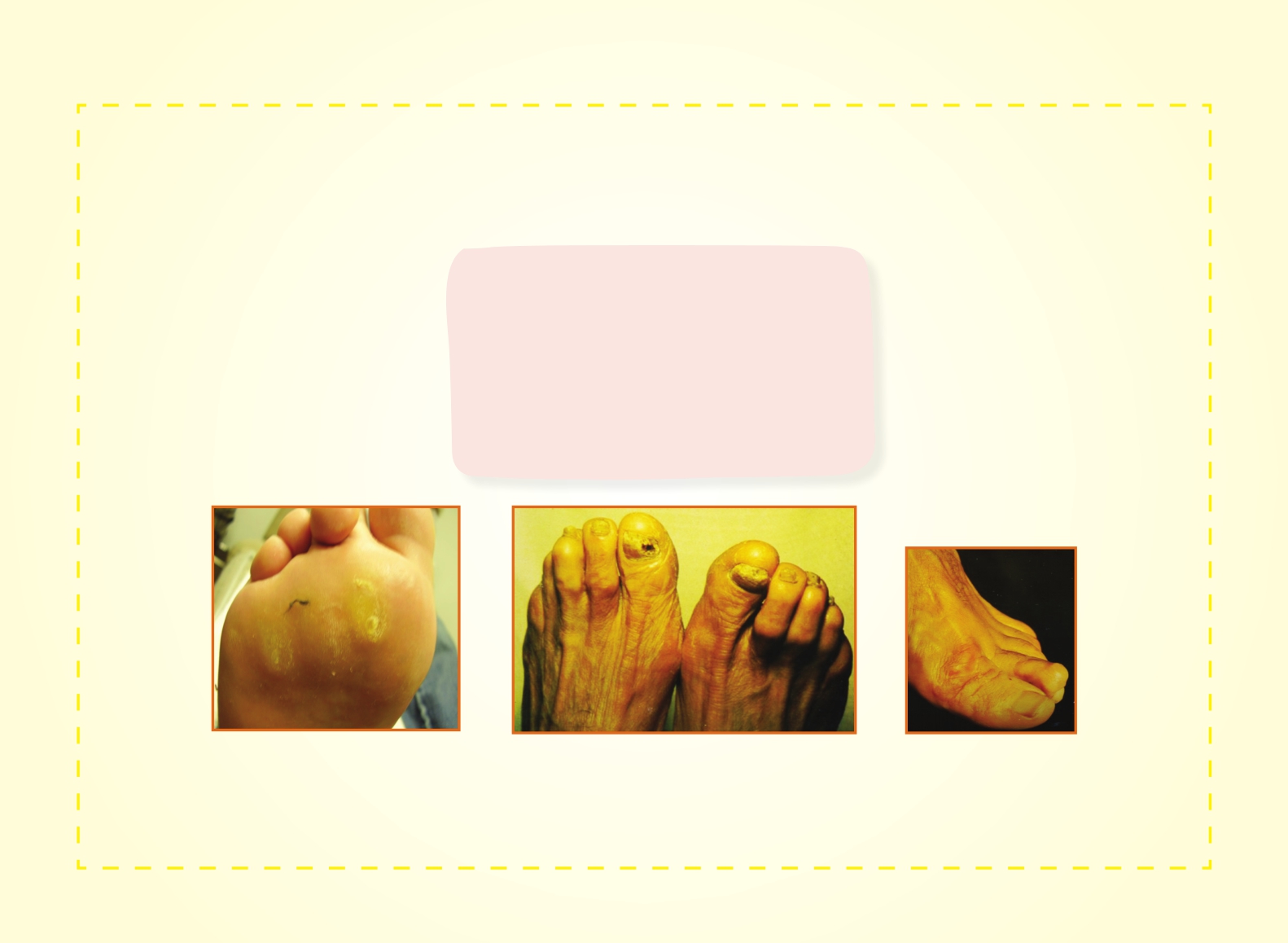 DİYABETİK   AYAK   YARASINA   SEBEP   OLAN
DİĞER   FAKTÖRLER


Eklem hareketinde kısıtlılık

Kemik çıkıntıları

Ayak deformitesi

Nasırlar
Ayak tabanında
nasırlar
Sinir hasarı parmak ve ayaklarda şekil bozukluklarına
sebep olur.
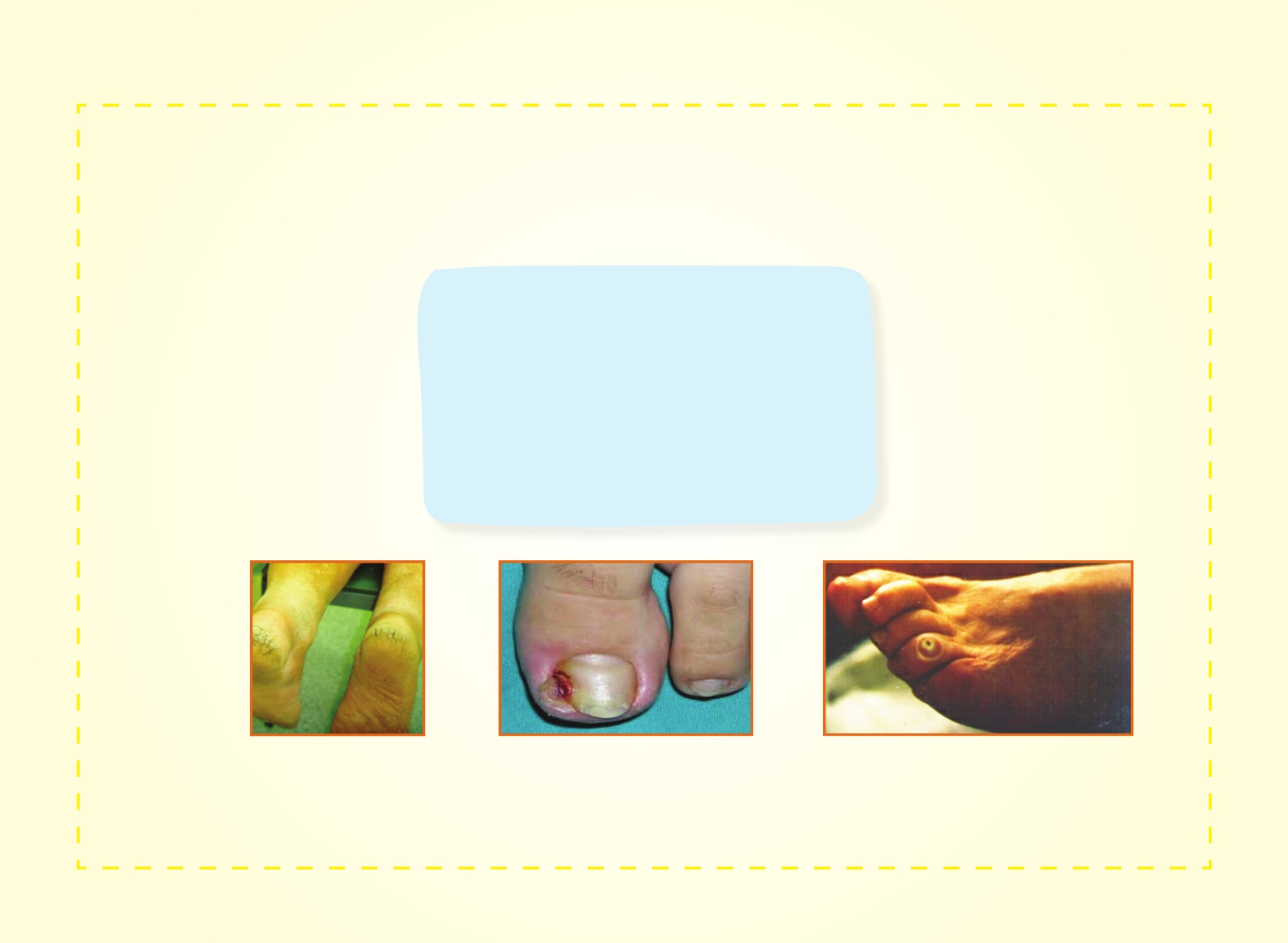 DİYABETİK AYAK YARASINA SEBEP OLAN
DİĞER FAKTÖRLER




Ayak bakımı eksikliği

Yanlış tırnak kesimi

Günlük bakım ve hijyen eksikliği

Ayak mantarları
Sinir hasarına bağlı
terleme azalır, cilt
kurur ve çatlar.
Yanlış tırnak kesimine
bağlı tırnak batması.
Nasır bandı kullanımına
bağlı yara.
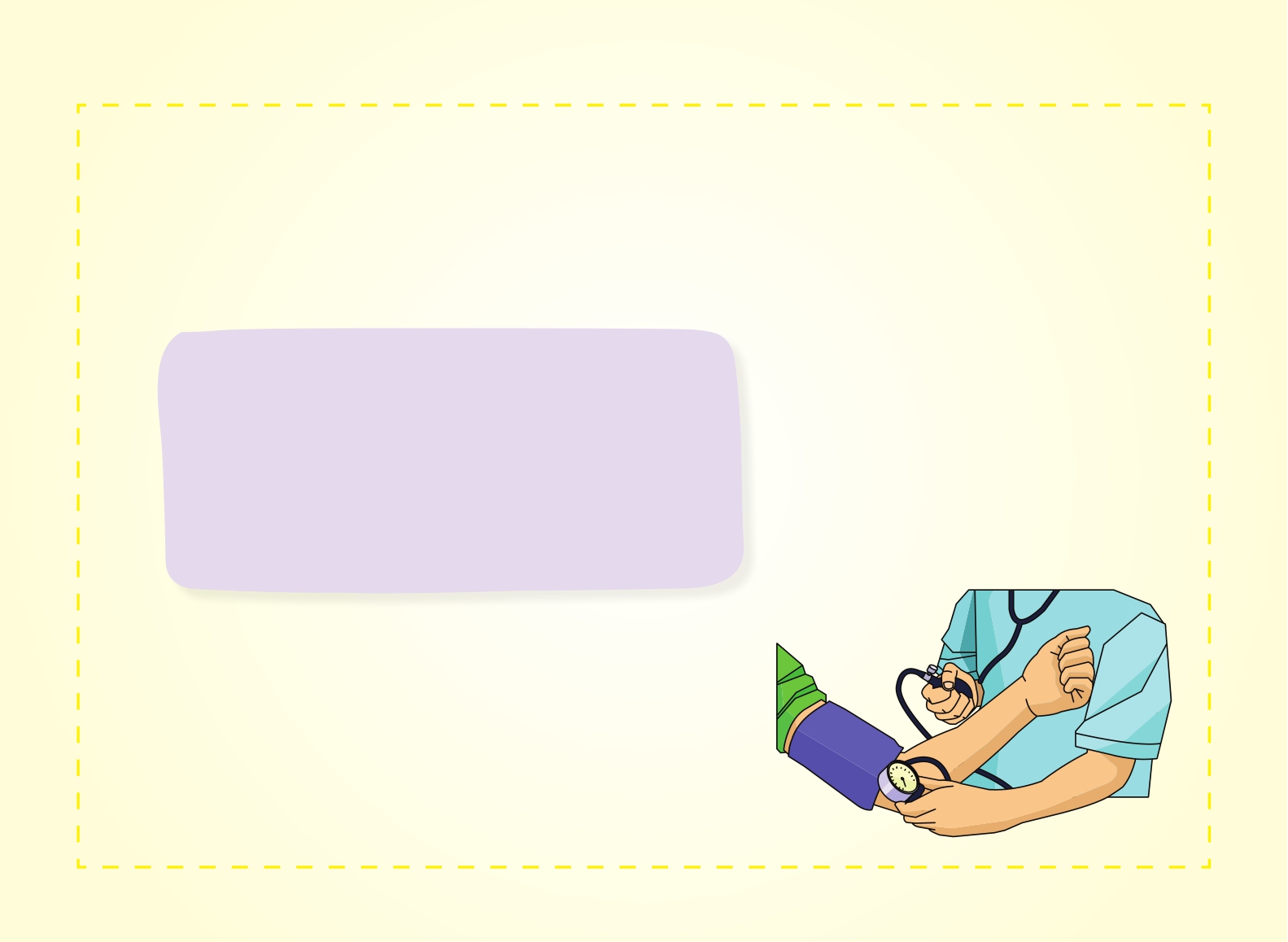 DİYABETİK   AYAK   YARASI   OLUŞUMUNU
KOLAYLAŞTIRAN   FAKTÖRLER








Sigara öyküsü

Kontrolsüz diyabet

İlave sağlık sorunları

Geçirilmiş ülser veya amputasyon öyküsü
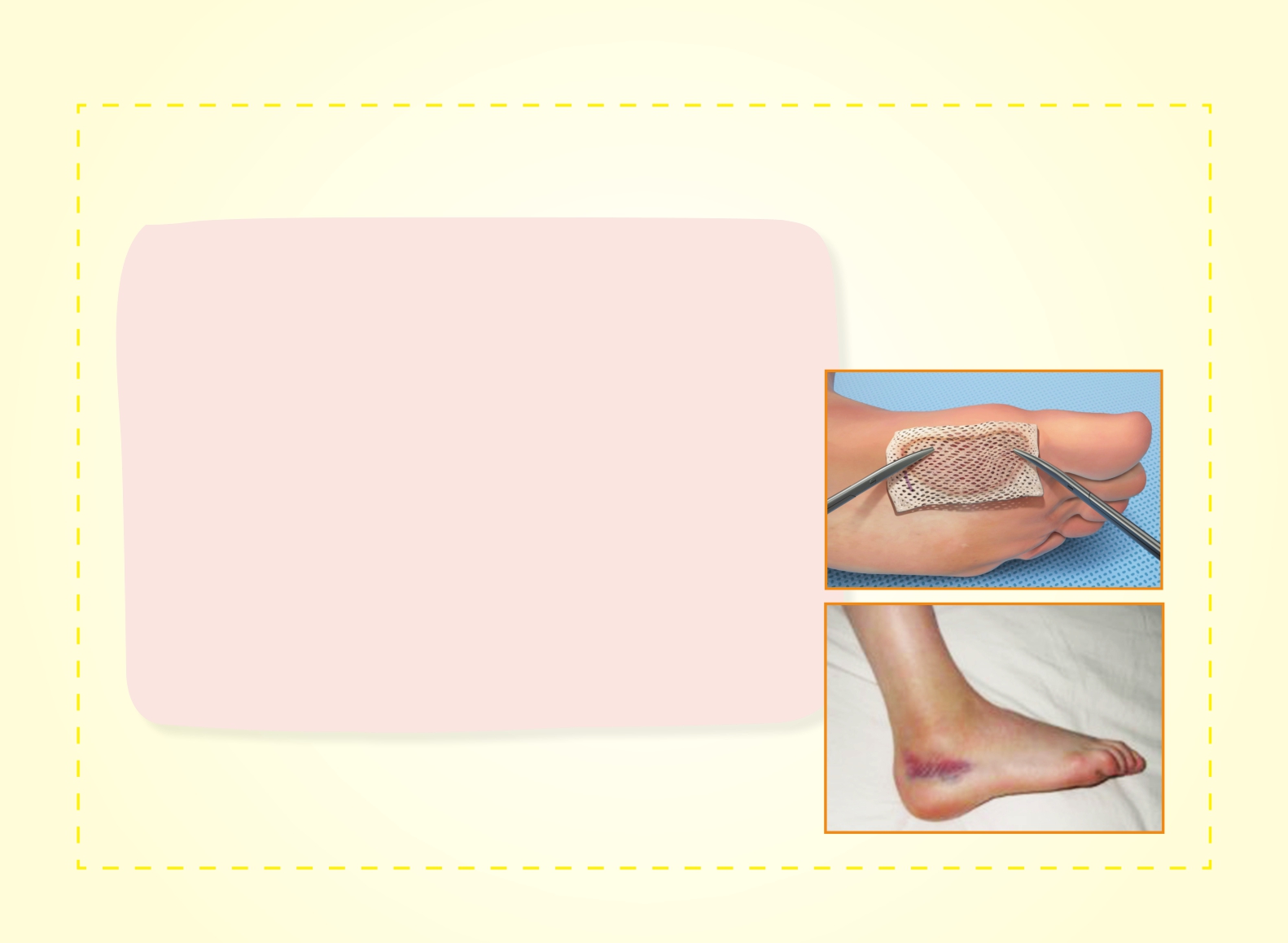 AYAK   YARASI   VARSA   YAPILMASI   GEREKENLER




Mutlaka doktor takibinde olunmalı.

Önerilen antibiyotik ve diğer ilaçlar kullanılmalı.

Kan şekeri hedef değerlerde tutulmaya çalışılmalı.

Ayağın üzerine basılmamalı!

Koltuk değneği, atel, tekerlekli sandalye vs.
kullanarak ayak üstüne yük verilmemeli.

İstirahat edilmeli.

Oturur ve yatarken ayak yüksekte tutulmalı.

Düzenli pansuman yapılmalı, yara temiz tutulmalı.
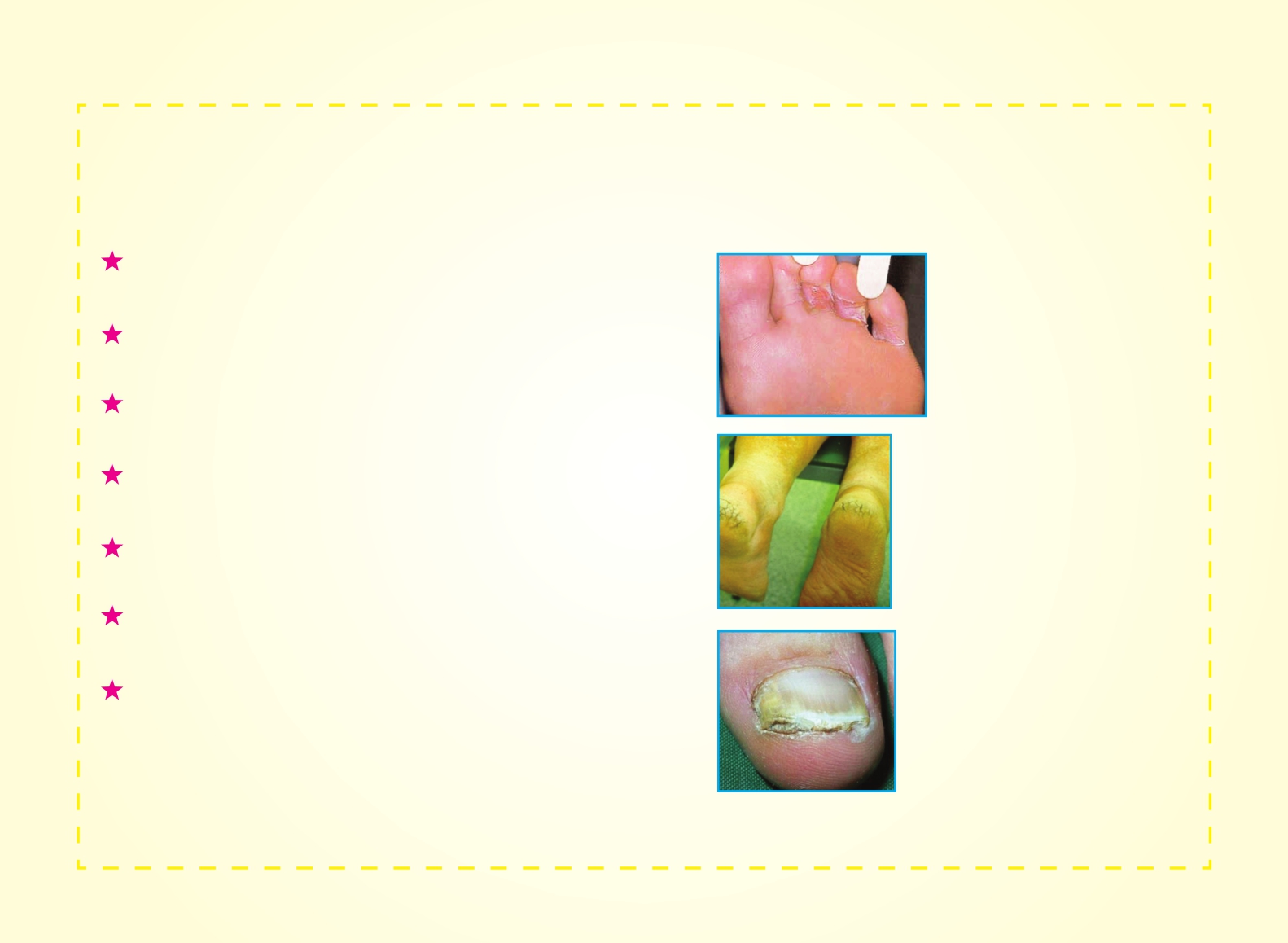 DİYABET   EKİBİNE   BAŞVURMAYI   GEREKTİREN
DURUMLAR - 1

Parmak aralarında kaşıntı ve akıntı


Ayaklarda sıcaklık artışı ve kızarıklık


Ayaklarda soğukluk ve üşüme


Bacaklarda ağrı


Ayaklarda ve ayak bileğinde şişme


Topukta çatlaklar


Tırnaklarda mantar enfeksiyonu
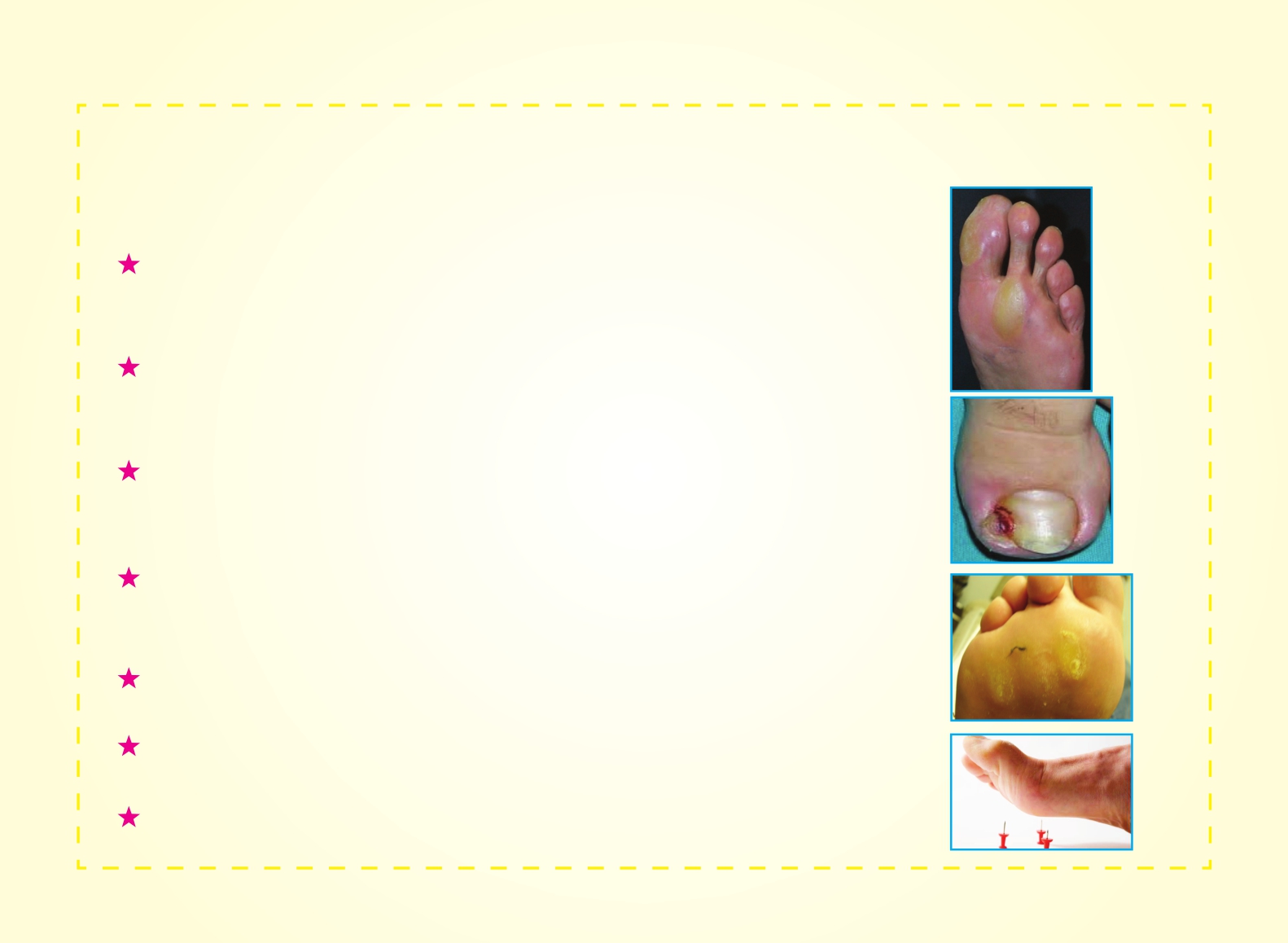 DİYABET   EKİBİNE   BAŞVURMAYI   GEREKTİREN
DURUMLAR - 2

Ayakkabı sürtmeleri veya darlığı nedeniyle ciltte
kızarıklık ve su toplaması


Ayakların ısı kaynaklarına temas etmesi sonucunda
yanması


Tırnağın kesilmesi esnasında kanama olması, tırnak
batması


Nasırların üzerine dokununca hassasiyet, ağrı olması ve
renginin koyulaşması


Ayakta taban çökmesi, şişlik ve şekil bozukluğu oluşması


Renk değişikliği, morarma ve kızarıklık olması
Yabancı cisim batması
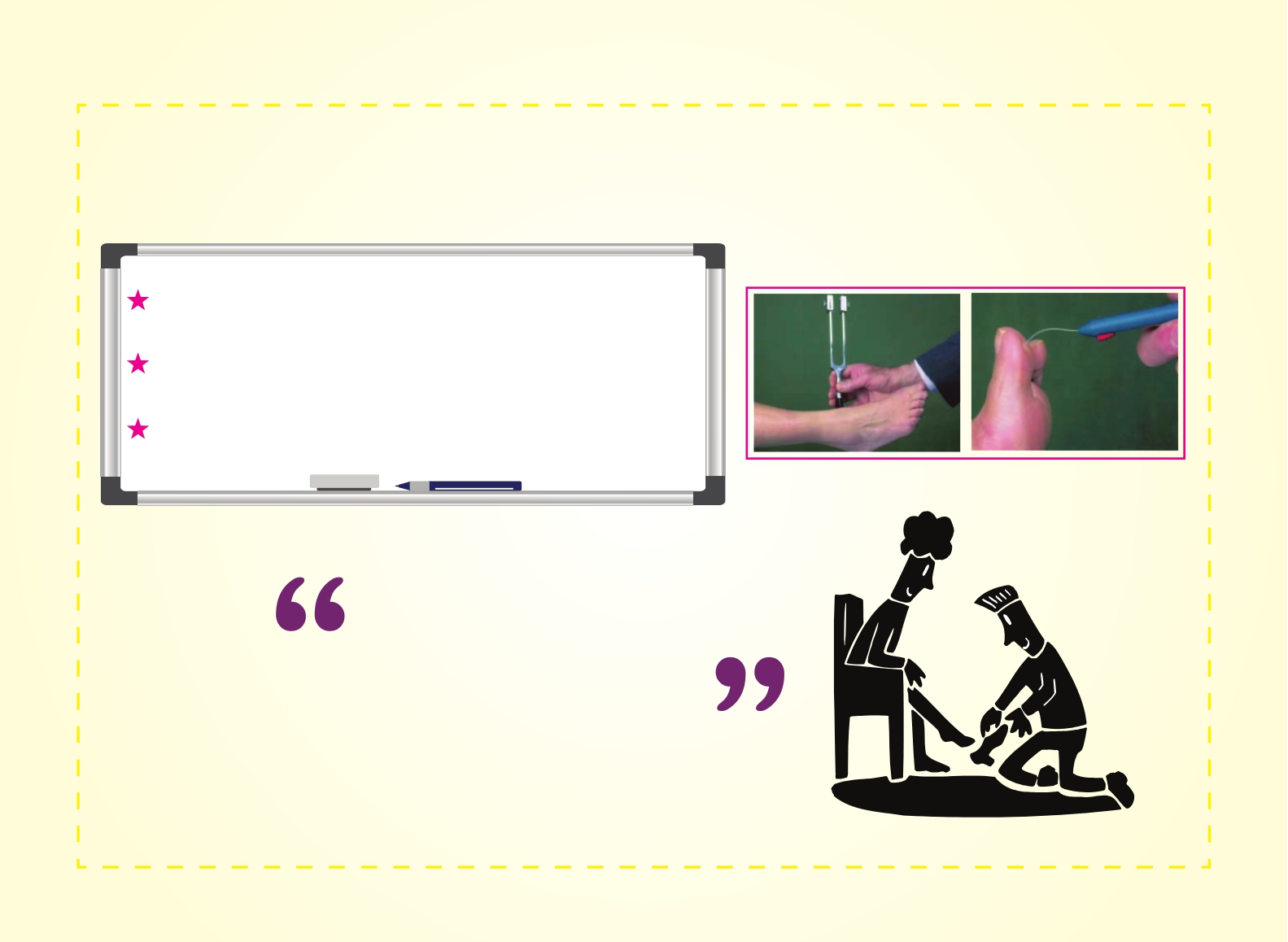 DÜZENLİ   KONTROL







Her tıbbi kontrolde ayak muayenesi

Yılda bir kez EMG (sinir hasarının testi)

Gerekirse doppler (damar incelemesi)











Her tıbbi kontrolde
“Ayakkabıları çıkar”
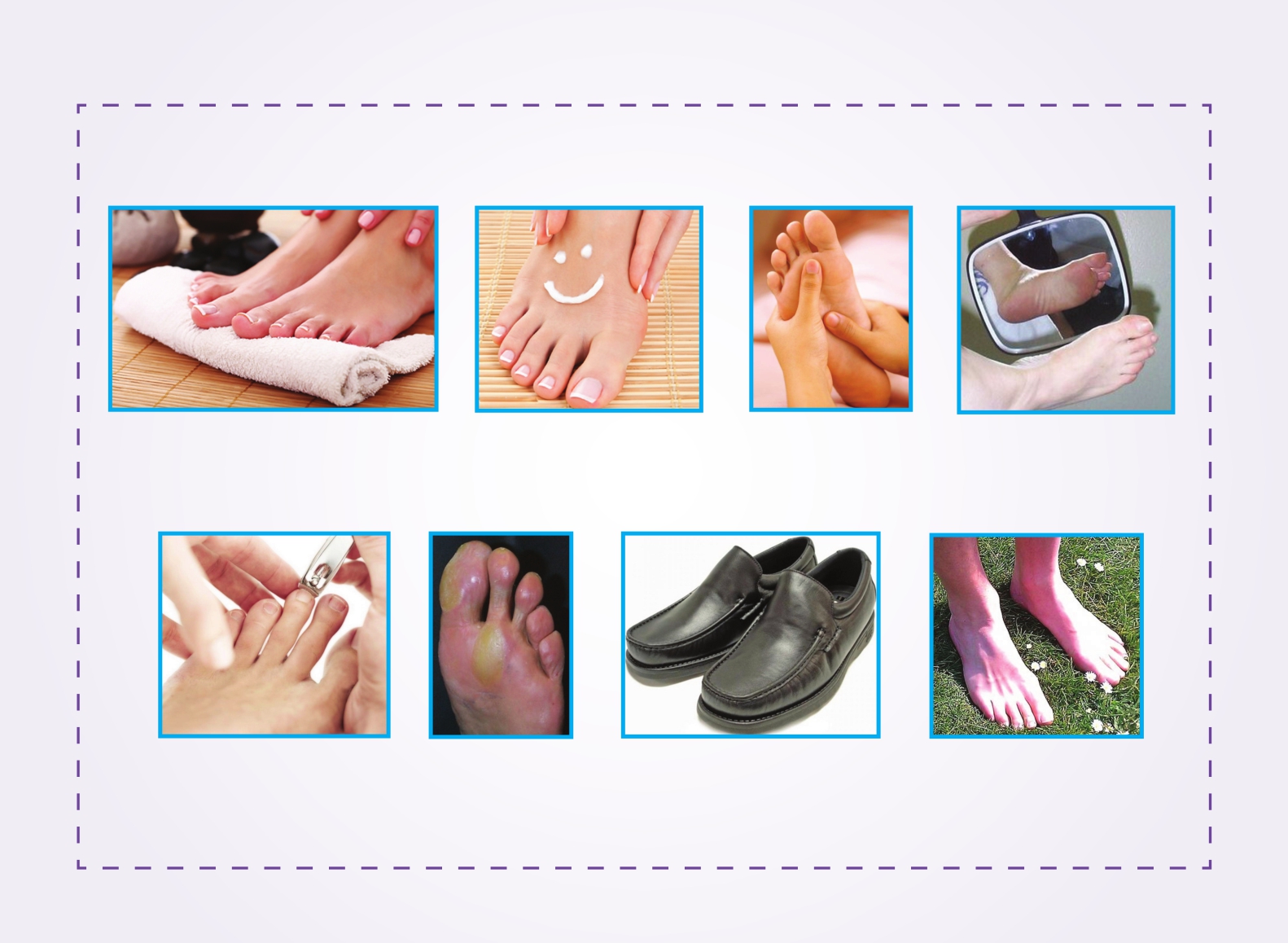 KORUYUCU  AYAK  BAKIMI
Her gün ılık su ile yıkayıp
kurulayınız
Ayaklarınızı nemli
tutmayı ihmal
etmeyiniz
Ayaklarınızı
her akşam
kontrol ediniz
Ayna ile ayak
tabanınızı kontrol
ediniz
Tırnaklarınızı düz
kesiniz
Su
kabarcıklarını
patlatmayınız
Rahat ayakkabı ve
pamuklu çoraplar giyiniz
Çıplak ayakla
dolaşmayınız